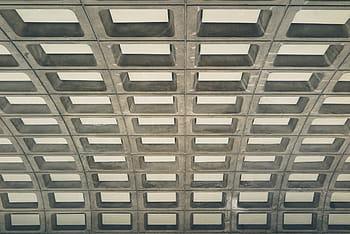 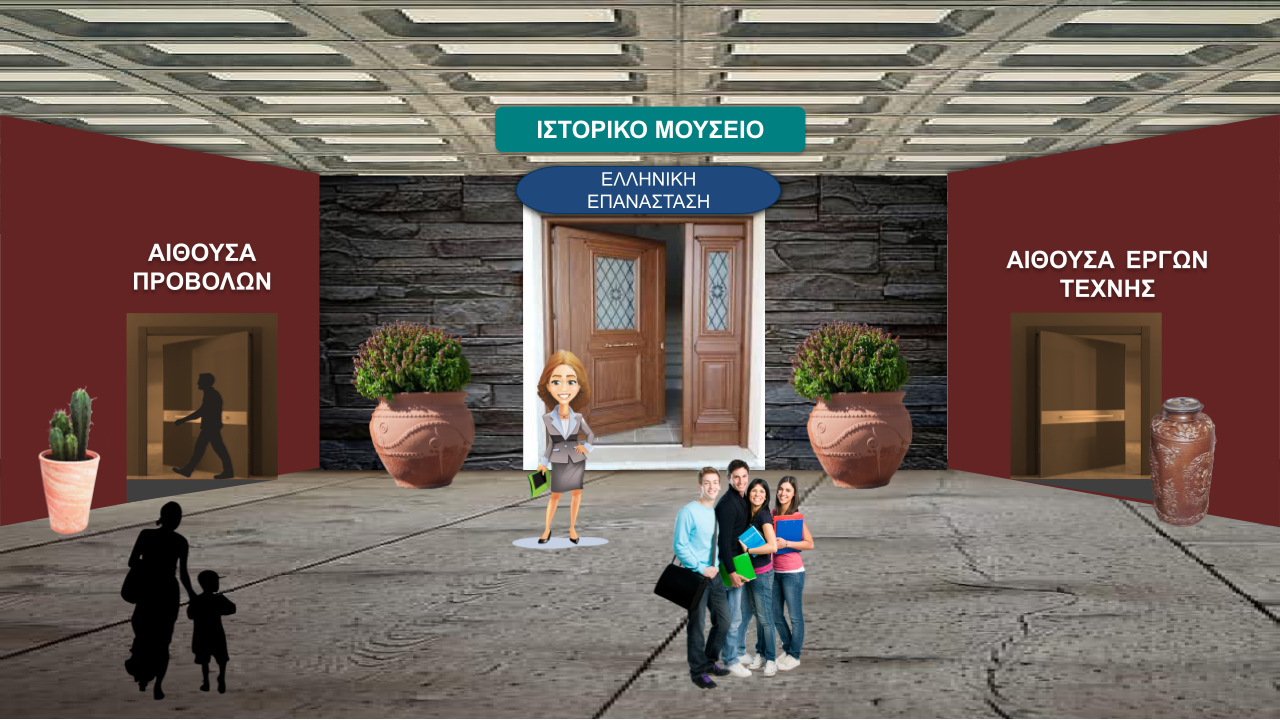 ΜΟΥΣΕΙΟ ΕΛΛΗΝΙΚΗΣ ΕΠΑΝΑΣΤΑΣΗΣ
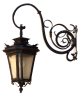 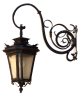 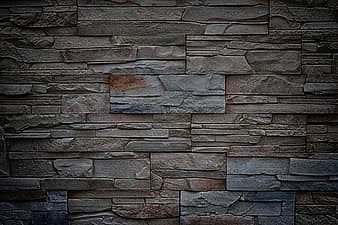 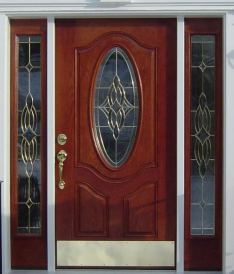 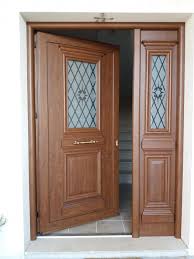 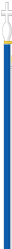 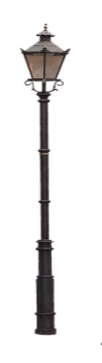 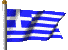 ΑΙΘΟΥΣΑ
ΠΡΟΒΟΛΩΝ
ΑΙΘΟΥΣΑ
ΕΡΓΩΝ ΤΕΧΝΗΣ
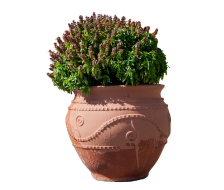 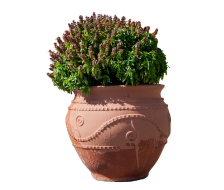 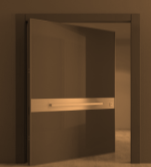 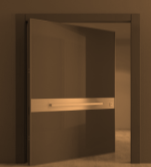 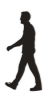 Περάστε
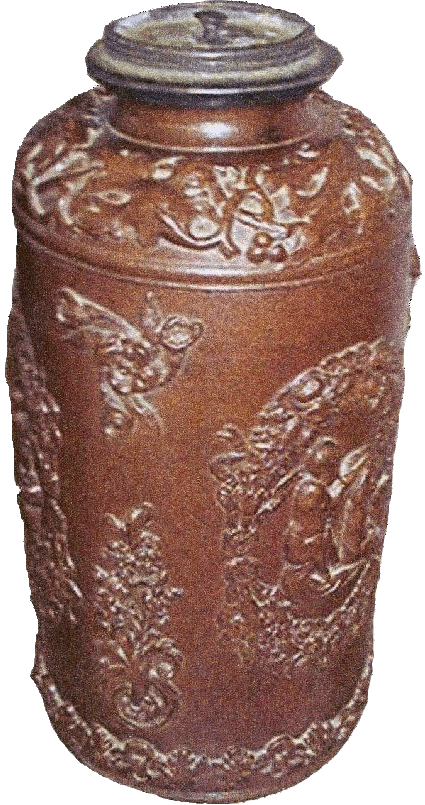 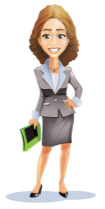 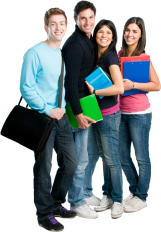 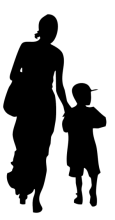 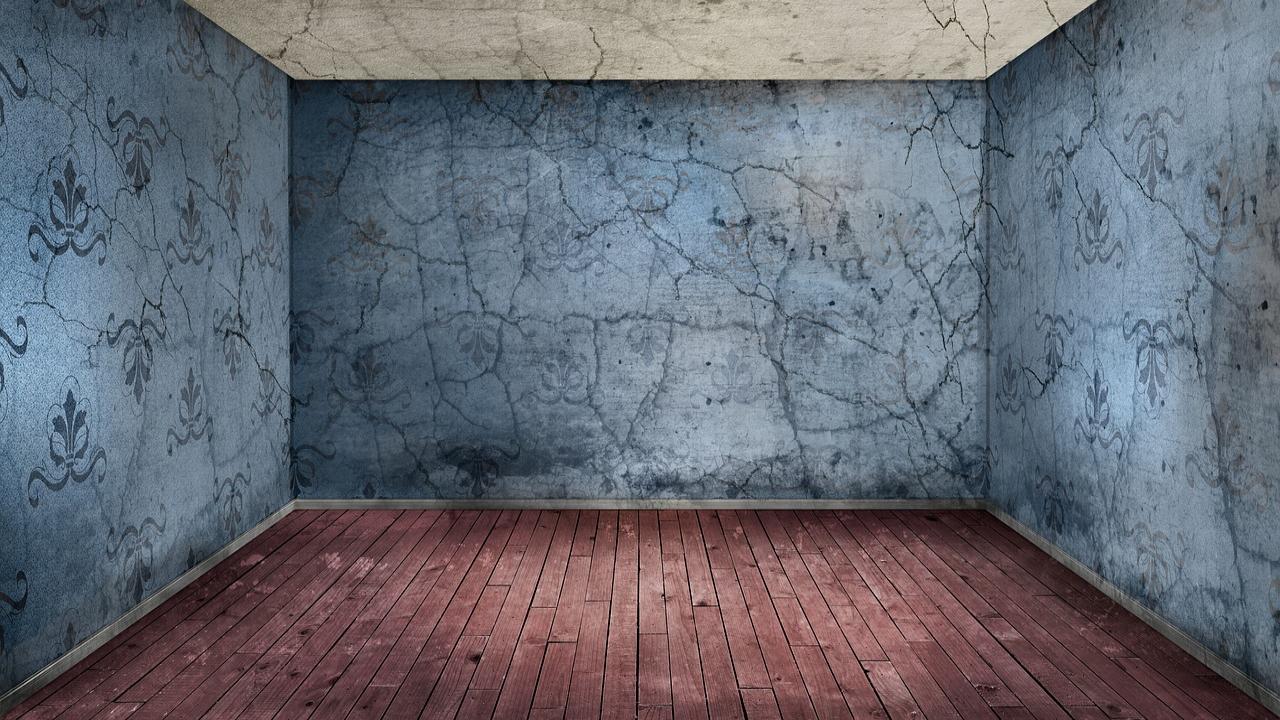 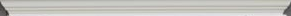 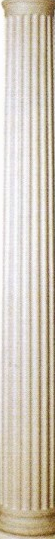 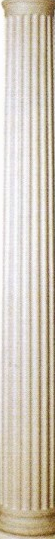 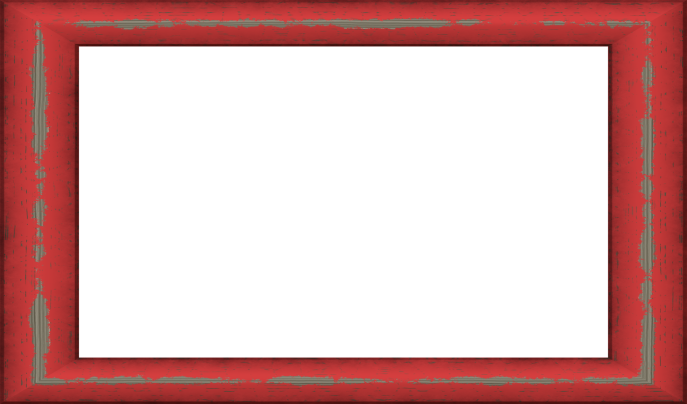 Καλώς ορίσατε στο ψηφιακό Μουσείο, 
το οποίο εκθέτει έργα Ελλήνων και ξένων καλλιτεχνών, 
εμπνευσμένα από την Ελληνική Επανάσταση  1821.

Επιπλέον στις αίθουσες προβολών του μουσείου
μπορείτε να παρακολουθήσετε ταινίες
του ελληνικού κινηματογράφου που αναφέρονται
στους αγώνες και τον ηρωισμό των προγόνων μας.

Καλή περιήγηση!
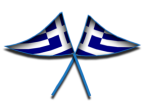 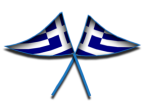 ΑΙΘΟΥΣΑ  ΦΑΓΙΟΥΜ
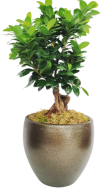 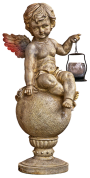 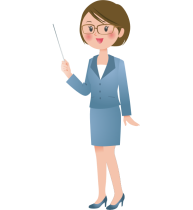 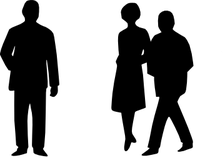 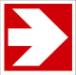 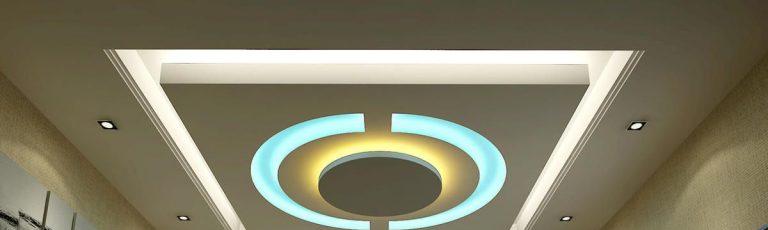 ΑΙΘΟΥΣΑ  ΘΕΟΔΩΡΟΥ ΒΡΥΖΑΚΗ
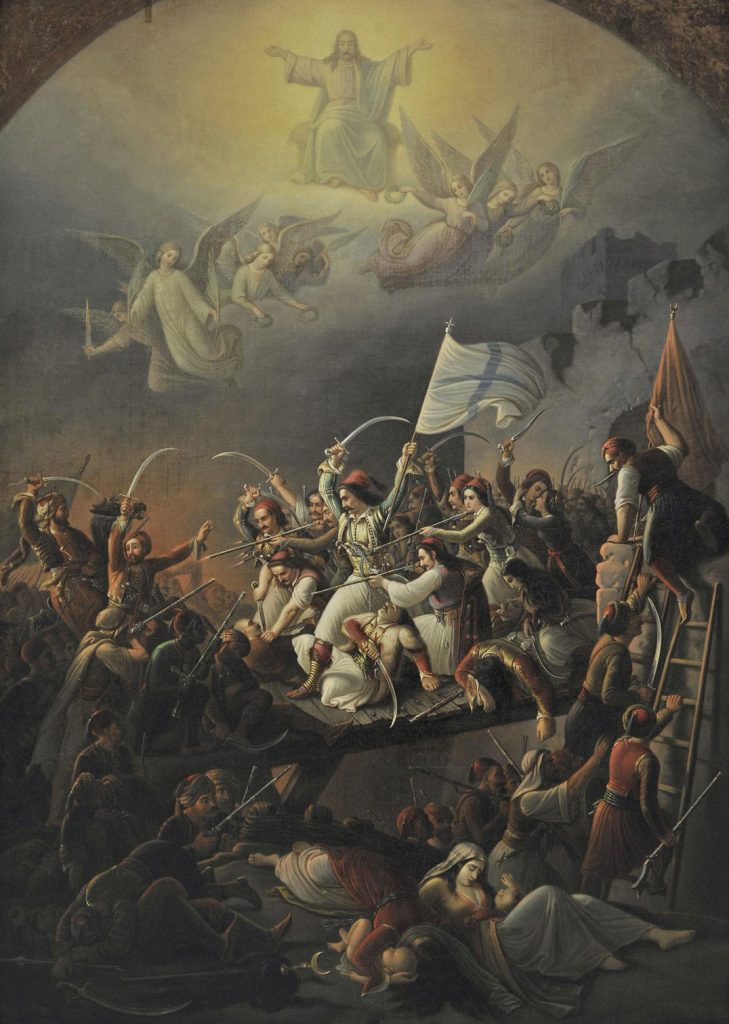 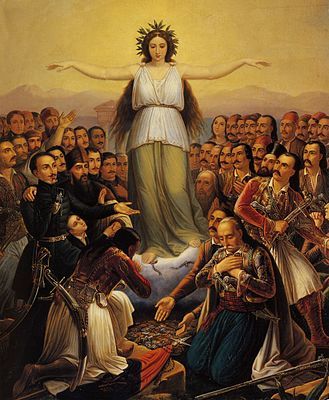 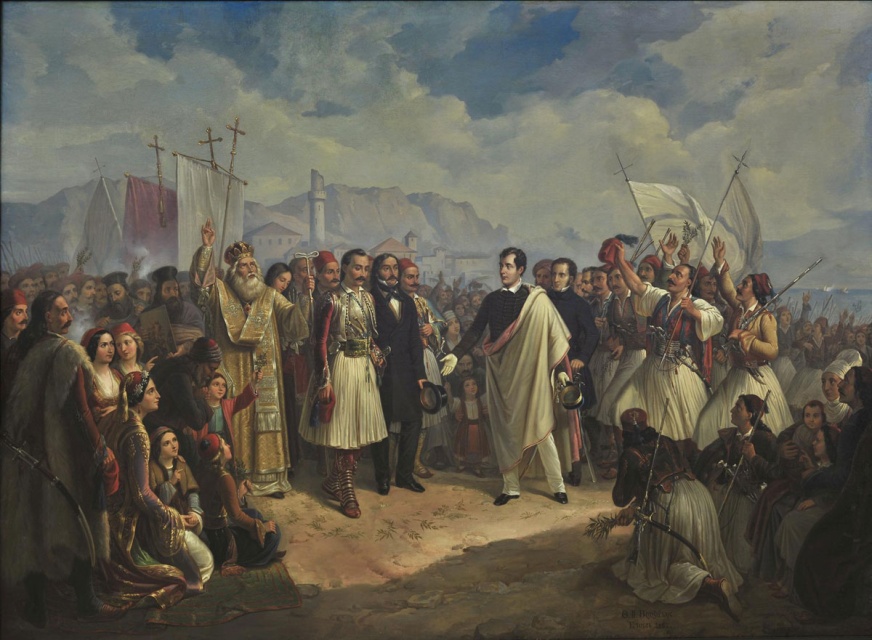 ΣΥΜΒΟΛΑ ΚΑΤΑΚΟΜΒΩΝ
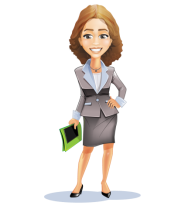 Η υποδοχή του Λόρδου Βύρωνα στο Μεσολόγγι
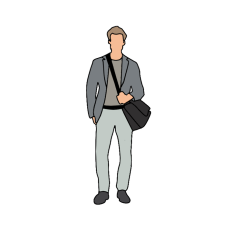 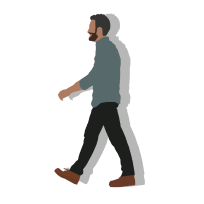 Η Έξοδος του Μεσολογγίου
Η Ελλάς ευγνωμονούσα
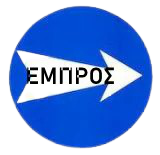 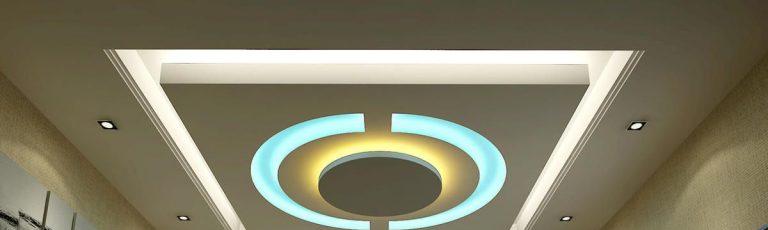 ΑΙΘΟΥΣΑ  ΘΕΟΔΩΡΟΥ ΒΡΥΖΑΚΗ
Παρηγοριά
Έλληνες αγωνιστές
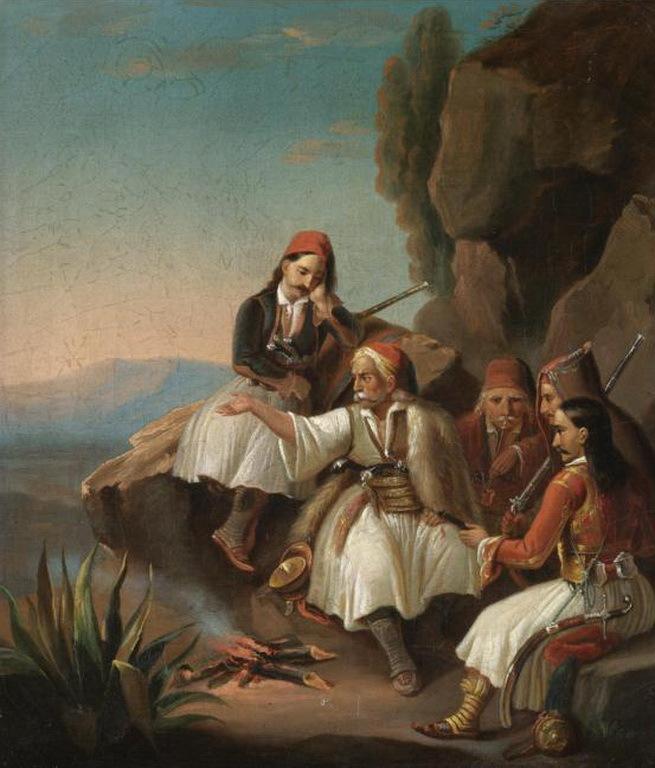 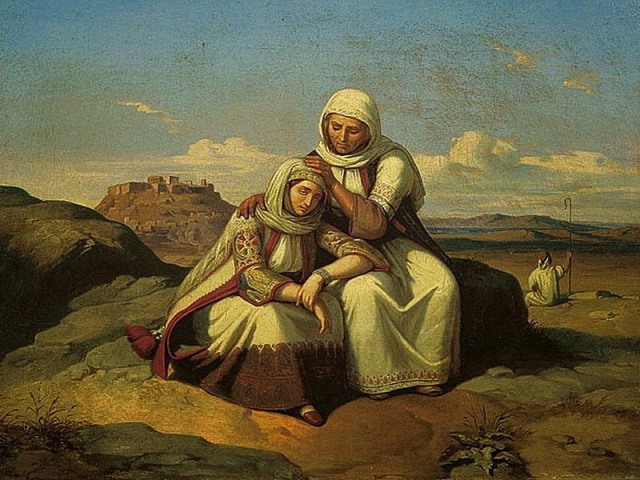 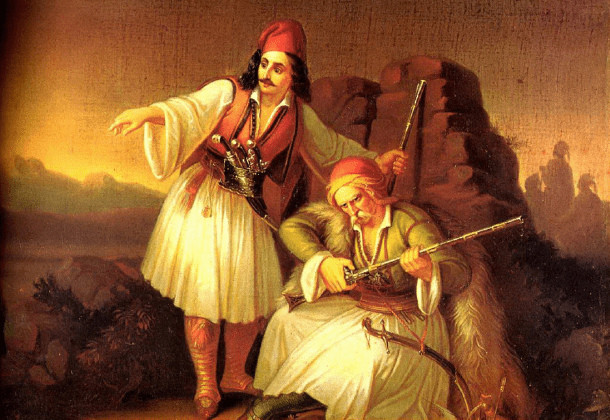 ΣΥΜΒΟΛΑ ΚΑΤΑΚΟΜΒΩΝ
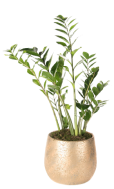 Δύο παλληκάρια
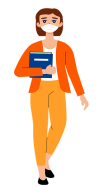 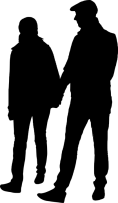 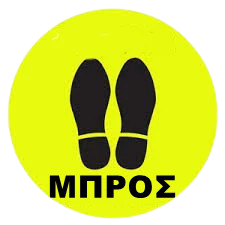 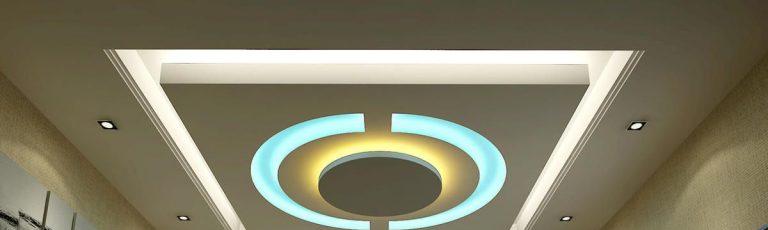 ΑΙΘΟΥΣΑ  ΘΕΟΔΩΡΟΥ ΒΡΥΖΑΚΗ
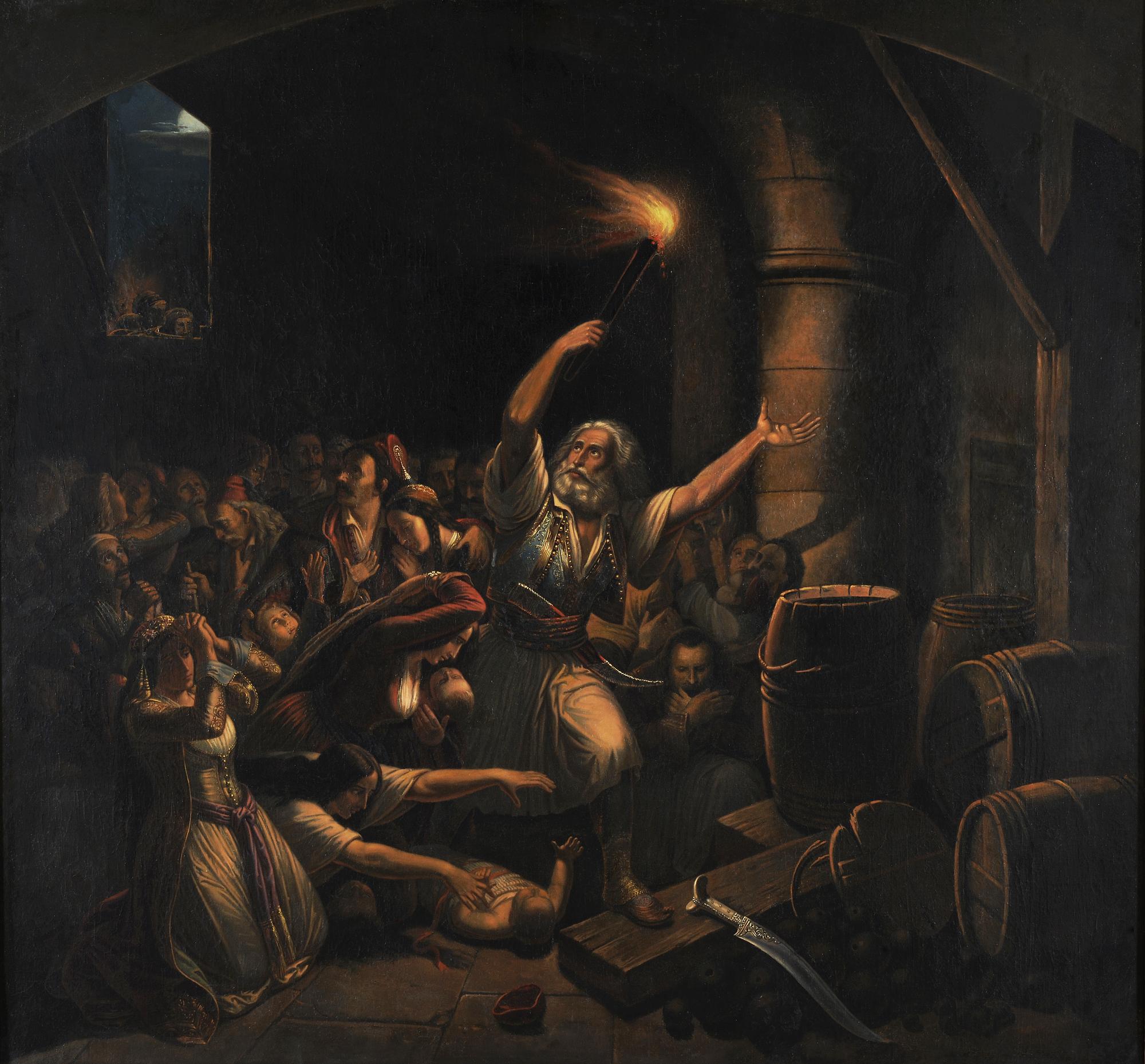 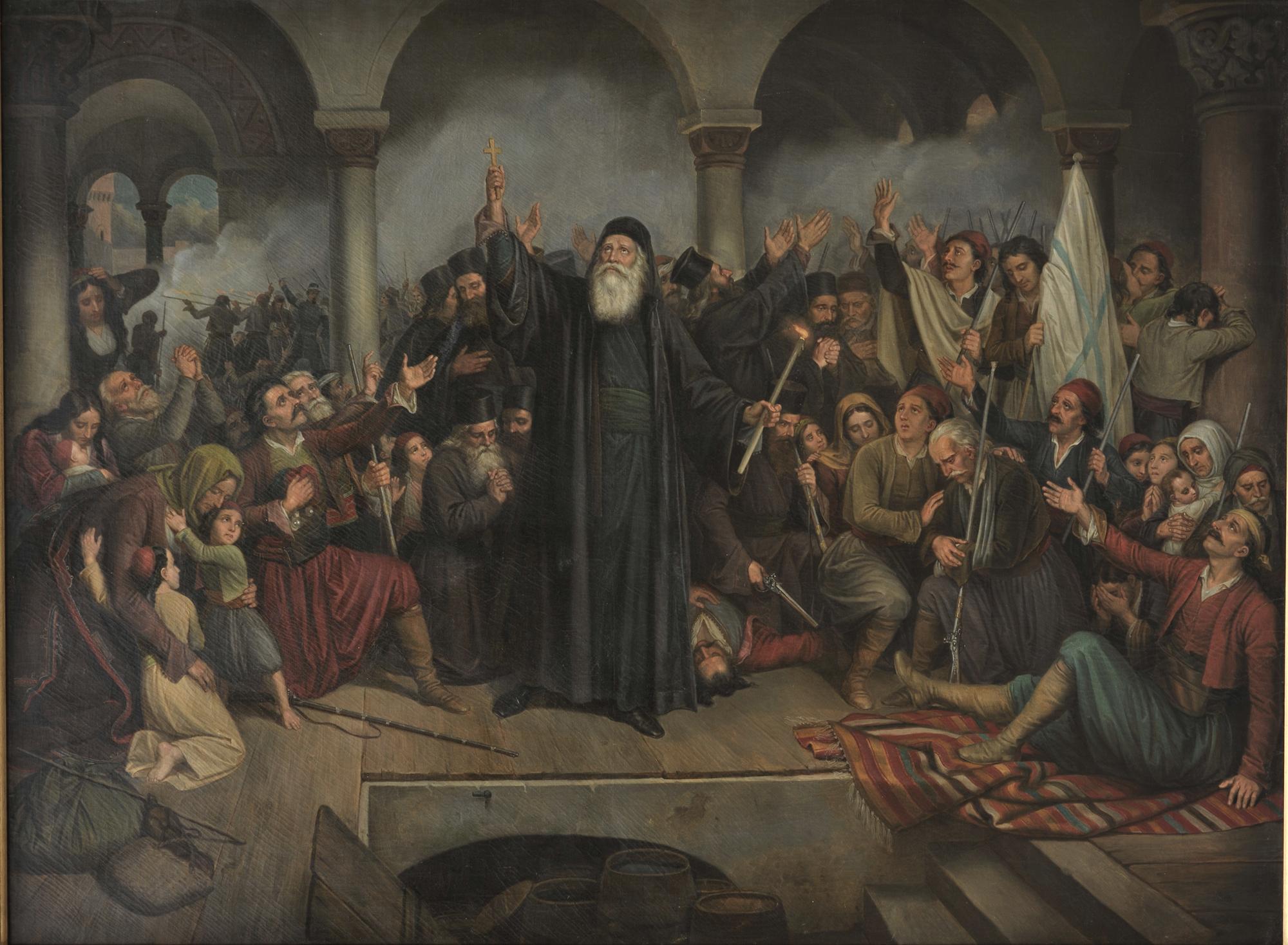 ΣΥΜΒΟΛΑ ΚΑΤΑΚΟΜΒΩΝ
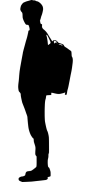 Η μονή Αρκαδίου
Αποχαιρετισμός στο Σούνιο
Η θυσία του Καψάλη
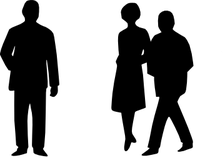 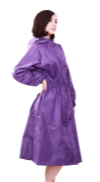 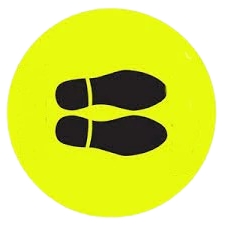 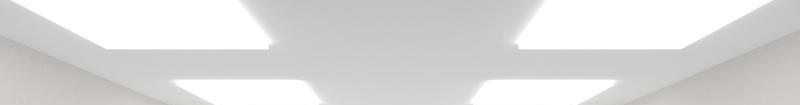 ΑΙΘΟΥΣΑ  ΝΙΚΟΛΑΟΥ ΓΥΖΗ
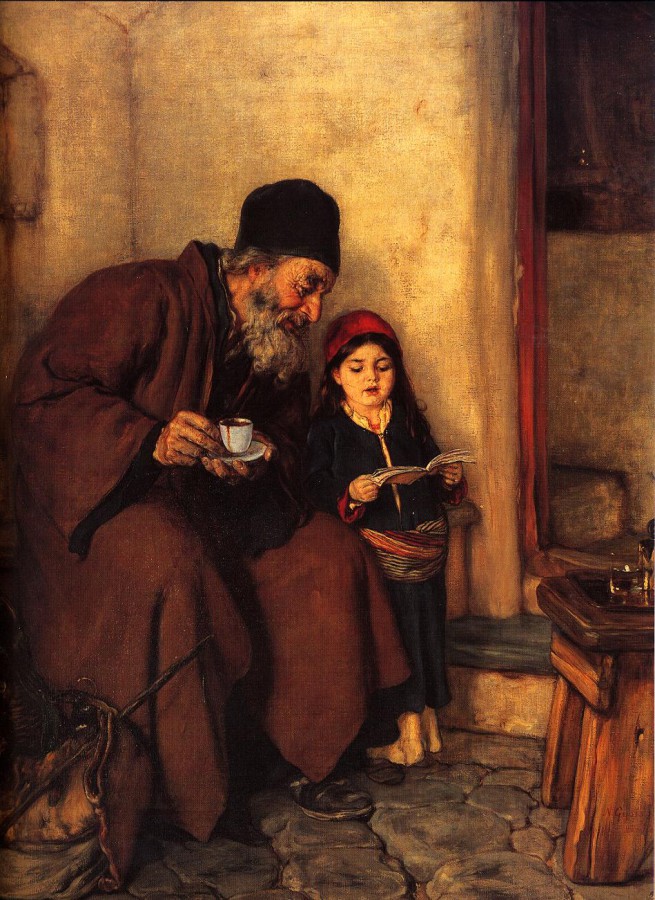 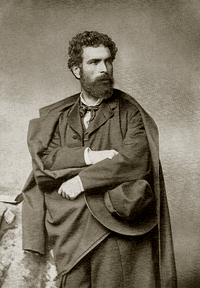 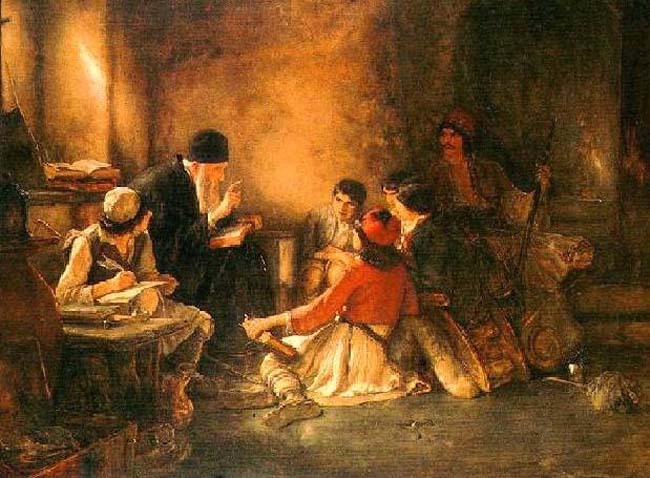 ΣΥΜΒΟΛΑ ΚΑΤΑΚΟΜΒΩΝ
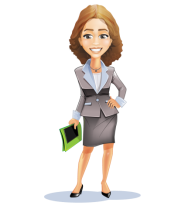 Νικόλαος Γύζης
Το κρυφό σχολειό
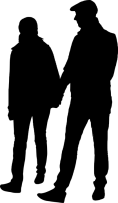 Το πρώτο μάθημα
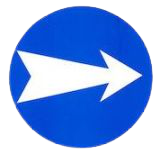 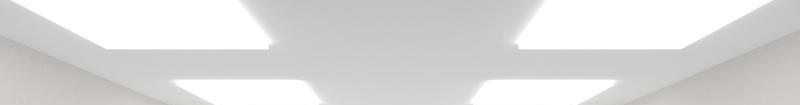 ΑΙΘΟΥΣΑ  ΝΙΚΟΛΑΟΥ ΓΥΖΗ
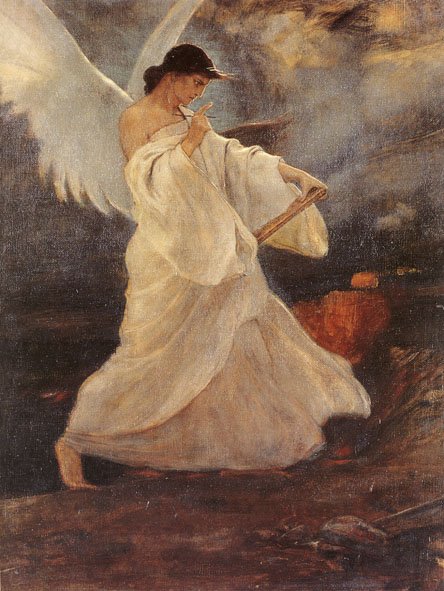 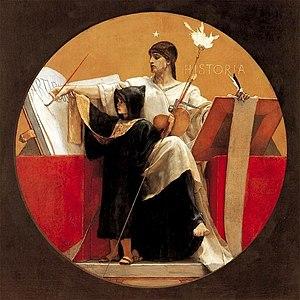 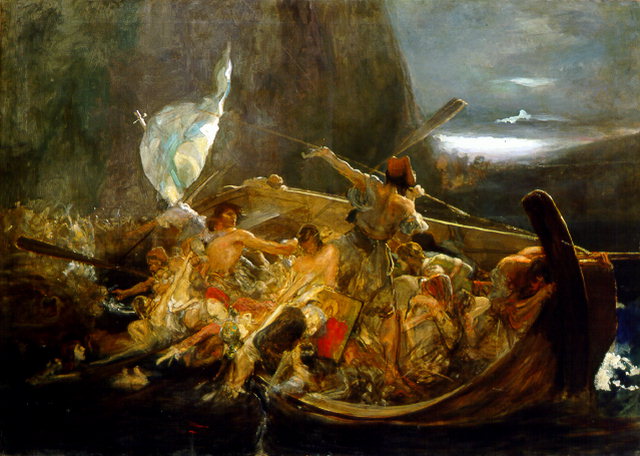 ΣΥΜΒΟΛΑ ΚΑΤΑΚΟΜΒΩΝ
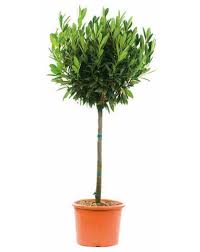 Μετά την καταστροφή των Ψαρών
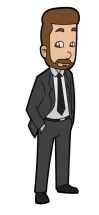 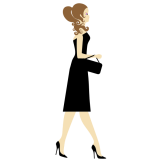 Η Ιστορία
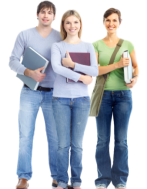 Η Δόξα των Ψαρών
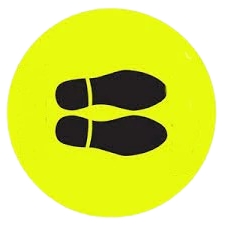 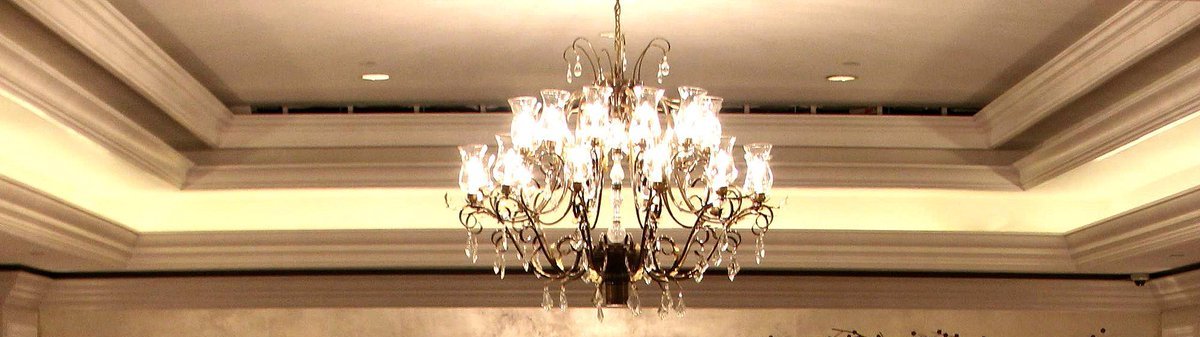 ΑΙΘΟΥΣΑ  ΝΙΚΗΦΟΡΟΥ ΛΥΤΡΑ
Νικηφόρος Λύτρας 
Θεωρείται από τους  πρωτοπόρους στην διαμόρφωση της διδασκαλίας των Καλών Τεχνών στην Ελλάδα, και ο “γενάρχης” της νεοελληνικής ζωγραφικής
Πυρπόληση Τουρκικής ναυαρχίδας
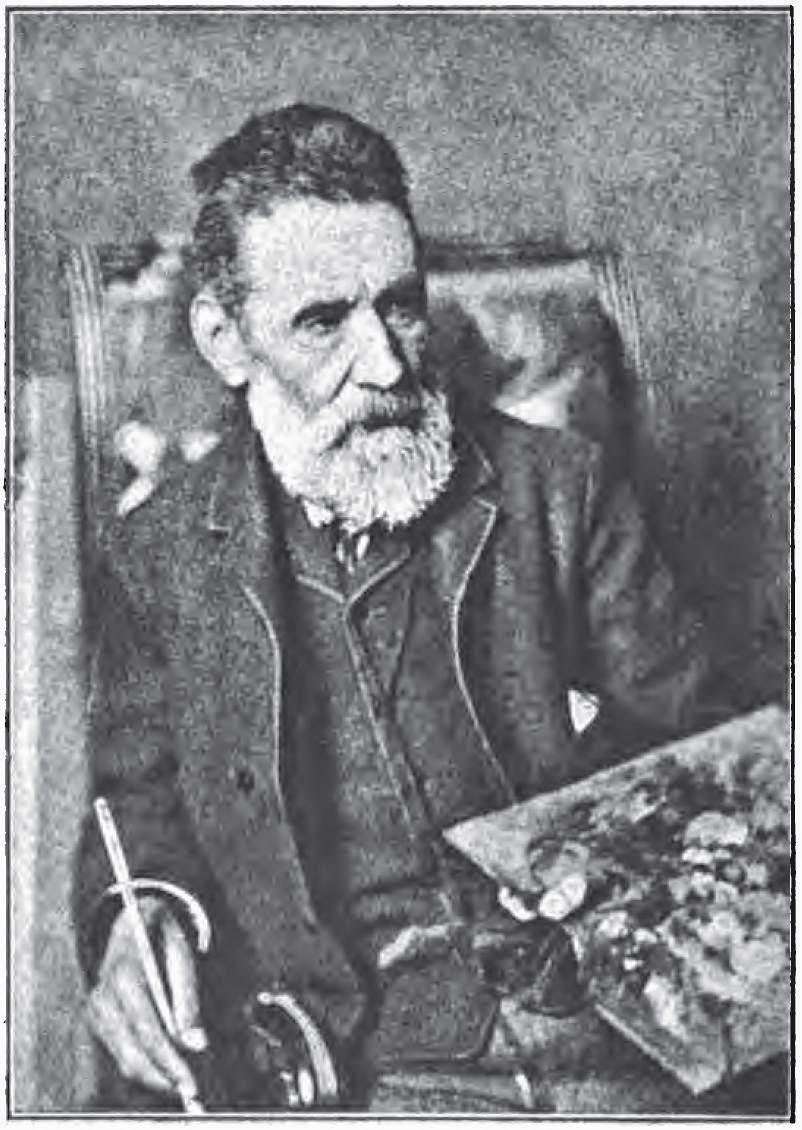 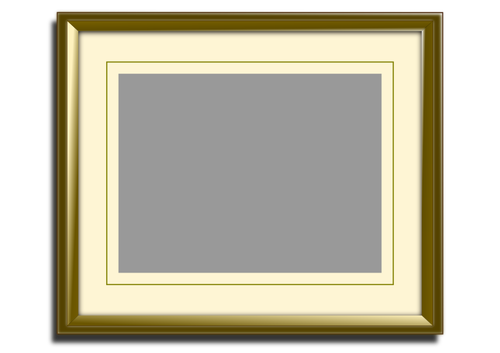 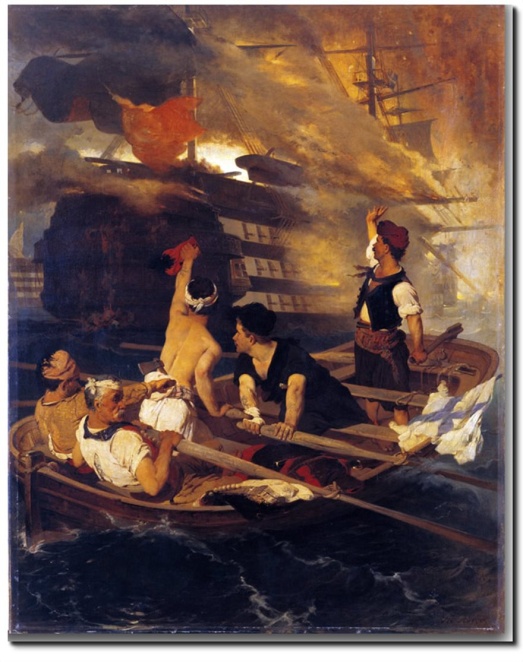 Ο πατριάρχης Γρηγόριος Ε΄ συρόμενος στην αγχόνη
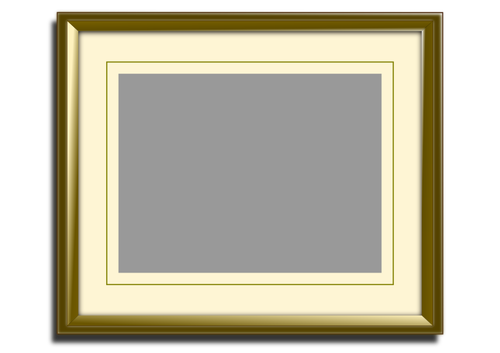 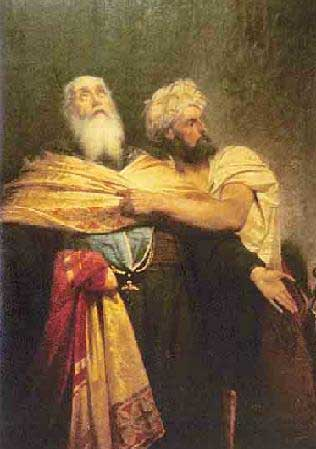 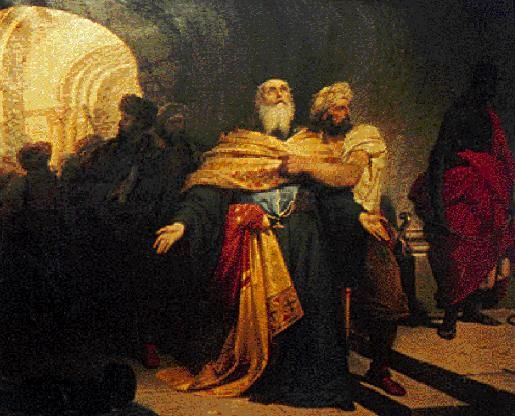 ΣΥΜΒΟΛΑ ΚΑΤΑΚΟΜΒΩΝ
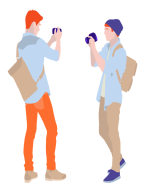 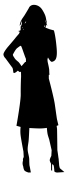 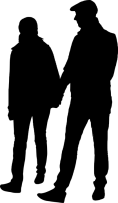 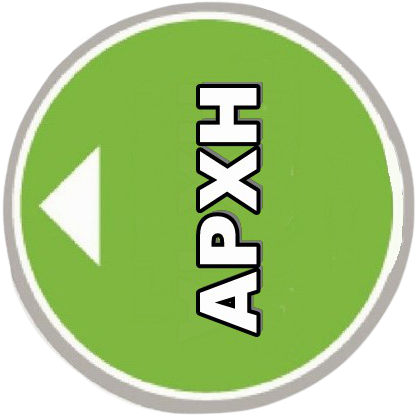 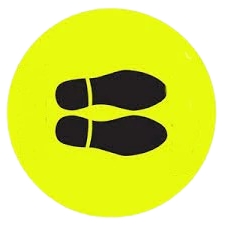 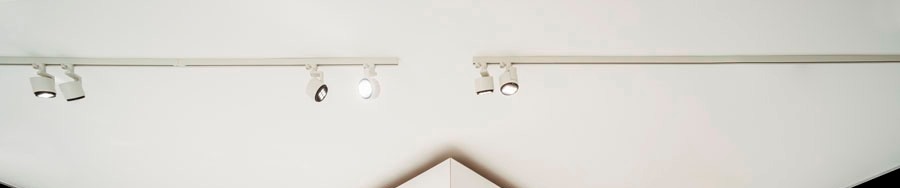 ΑΙΘΟΥΣΑ  ΚΩΝΣΤΑΝΤΙΝΟΥ ΒΟΛΑΝΑΚΗ
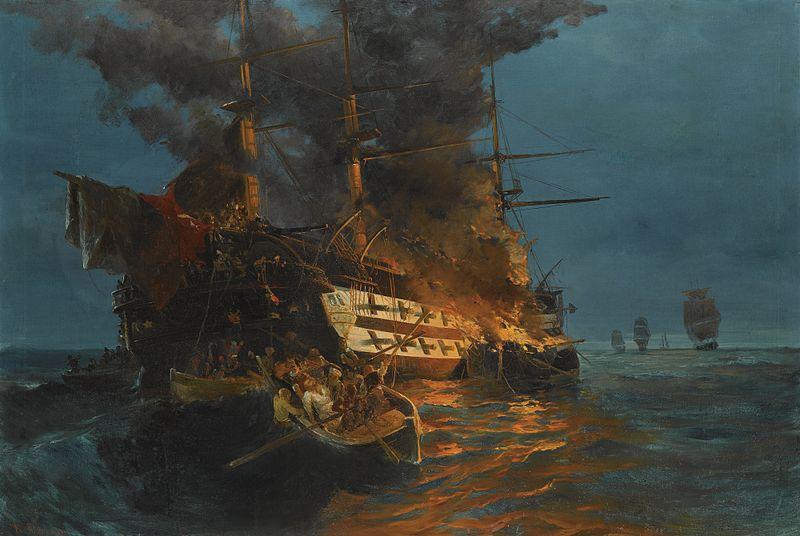 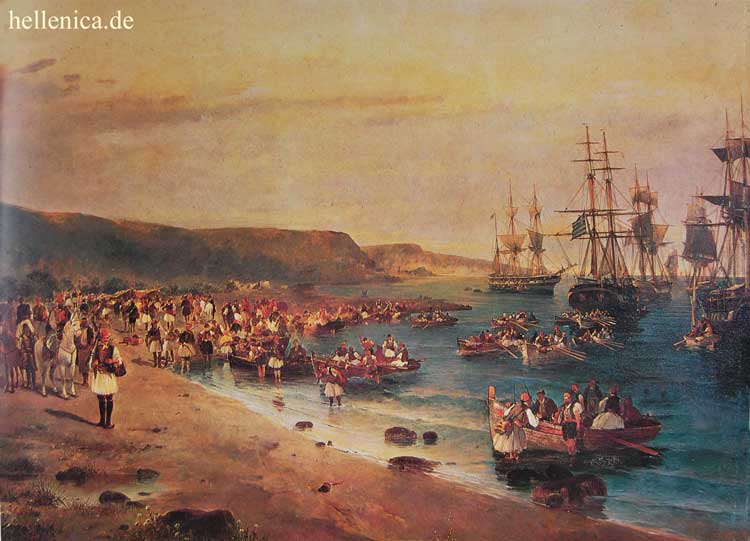 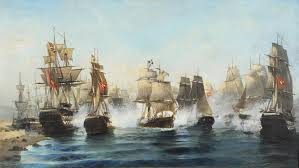 ΣΥΜΒΟΛΑ ΚΑΤΑΚΟΜΒΩΝ
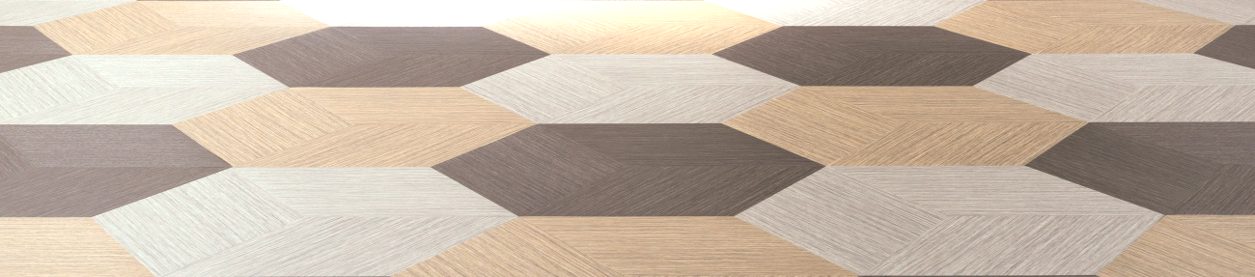 Η άφιξη του Καραϊσκάκη στο Φάληρο
Η “Έξοδος του Άρεως”
Η πυρπόληση της τουρκικής φρεγάτας
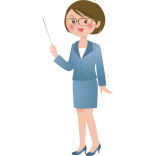 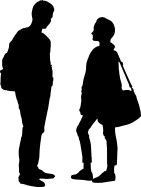 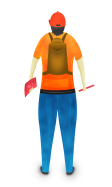 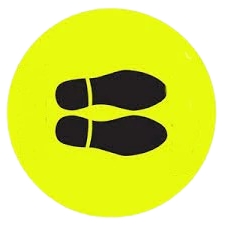 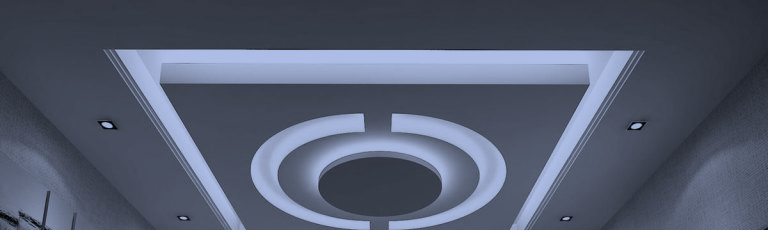 ΑΙΘΟΥΣΑ  ΘΕΟΦΙΛΟΥ
Ο καπετάν 
Λεωνίδας Ανδρούτσος
το 1795
Ο Μάρκος Μπότσαρης
Ο θάνατος του Μπότσαρη
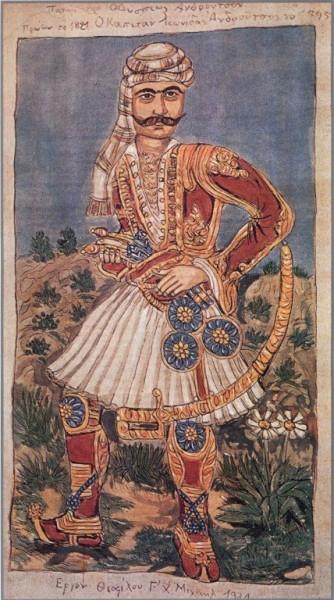 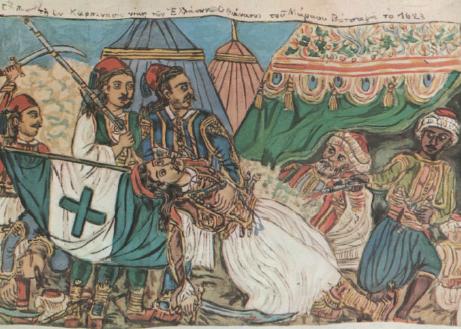 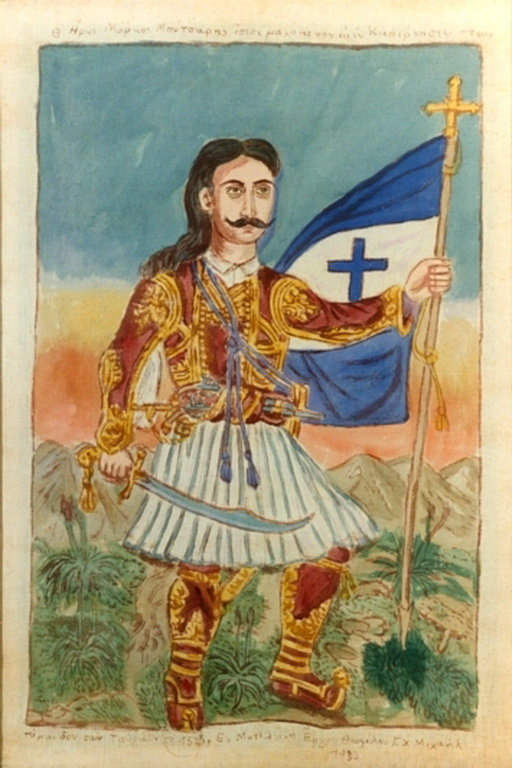 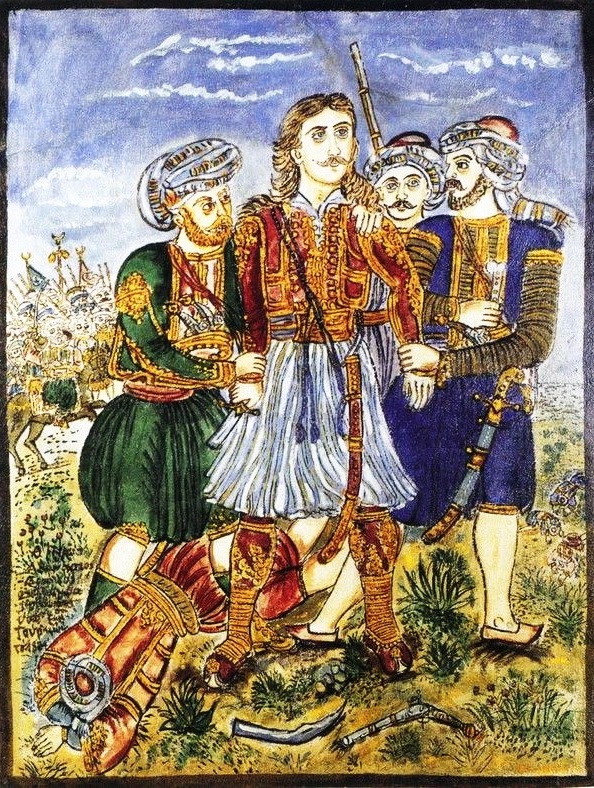 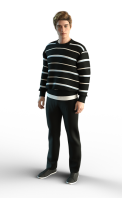 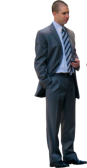 Ο  Αθανάσιος Διάκος συλλαμβάνεται υπό των Τούρκων
Ο Αθανάσιος Διάκος
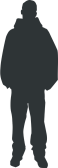 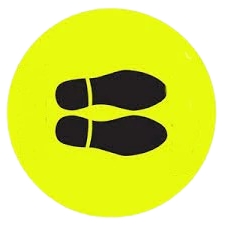 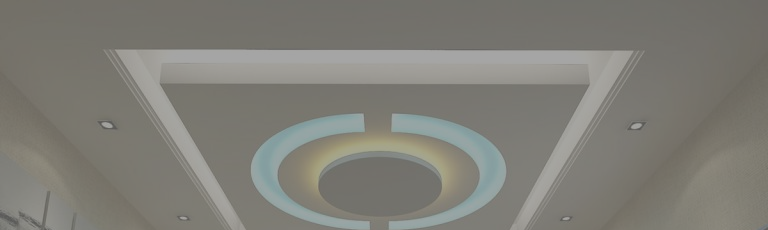 ΑΙΘΟΥΣΑ  ΘΕΟΦΙΛΟΥ
Ο Πέτρος Μαυρομιχάλης επαναστών την Μεσσηνίαν
Ο Χρήστος Αναγνωσταράς νικά τους Τούρκους στο Βαλτέτσι το 1821
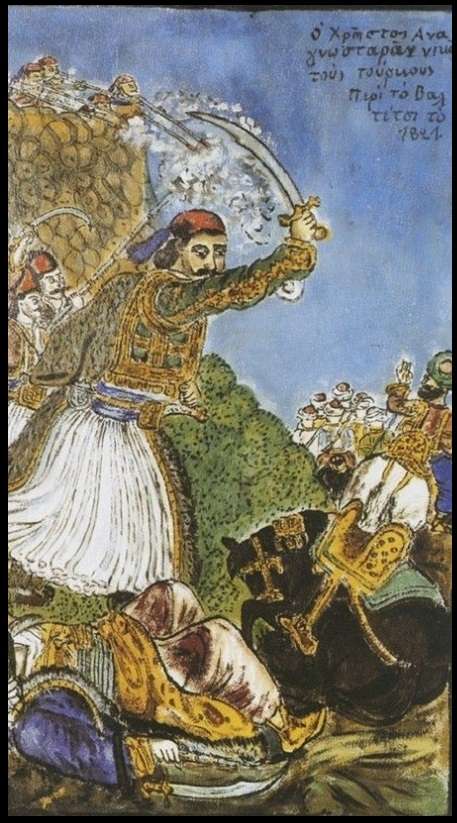 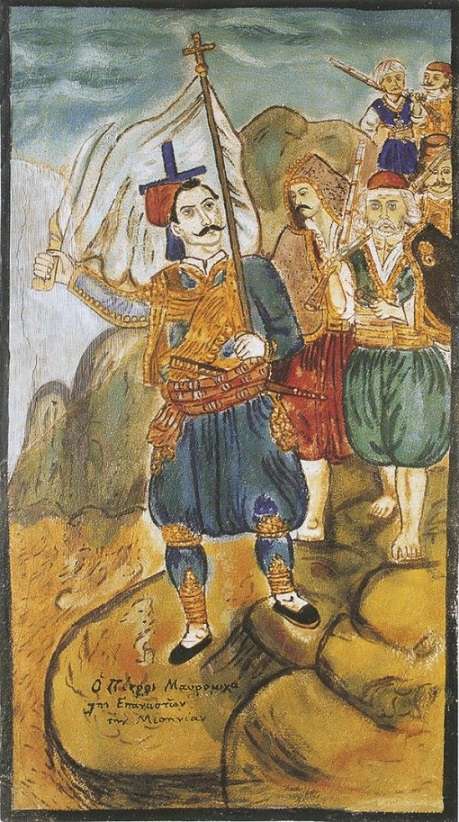 Η Επανάσταση του 1821
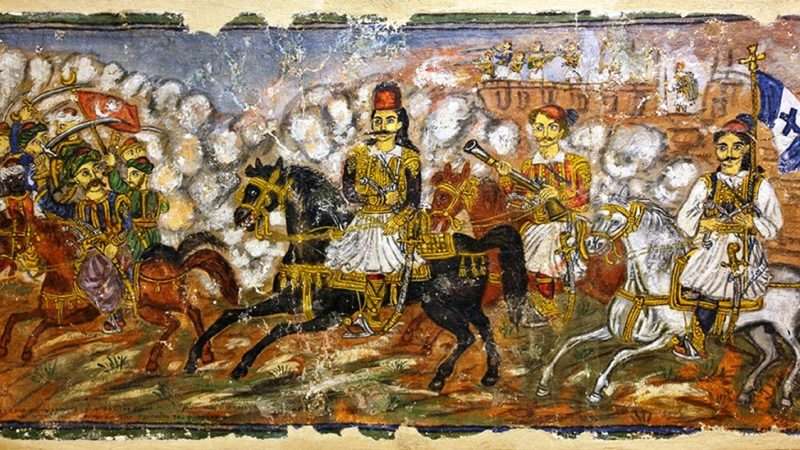 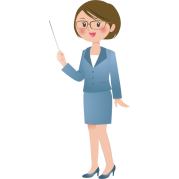 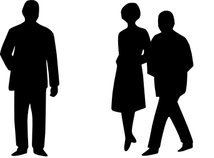 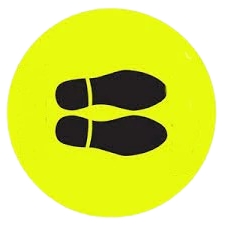 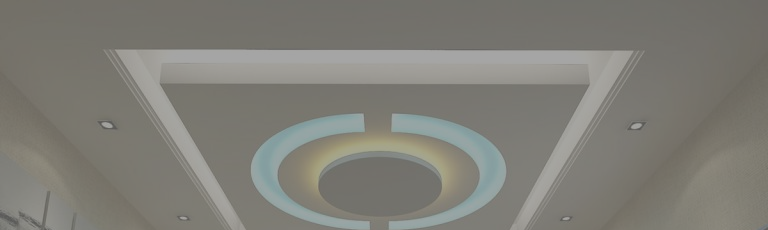 ΑΙΘΟΥΣΑ  ΘΕΟΦΙΛΟΥ
Ο Παναγιώτης Κεφαλάς επί των τειχών της Τριπόλεως υψώνει την σημαίαν της ελευθερίας
Ο Ρήγας Φεραίος και ο Αδαμάντιος Κοραής βγάζουν την Ελλάδα από τον τάφο της
Μάρκος Μπότσαρης, Οδυσσέας Ανδρούτσος, Αθανάσιος Διάκος
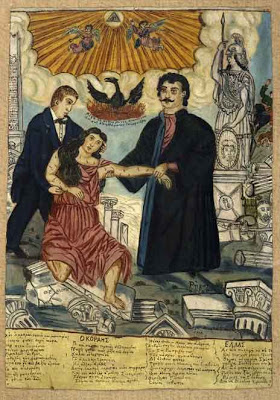 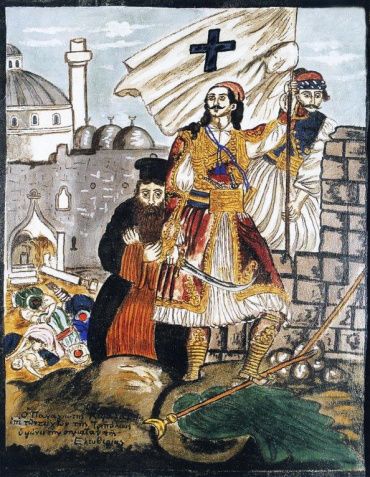 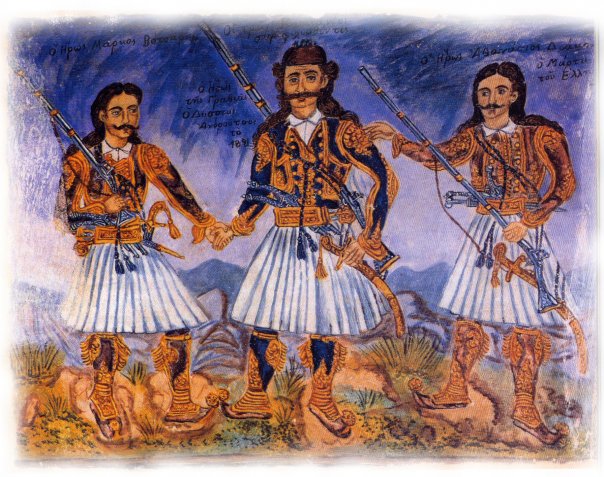 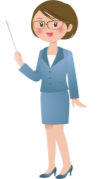 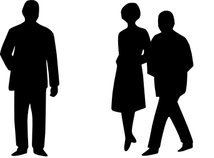 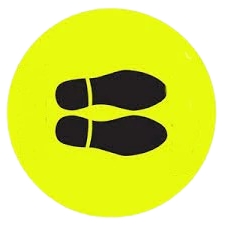 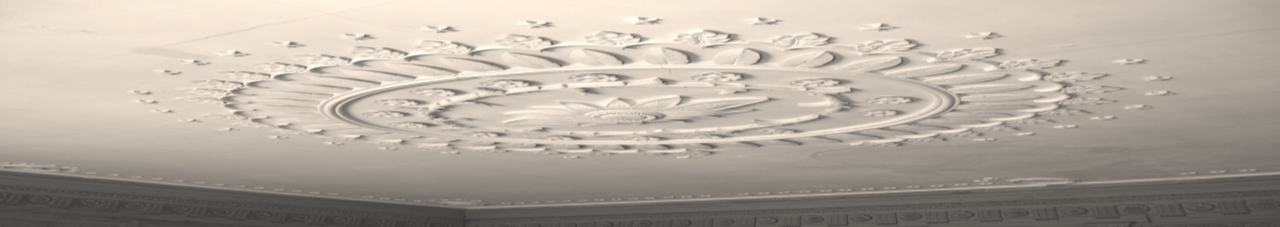 ΑΙΘΟΥΣΑ  ΔΙΟΝΥΣΙΟΥ ΤΣΟΚΟΥ
Ο θάνατος του Μάρκου Μπότσαρη
Ο όρκος των Φιλικών
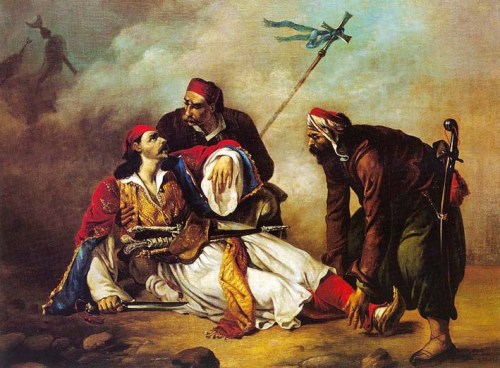 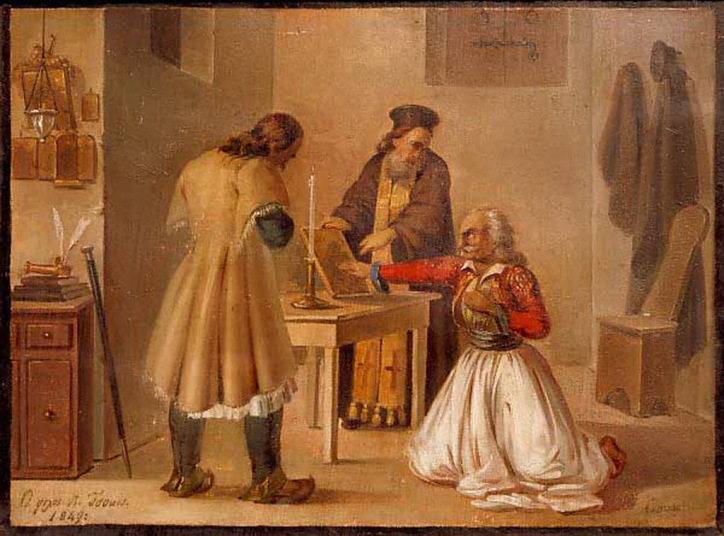 Η δολοφονία του Καποδίστρια
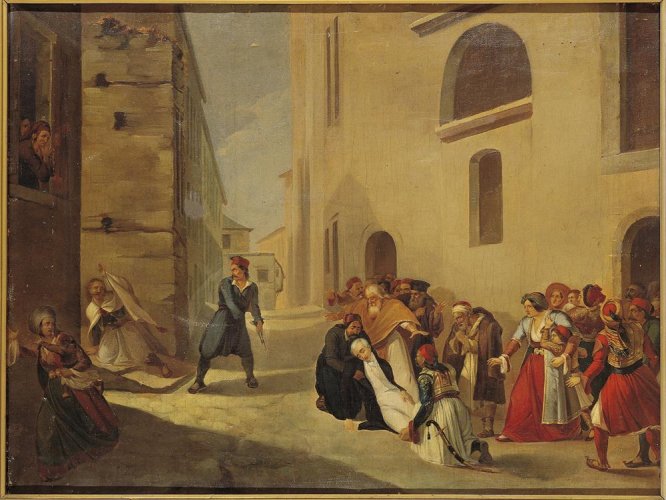 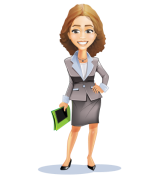 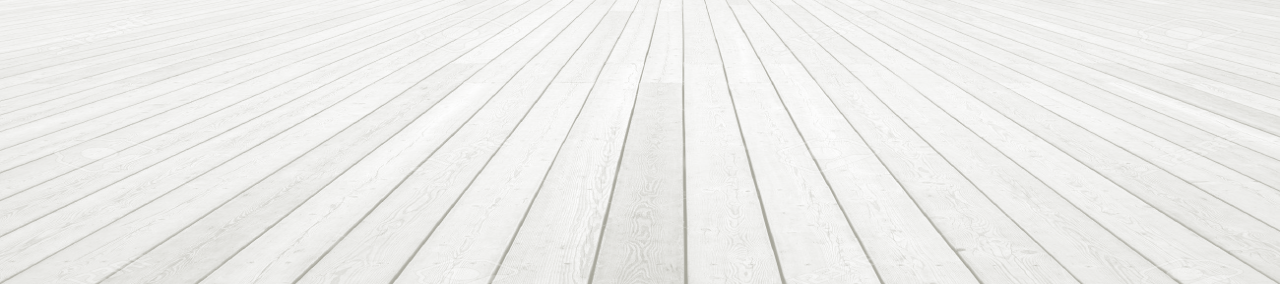 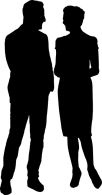 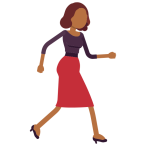 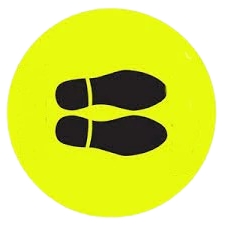 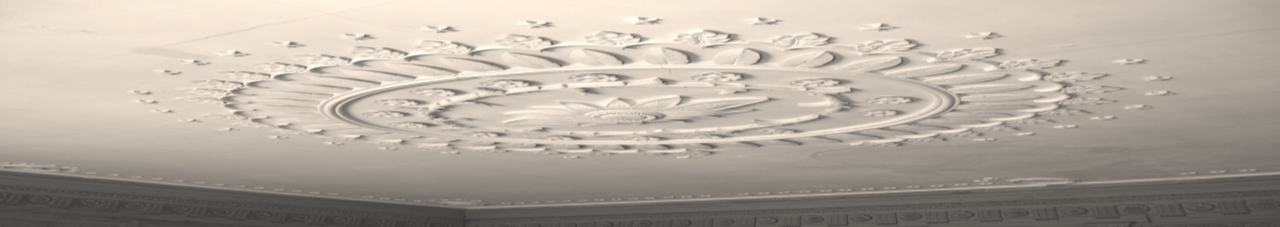 ΑΙΘΟΥΣΑ  ΔΙΟΝΥΣΙΟΥ ΤΣΟΚΟΥ
Η φυγή από την Πάργα
Αγωνιστής που παίζει λύρα
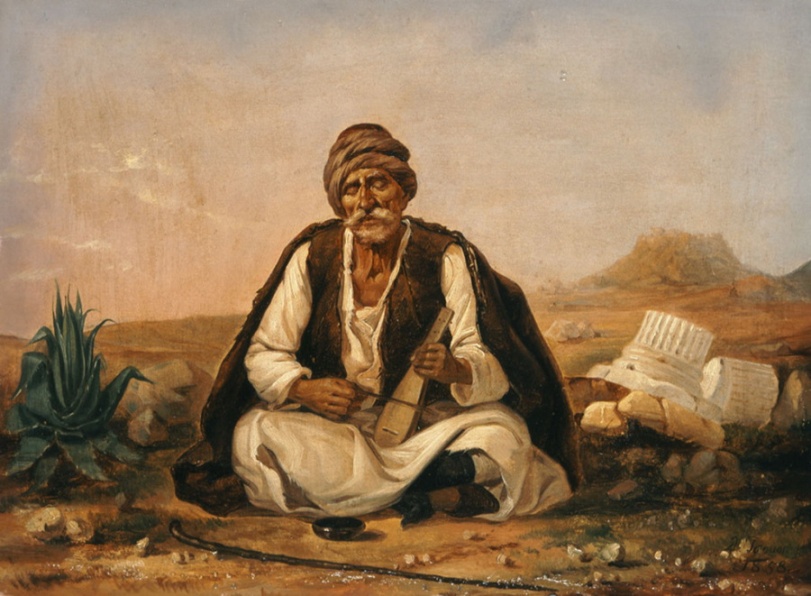 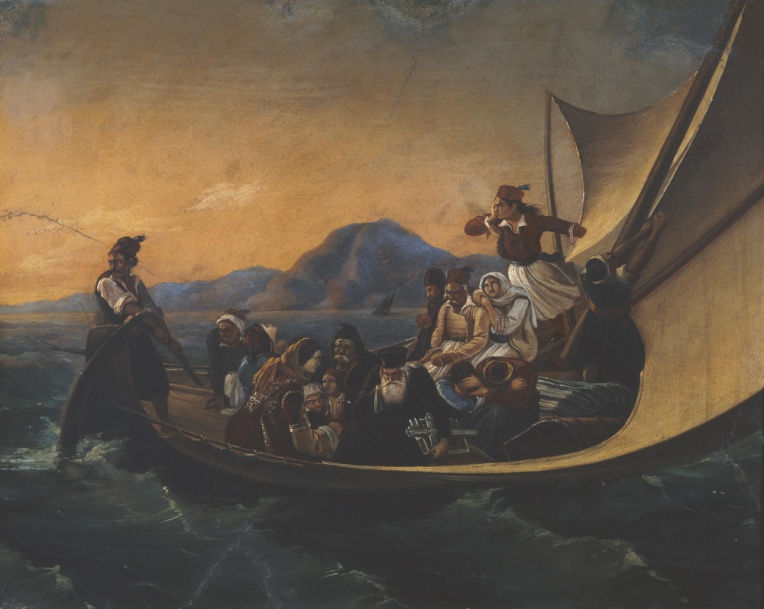 Ο Κολοκοτρώνης ορκίζει τον γιο του
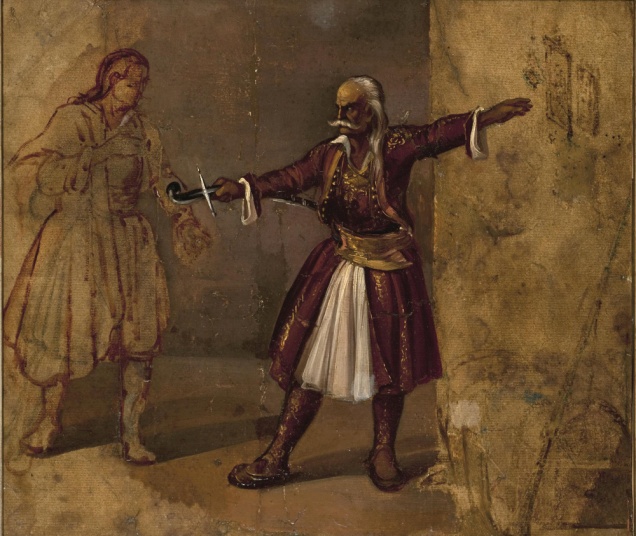 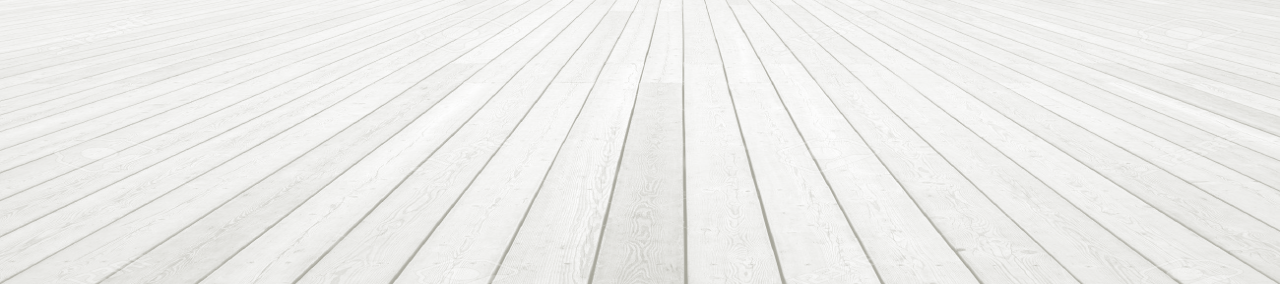 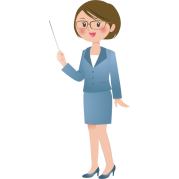 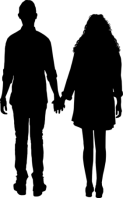 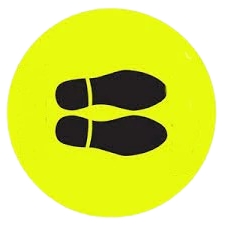 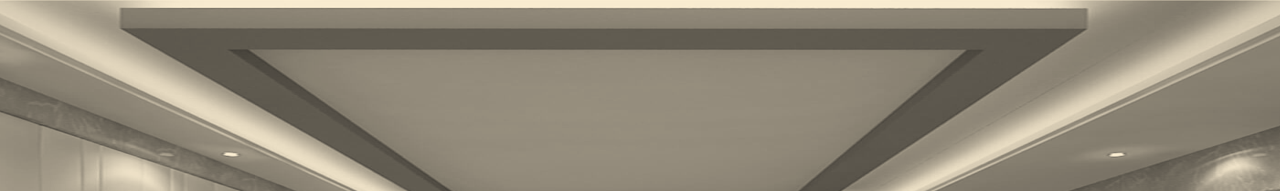 ΑΙΘΟΥΣΑ  ΠΑΝΑΓΙΩΤΗ ΖΩΓΡΑΦΟΥ
Μάχη και πρώτη πολιορκία των Αθηνών
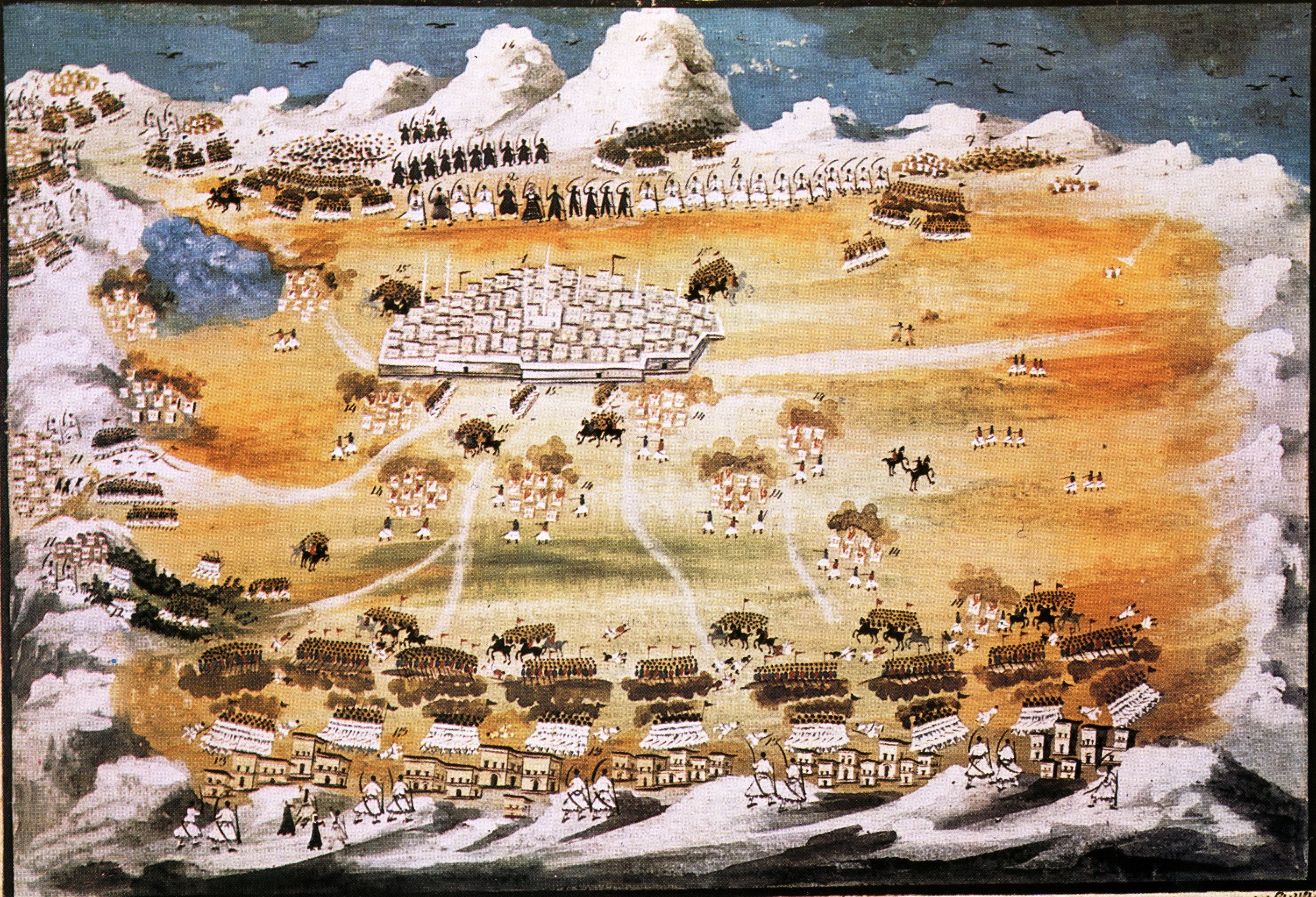 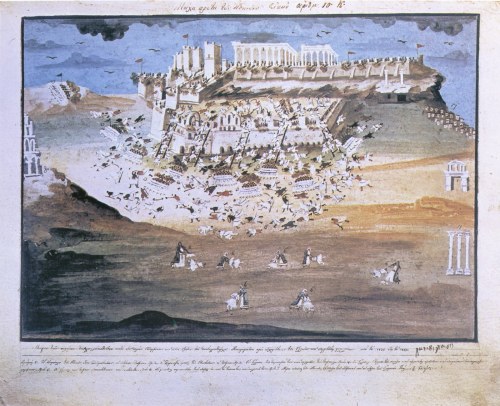 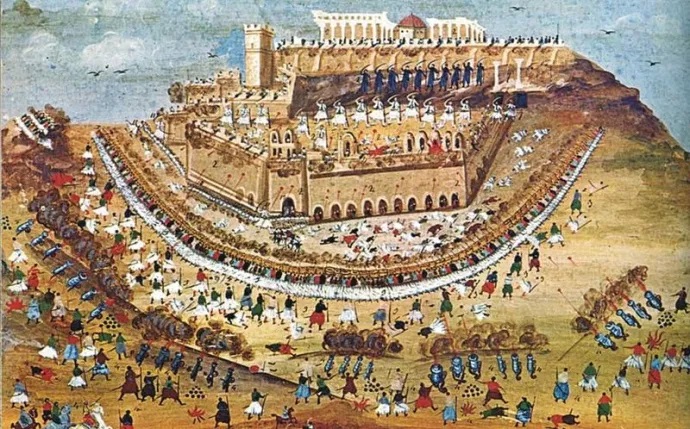 .
Η πολιορκία των Αθηνών
από τον Κιουταχή
(με βάση τη διήγηση του Μακρυγιάννη)
Πόλεμος της Τριπολιτζάς και
 των πέριξ αυτής χωρίων
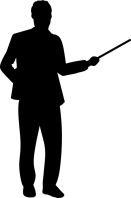 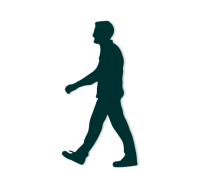 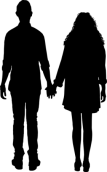 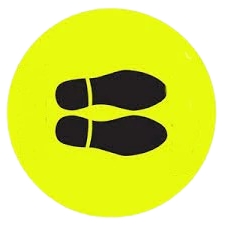 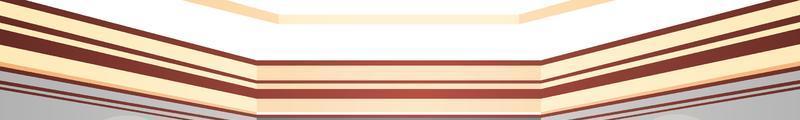 ΔΙΑΦΟΡΟΙ ΕΛΛΗΝΕΣ ΖΩΓΡΑΦΟΙ
Ο Ρήγας Φερραίος
Δημιουργός: Παχής Χαράλαμπος
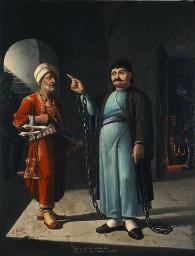 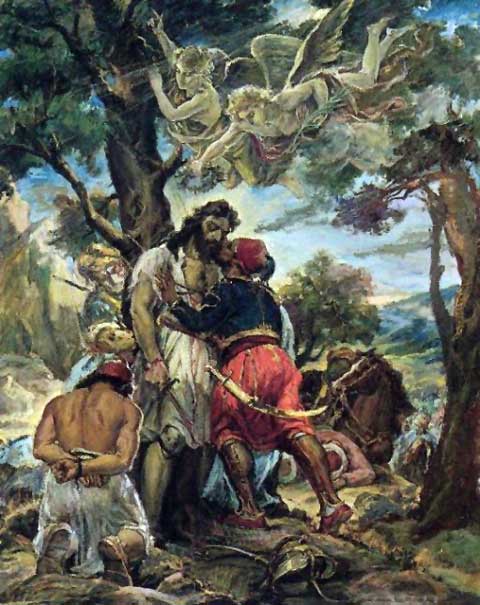 Ο Κολοκοτρώνης κατευθυνόμενος προς τη Νεμέα
Δημιουργός: Βαρβέρης Νέστωρ
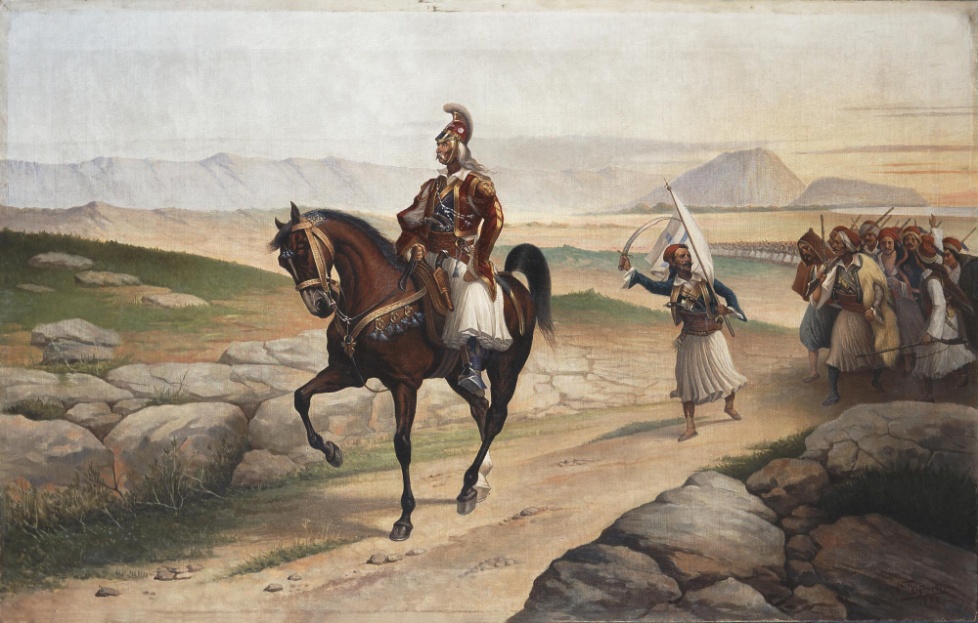 Ο Ιμπραήμ ασπάζεται
 το νεκρό Παπαφλέσσα
μετά τη μάχη στο Μανιάκι 
 Δημιουργός: Γεωργιάδης Ανδρέας
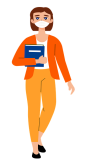 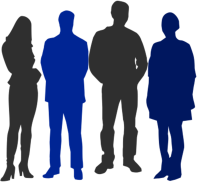 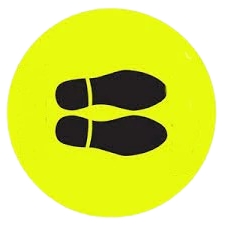 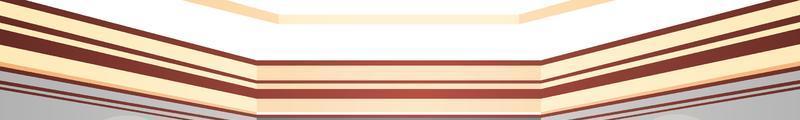 ΔΙΑΦΟΡΟΙ ΕΛΛΗΝΕΣ ΖΩΓΡΑΦΟΙ
Οδυσσέας ΑνδρούτσοςΔημιουργός: Κοζής Δεσύλλας
Ο καπετάν Γκούρας
Δημιουργός: Φίλιππος Μαργαρίτης
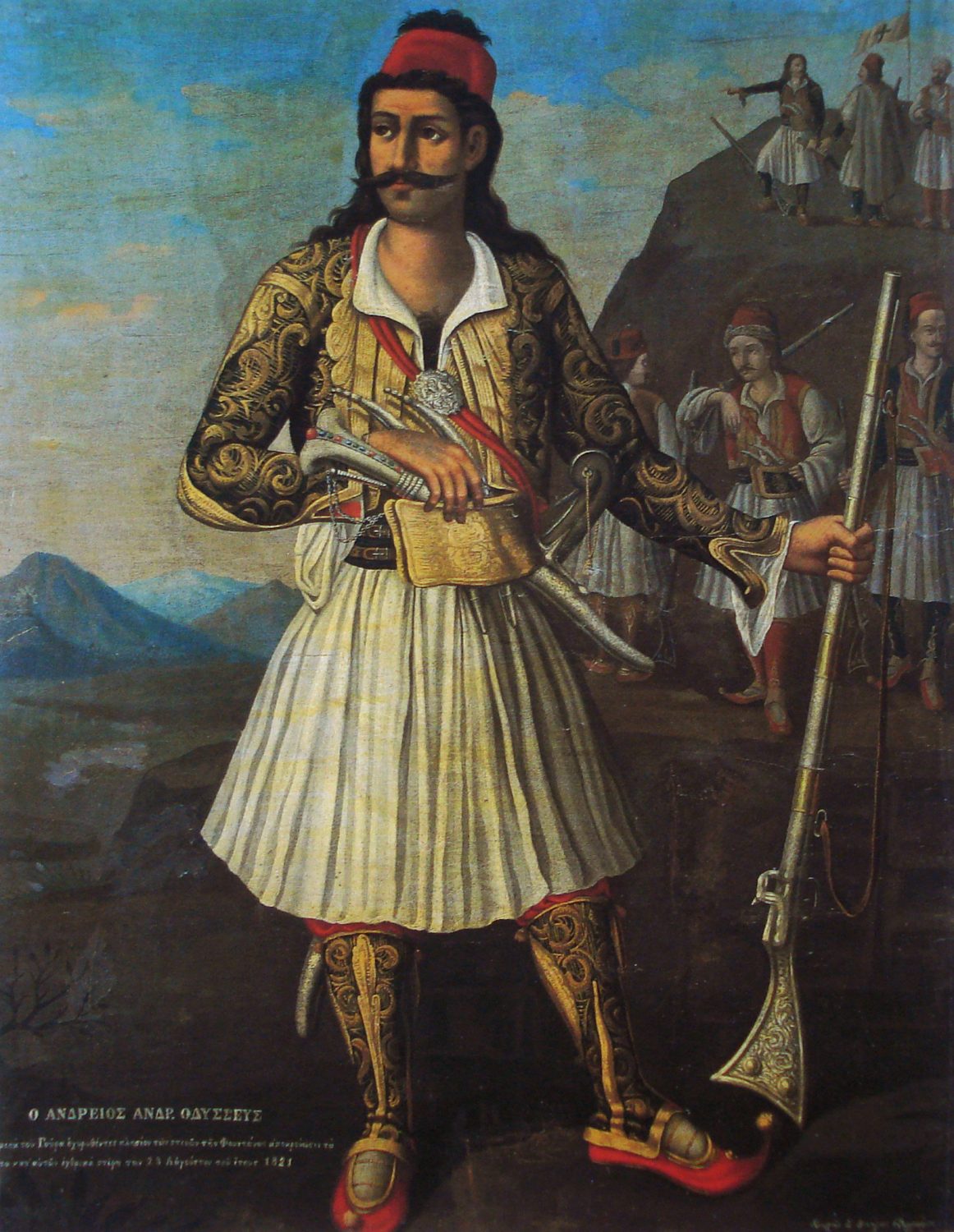 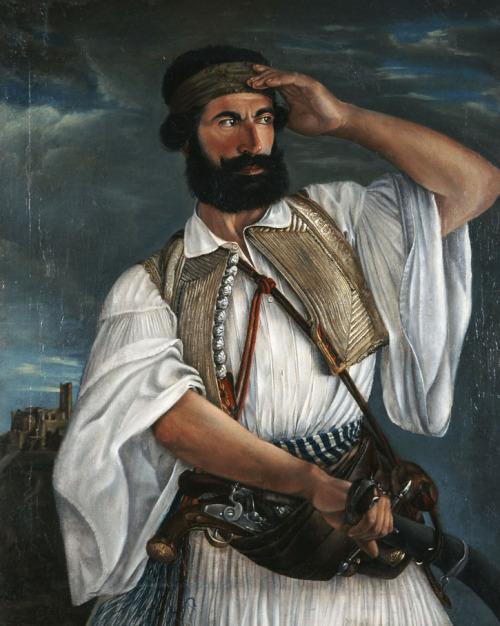 Ο Γεώργιος Καραϊσκάκης ορμά έφιππος προς την Ακρόπολη
Δημιουργός: Γεώργιος Μαργαρίτης
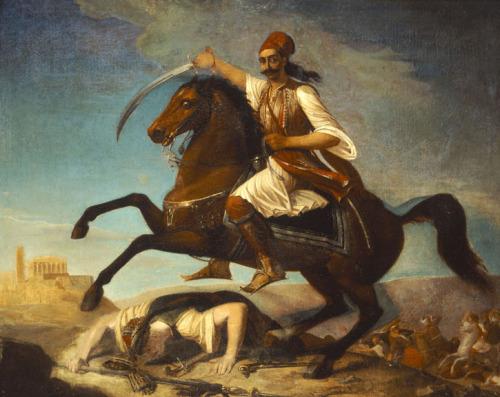 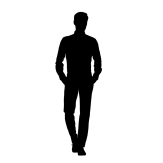 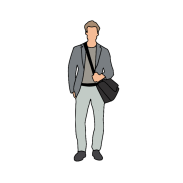 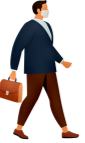 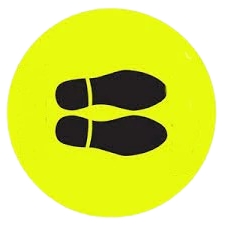 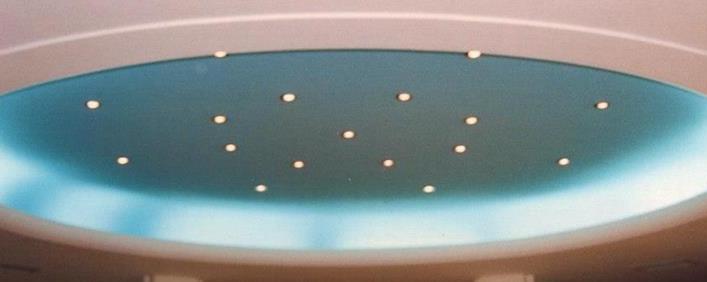 ΑΙΘΟΥΣΑ ΕΥΓΕΝΙΟΥ ΝΤΕΛΑΚΡΟΥΑ
Η Ελλάδα στα ερείπια
του Μεσολογγίου
Μελέτη δύο Ελλήνων
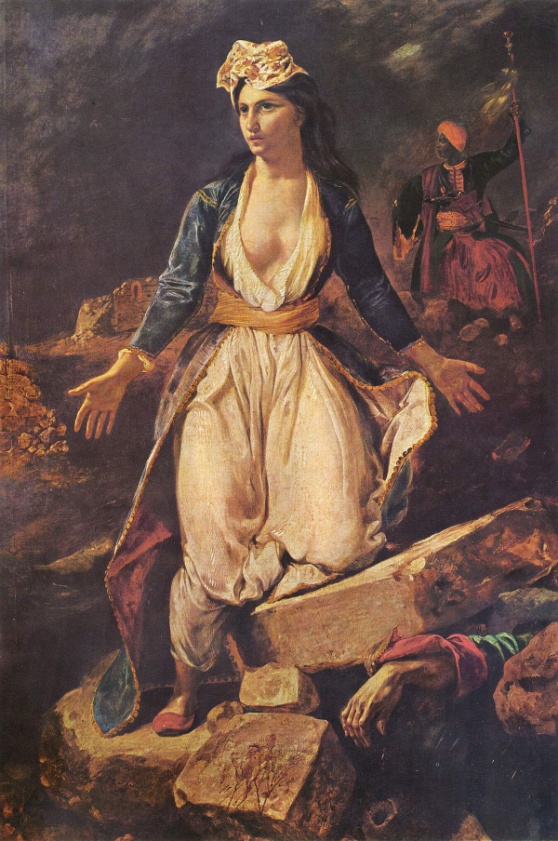 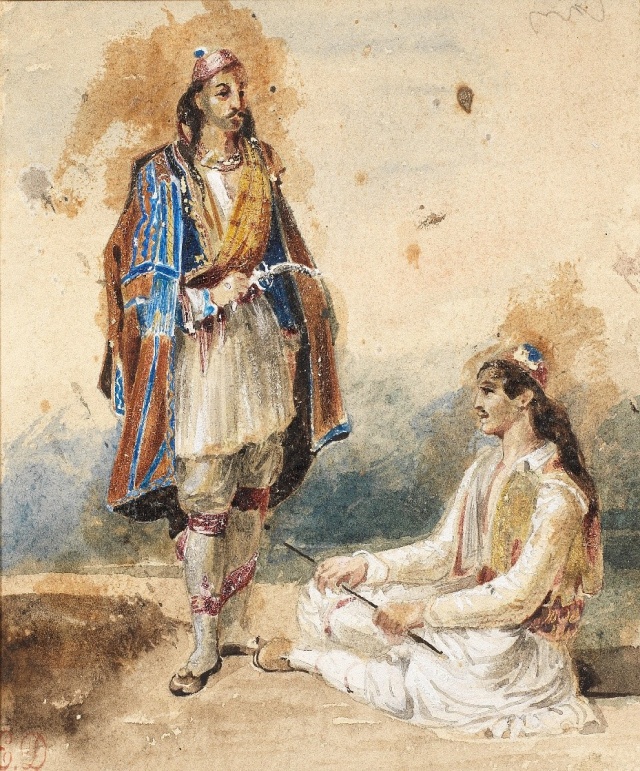 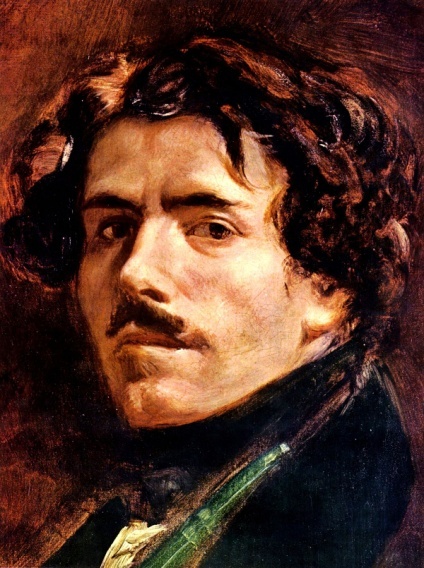 Αυτοπροσωπογραφία
του Ευγένιου Ντελακρουά
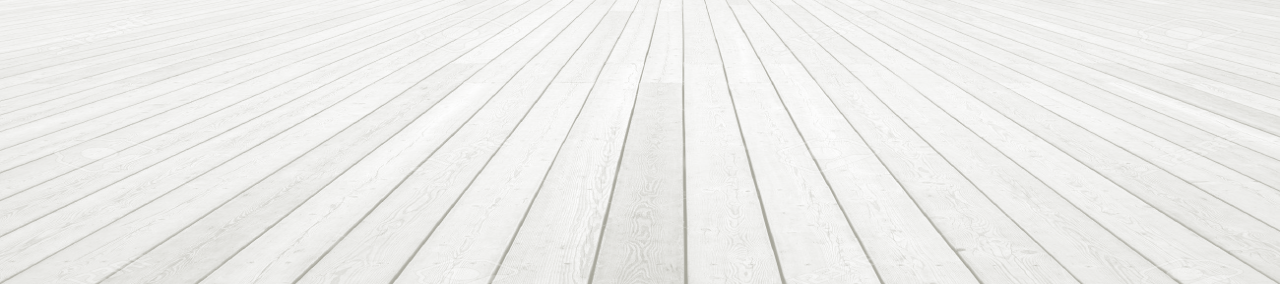 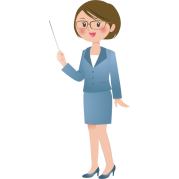 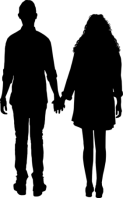 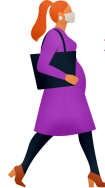 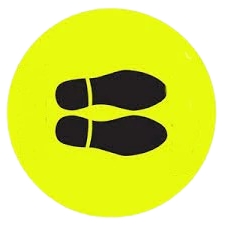 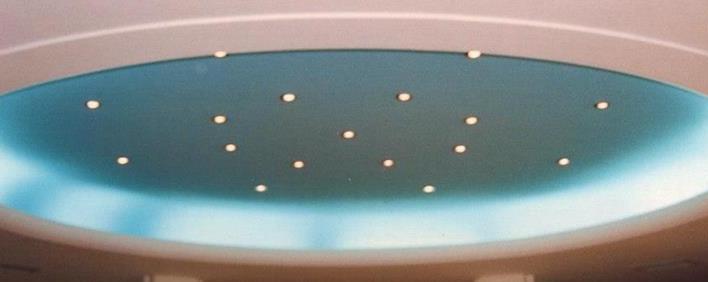 ΑΙΘΟΥΣΑ ΕΥΓΕΝΙΟΥ ΝΤΕΛΑΚΡΟΥΑ
Η μάχη του Γκιαούρη και του Χασάν
Ο Μπότσαρης αιφνιδιάζει τους Τούρκους
 στο στρατόπεδό τους (προσχέδιο )
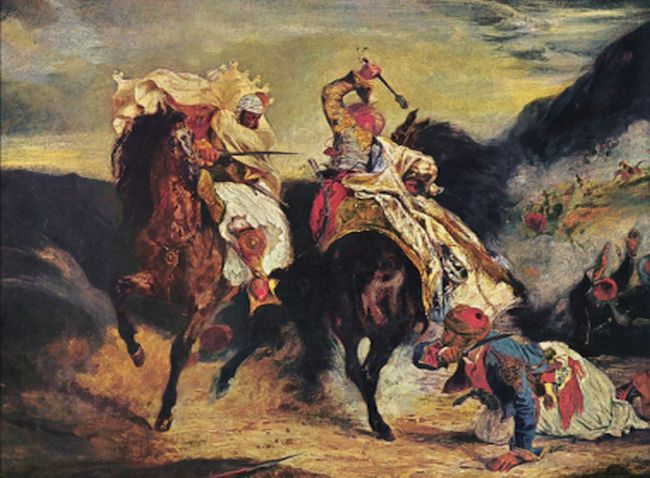 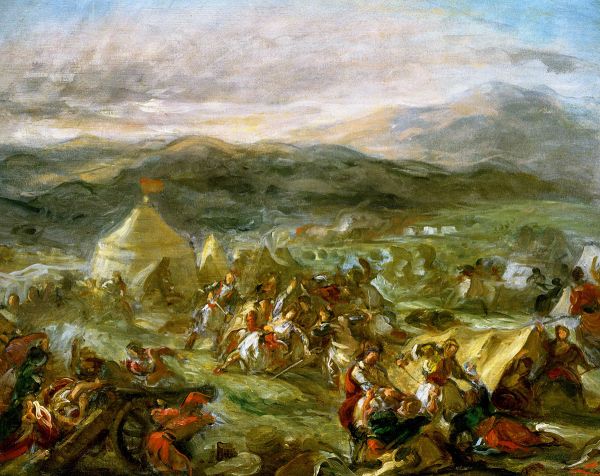 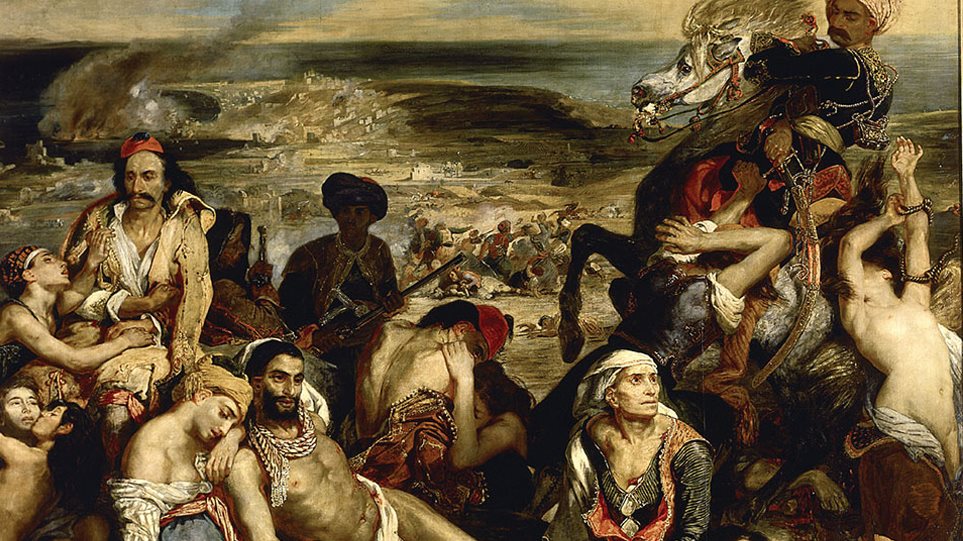 Η σφαγή της Χίου
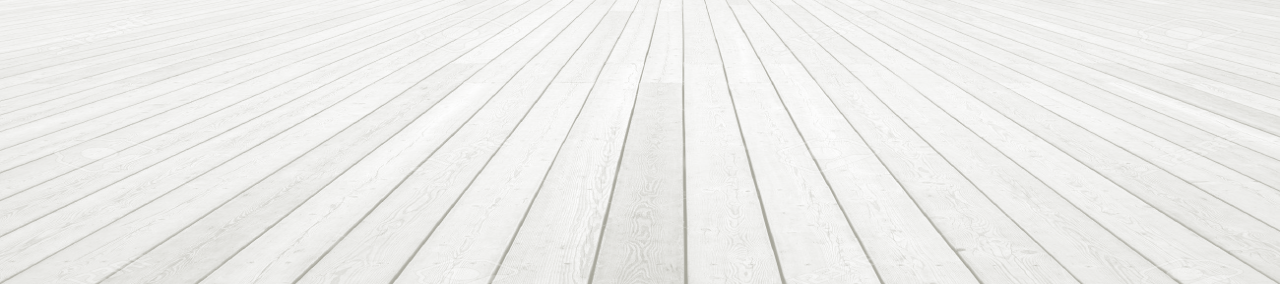 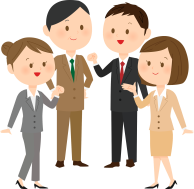 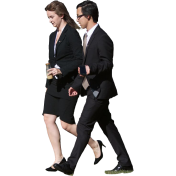 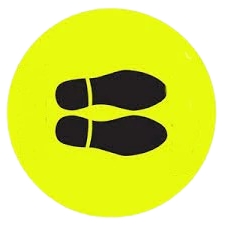 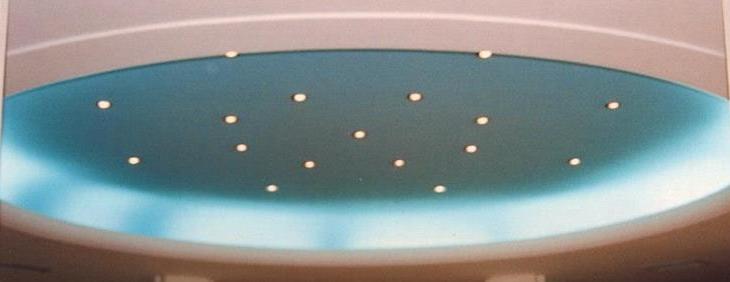 ΑΙΘΟΥΣΑ ΕΥΓΕΝΙΟΥ ΝΤΕΛΑΚΡΟΥΑ
Σκηνή από τη ¨Σφαγή της Χίου¨
Μάχη Έλληνα και πασά
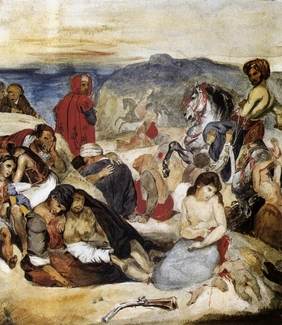 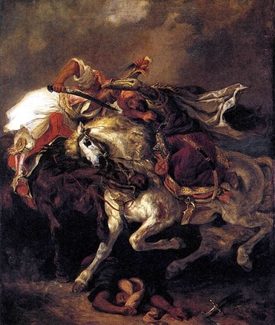 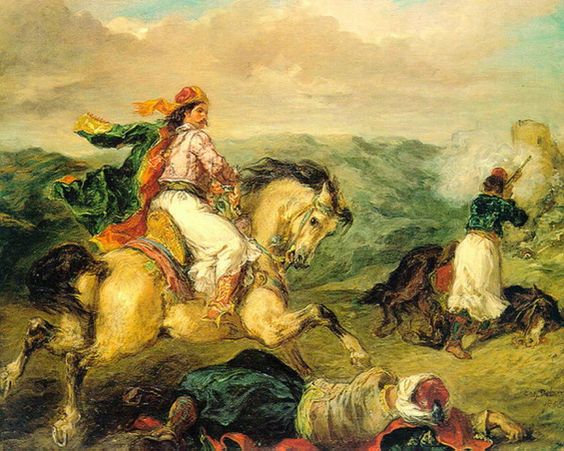 Έλληνας αγωνιστής
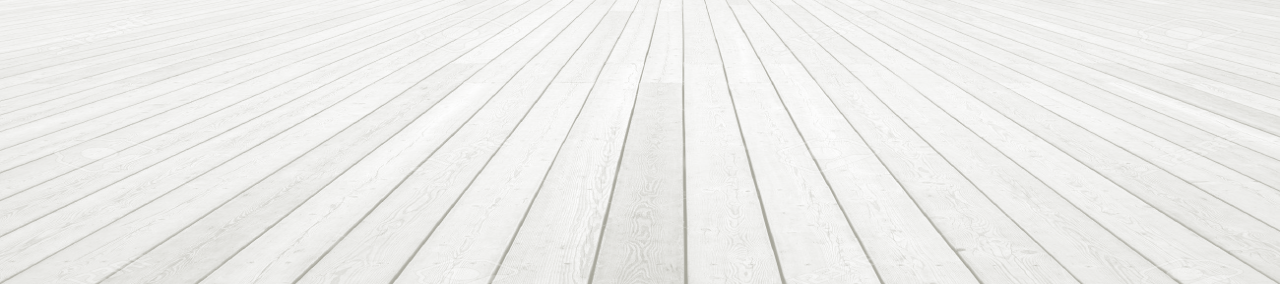 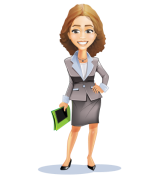 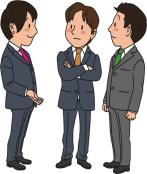 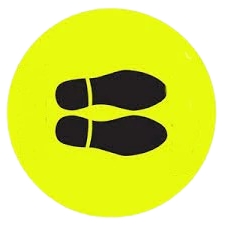 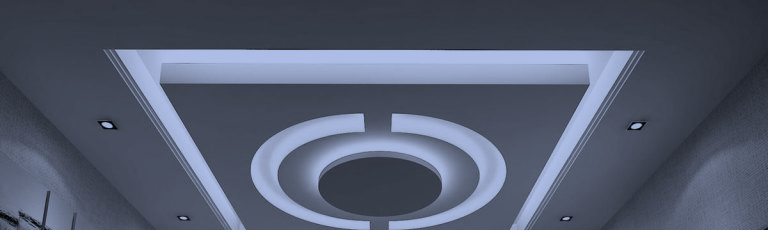 ΑΙΘΟΥΣΑ  LOUIS DUPRÉ
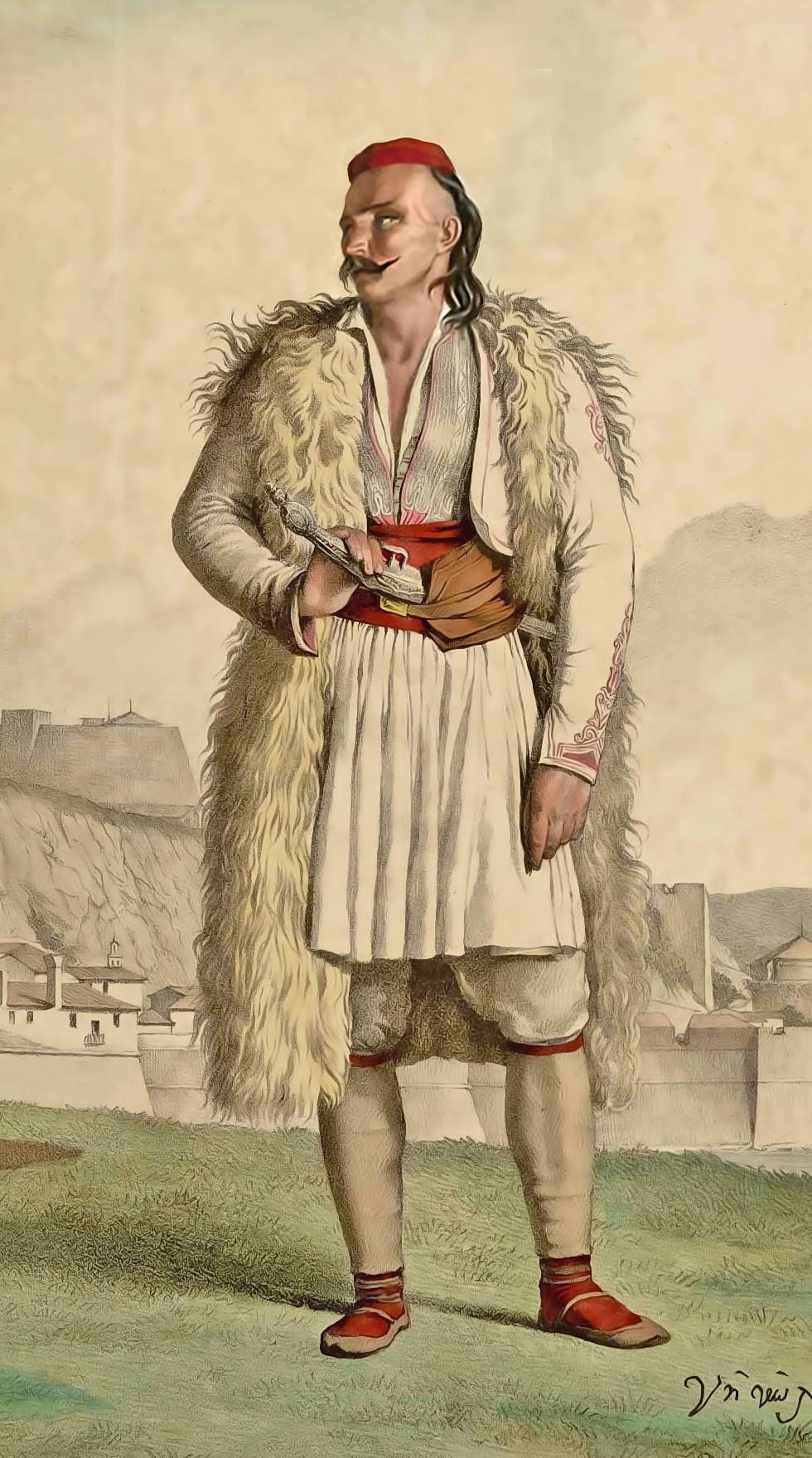 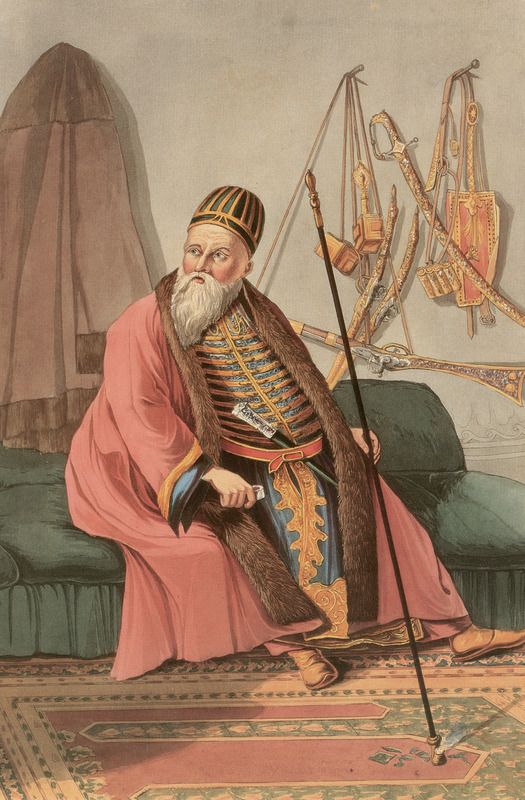 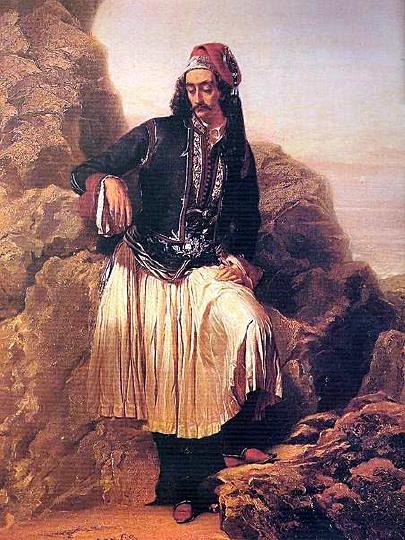 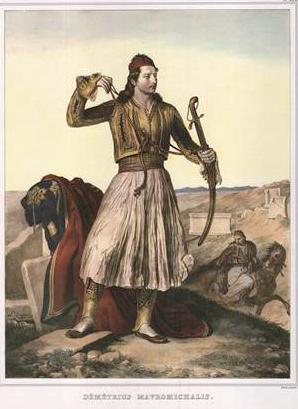 Έλληνας
Πορτρέτο του Αλή
πασά των Ιωαννίνων
Σουλιώτης
στην Κέρκυρα
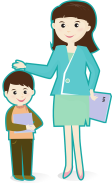 Δημήτριος
Μαυρομιχάλης
Ύψωση τη σημαίας
με το σταυρό
στα Σάλωνα
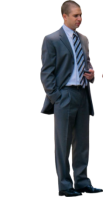 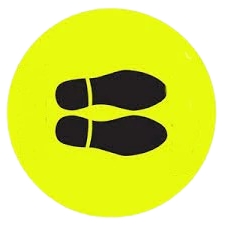 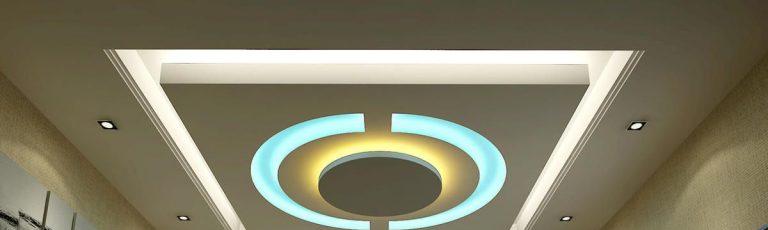 ΑΙΘΟΥΣΑ ΚΑΡΛ ΚΡΑΤΣΑΪΖΕΝ
Θεόδωρος Κολοκοτρώνης
Γεώργιος Καραϊσκάκης
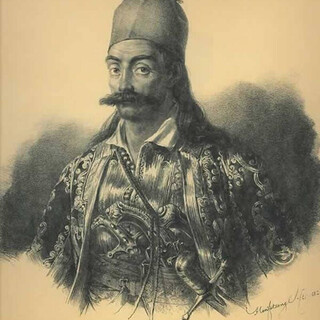 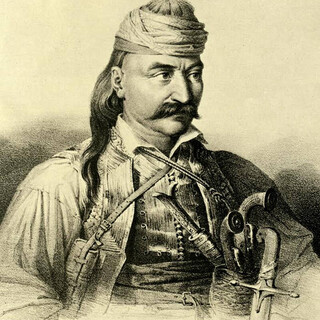 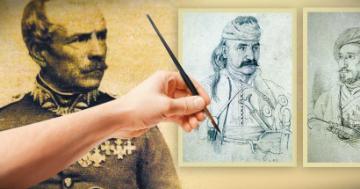 ΣΥΜΒΟΛΑ ΚΑΤΑΚΟΜΒΩΝ
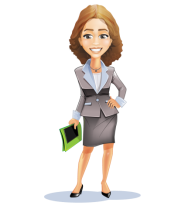 Καρλ Κρατσάιζεν, Βαυαρός ανθυπολοχαγός 
χάρη στον οποίο γνωρίζουμε 
τα πρόσωπα των αγωνιστών του 1821
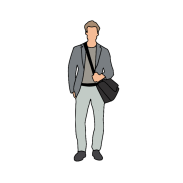 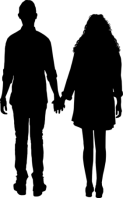 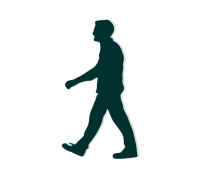 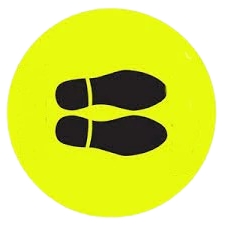 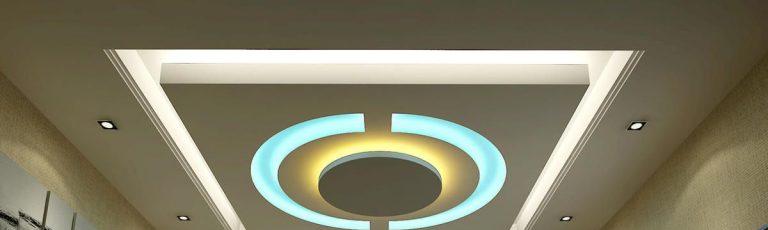 ΑΙΘΟΥΣΑ ΚΑΡΛ ΚΡΑΤΣΑΪΖΕΝ
Γεώργιος Μαυρομιχάλης
Γεώργιος Κουντουριώτης
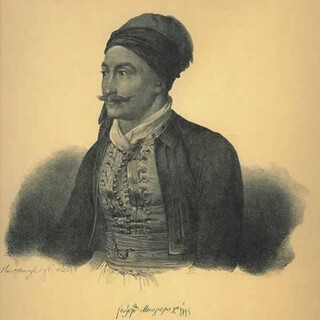 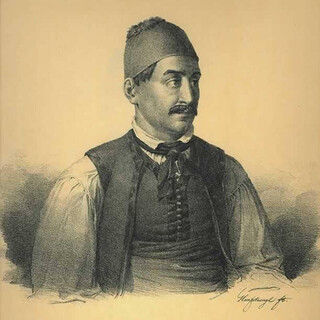 )
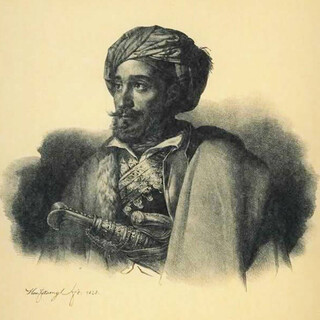 ΣΥΜΒΟΛΑ ΚΑΤΑΚΟΜΒΩΝ
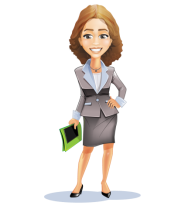 Ιωάννης Μακρυγιάννης
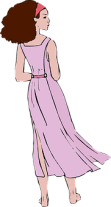 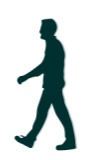 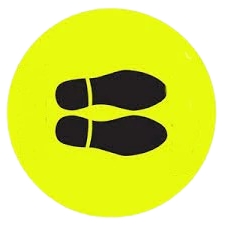 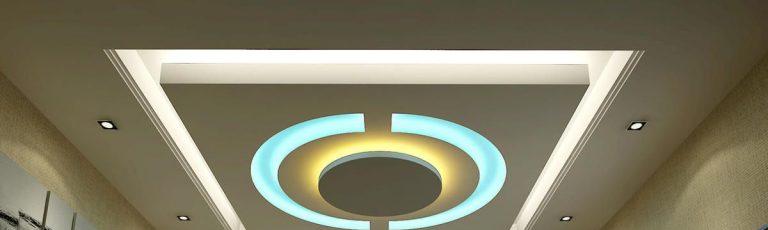 ΑΙΘΟΥΣΑ ΚΑΡΛ ΚΡΑΤΣΑΪΖΕΝ
Ανδρέας Μιαούλης
Νικηταράς ο Τουρκοφάγος
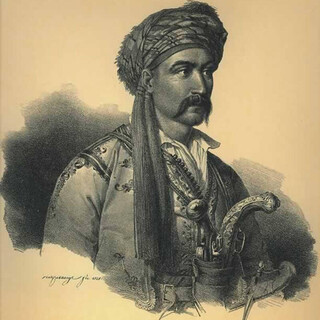 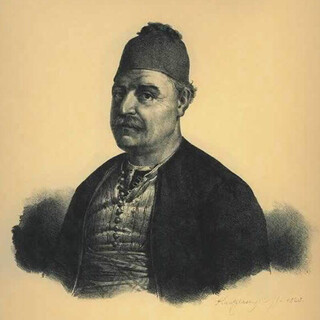 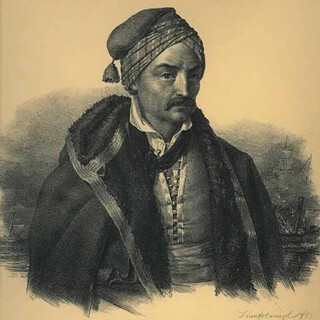 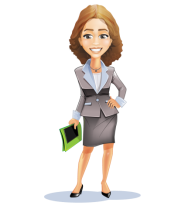 Κωνσταντίνος Κανάρης
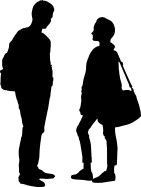 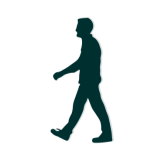 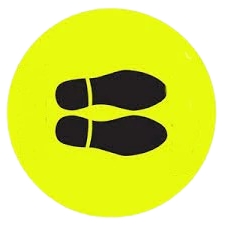 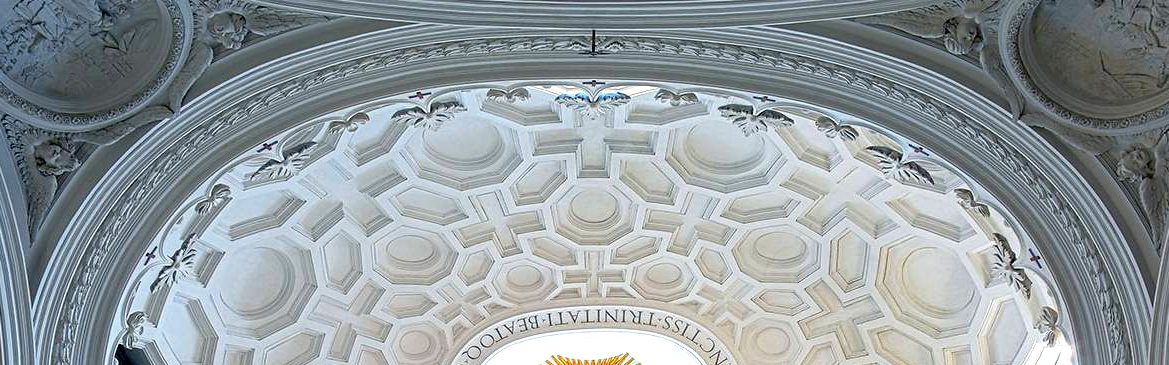 ΔΙΑΦΟΡΟΙ ΞΕΝΟΙ ΖΩΓΡΑΦΟΙ
Ο Ανδρέας Μιαούλης 
Peter von Hess
H Μπουμπουλίνα
Peter von Hess
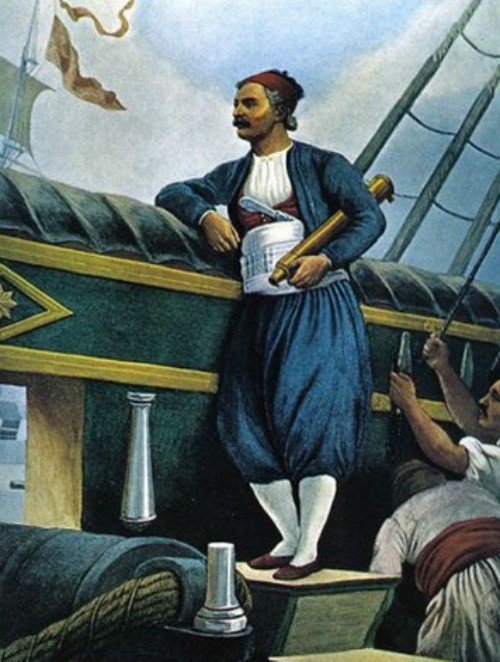 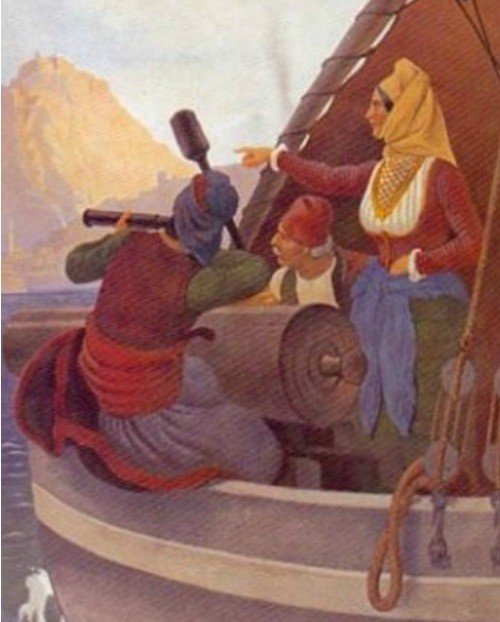 O θάνατος του Μάρκου Μπότσαρη
Ludovico Liparini
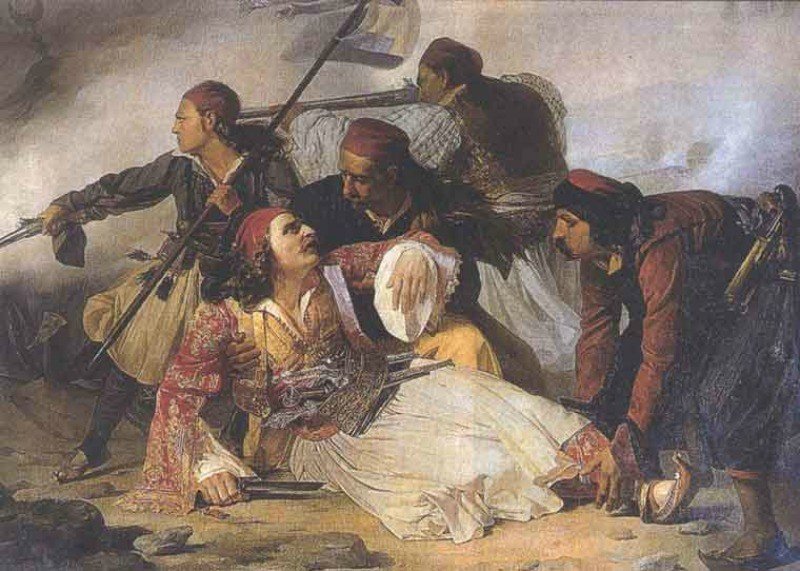 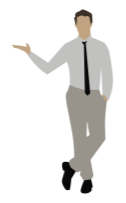 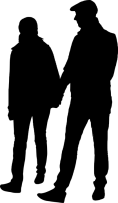 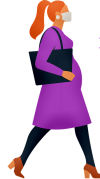 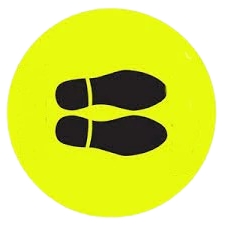 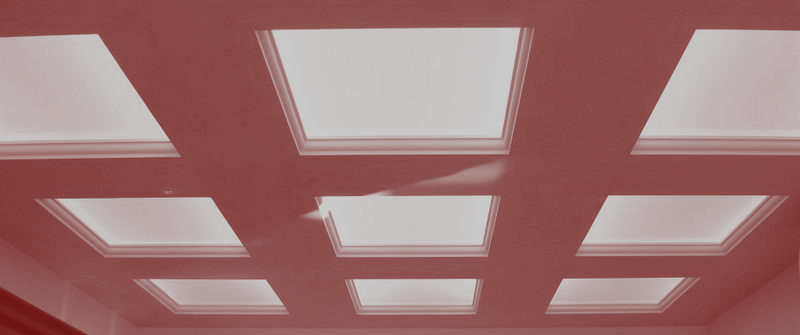 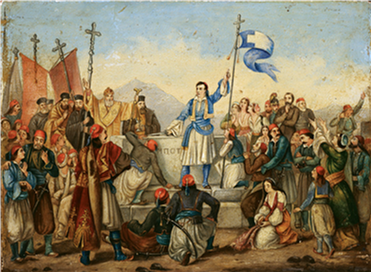 Η Συνθήκη του Λονδίνου. 
Τοιχογραφία στη Βουλή των Ελλήνων.
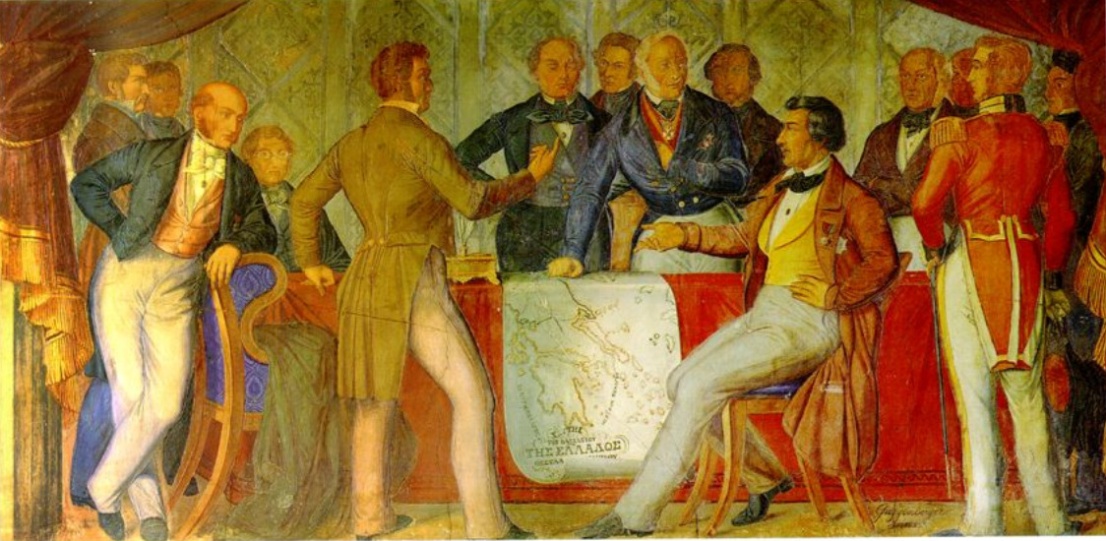 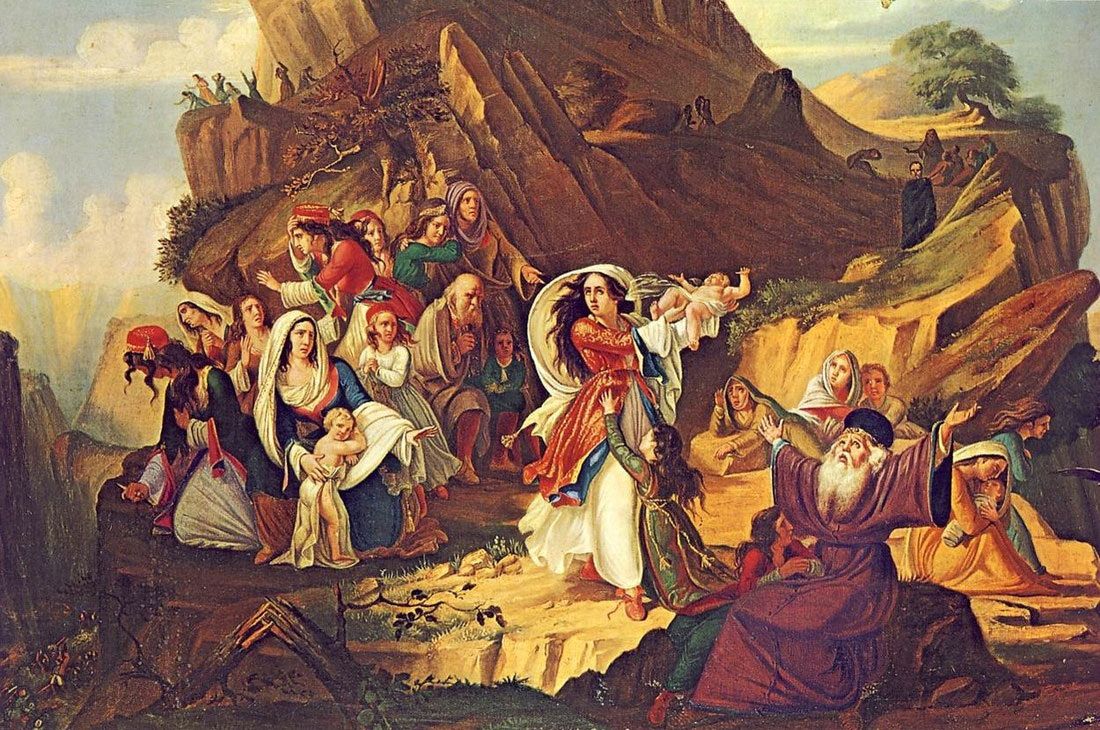 Ο όρκος του λόρδου Βύρωνα
στο Μεσολόγγι
Λουντοβίκο Λιπαρίνι
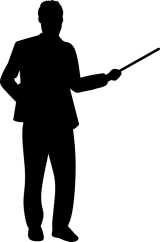 Ο χορός του Ζαλόγγου
Claude Pinet
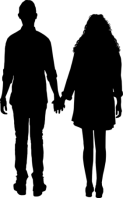 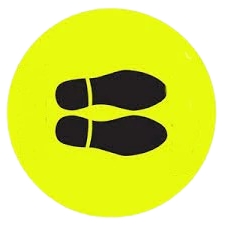 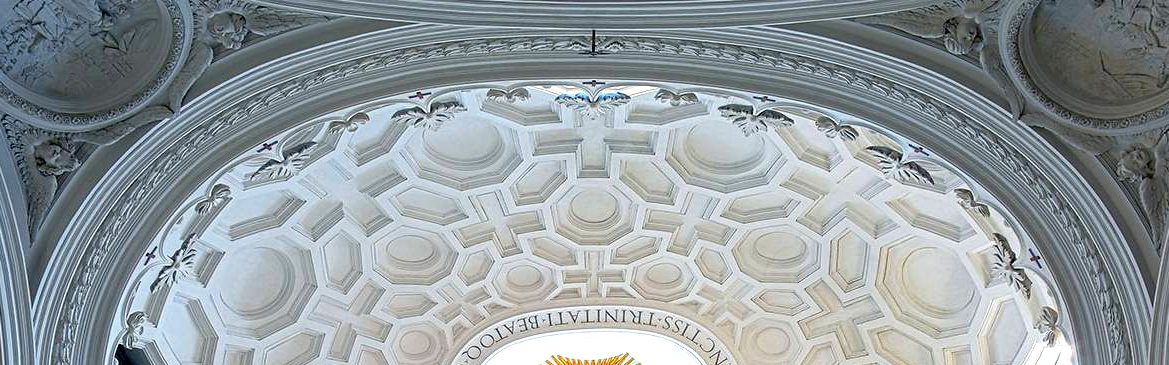 ΟΙ ΓΥΝΑΙΚΕΣ ΣΤΗΝ ΕΠΑΝΑΣΤΑΣΗ
Πίνακας που απεικονίζει τις Μανιάτισσες να μάχονται με τα δρεπάνια στην μάχη του Δυρού (1826) κατά του Ιμπραήμ
Οι Σουλιώτισσες
Ary Scheffer
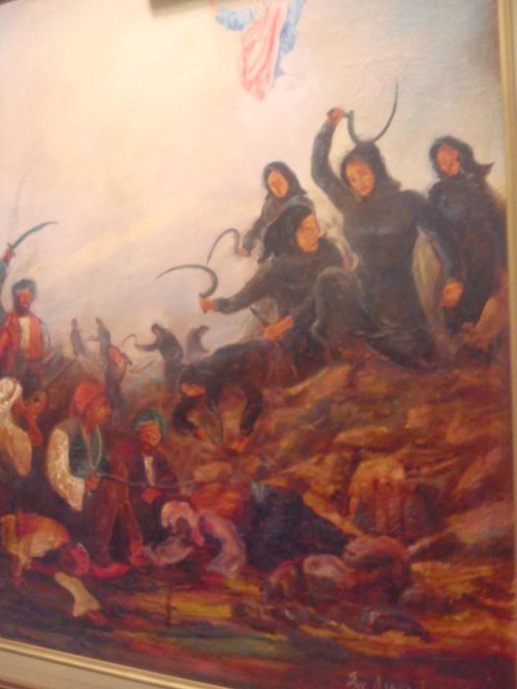 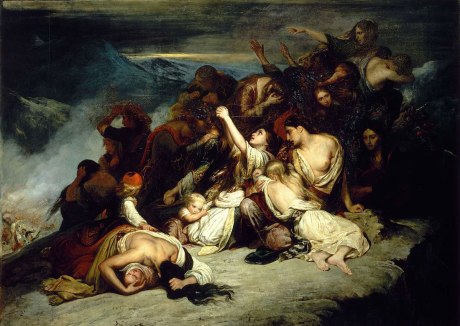 Σουλιώτισσες, Γεώργιος Μηνιάτης
Οι θαρραλέες γυναίκες, που πρωταγωνίστησαν στους αγώνες των Σουλιωτών, απεικονίζονται να βαστούν ντουφέκια και να μάχονται.
Ο δημιουργός τονίζει το ηρωικό πνεύμα  και το ήθος των προσώπων.
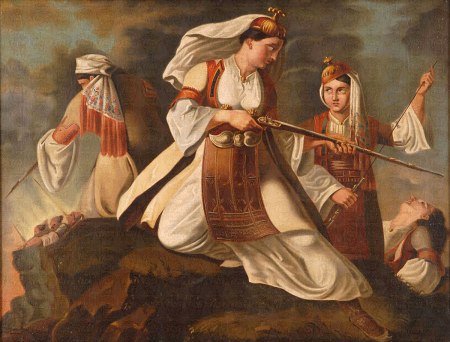 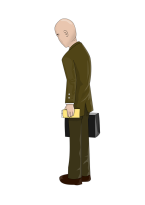 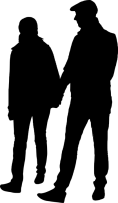 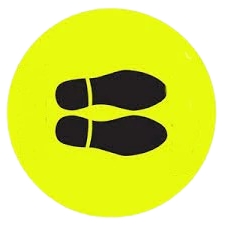 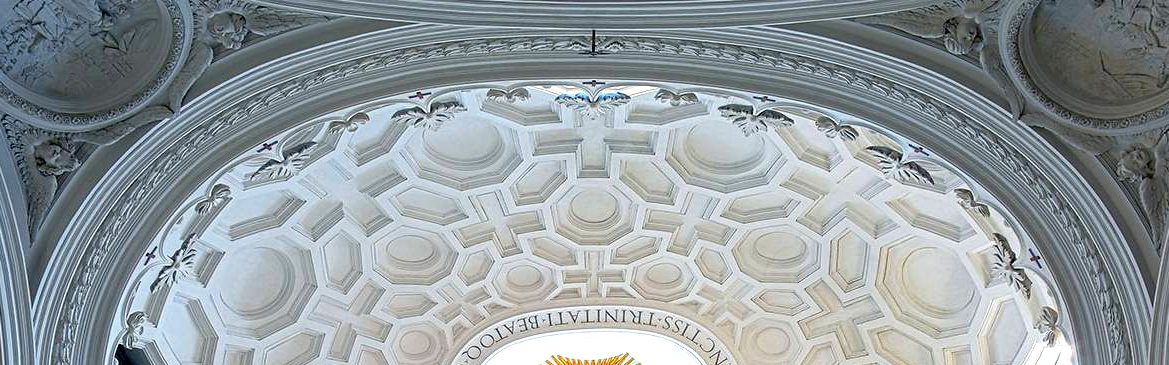 ΟΙ ΓΥΝΑΙΚΕΣ ΣΤΗΝ ΕΠΑΝΑΣΤΑΣΗ
Η Ασήμω Λιδωρίκη, σύζυγος του Γιάννη Γκούρα, στη «Μάχη της Ακρόπολης»,
François Nicolas-Louis Gosse
Μαντώ Μαυρογένους
Adam Friedel
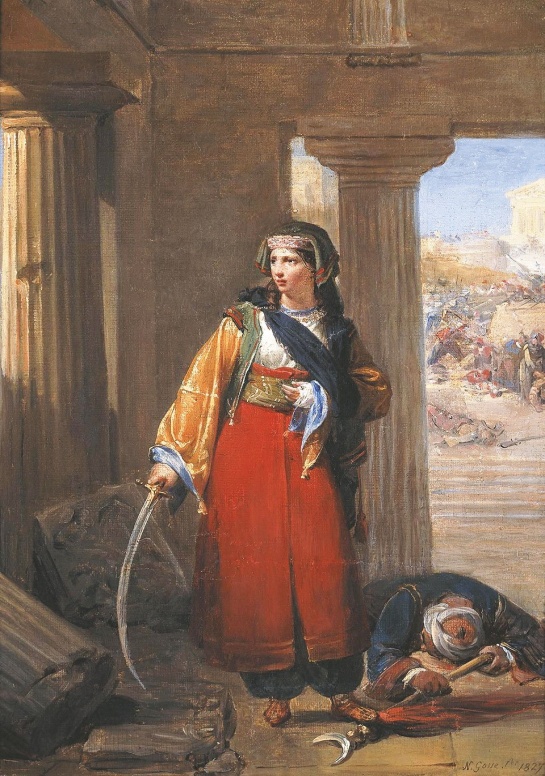 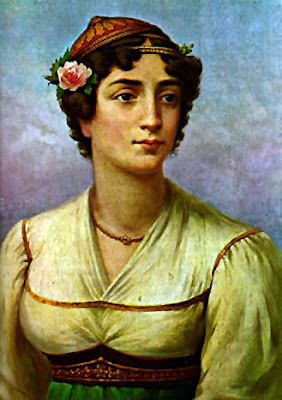 Η αυτοθυσία
Émile de Lansac
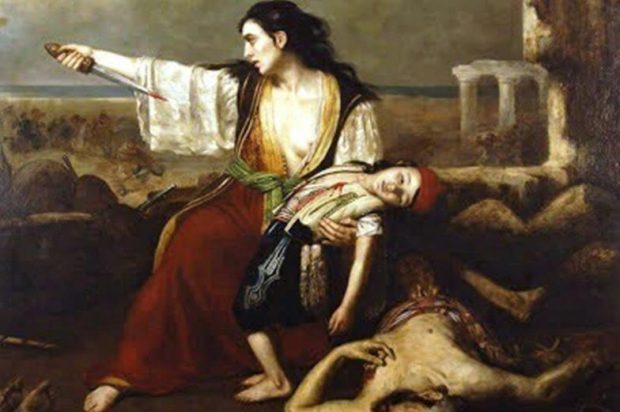 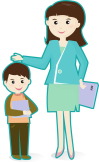 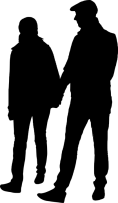 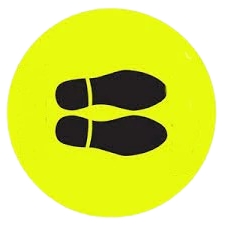 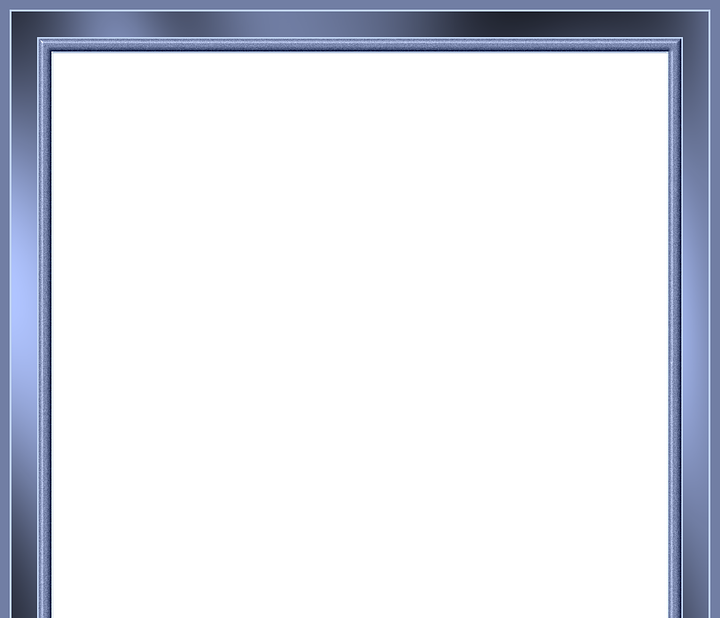 ΤΑ ΠΑΙΔΙΑ
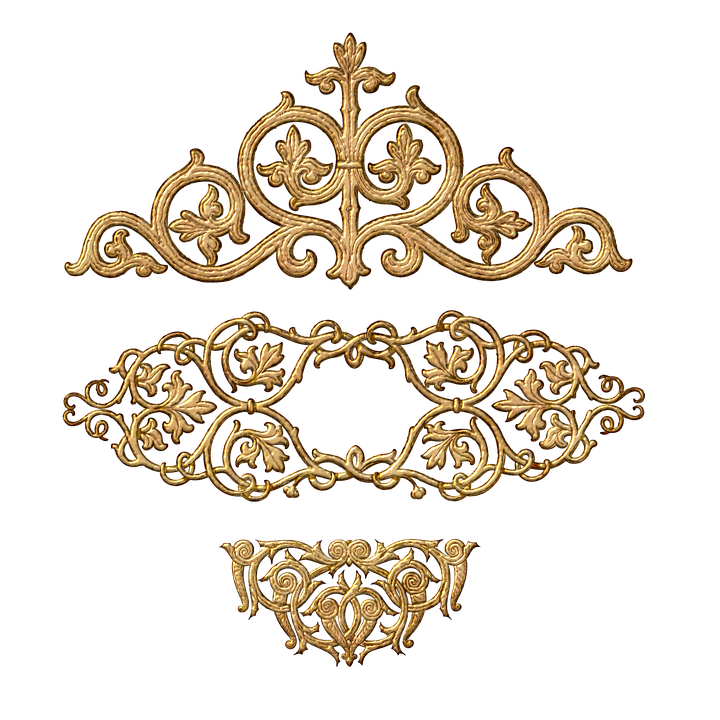 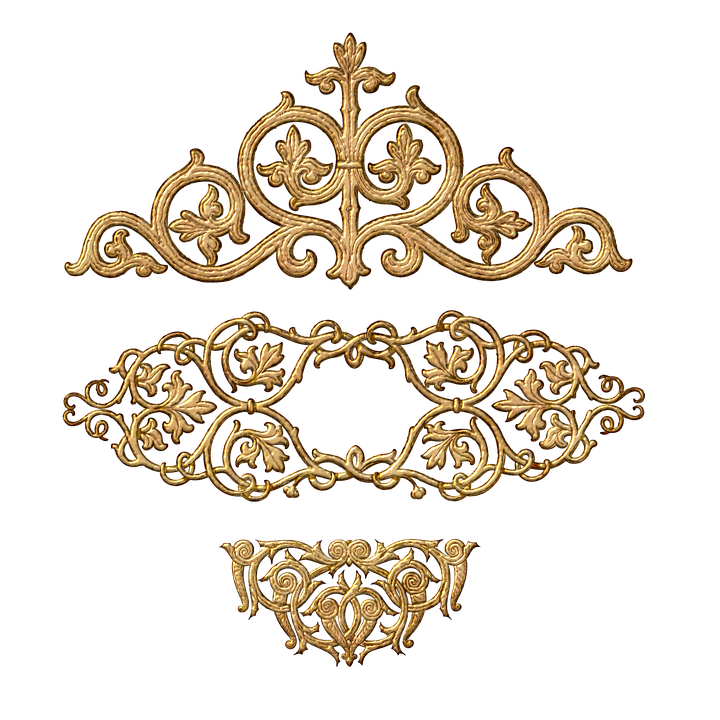 Από τις ιστορικές μαρτυρίες
επιβεβαιώνεται
η συμμετοχή των παιδιών
στον ελληνικό
επαναστατικό αγώνα.
Τα Ελληνόπουλα συγκίνησαν
τους Ευρωπαίους φιλέλληνες
 και υπήρξαν πηγή έμπνευσης
για τους ζωγράφους
 της ελληνικής επανάστασης.
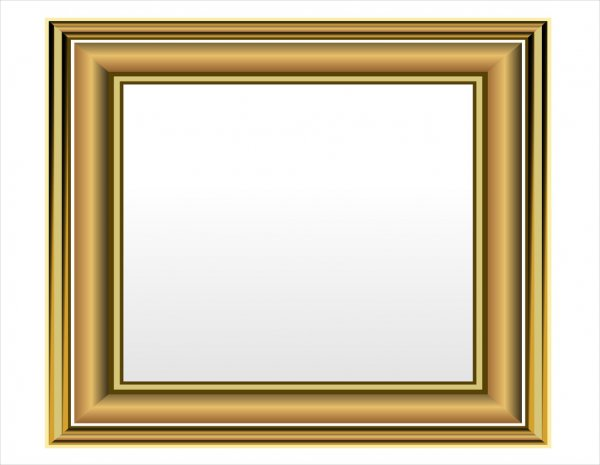 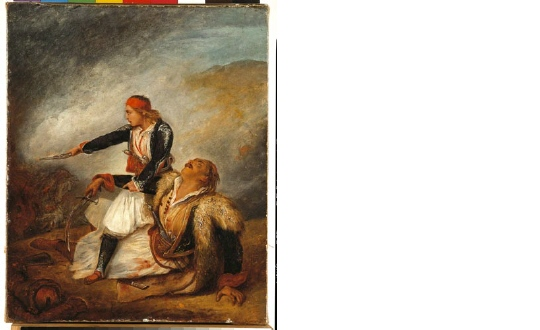 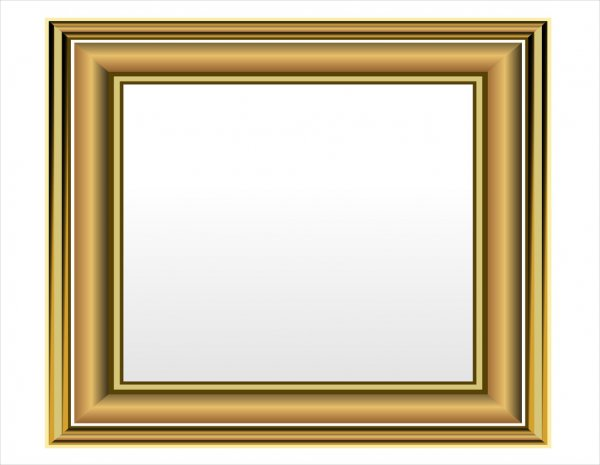 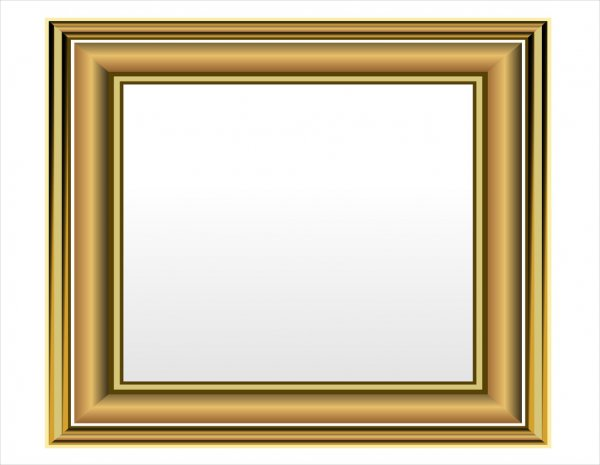 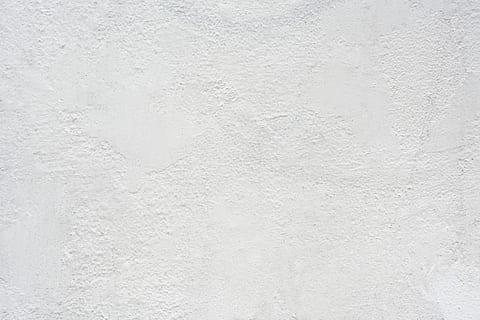 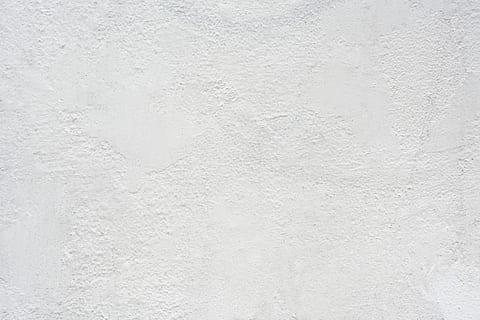 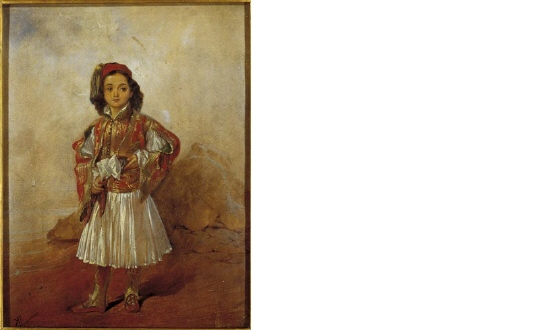 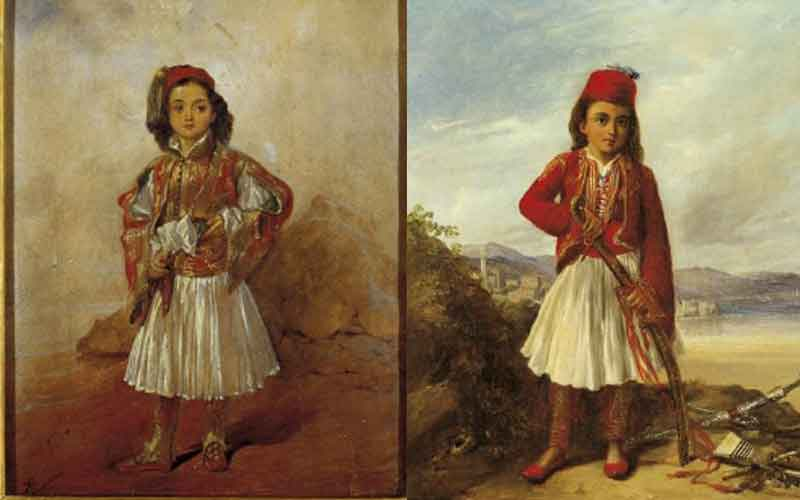 Ελληνόπουλο υπερασπίζεται 
τον πληγωμένο του πατέρα
Ary Scheffer
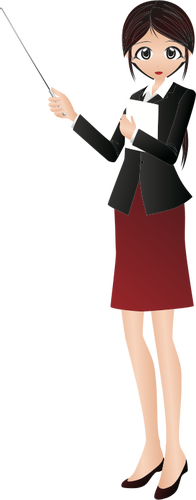 Ελληνόπουλο
Al. M. Colin
Το Ελληνόπουλο
Κ. Γ. Παπαγιαννάκη
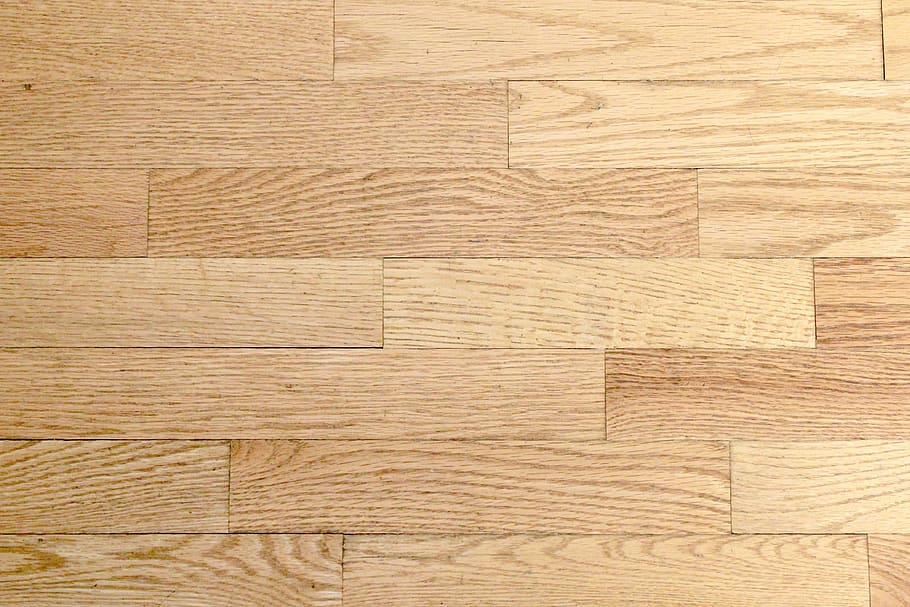 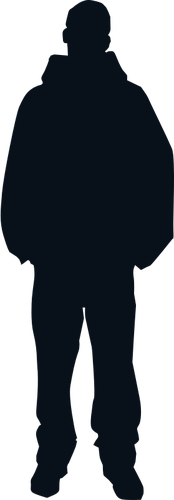 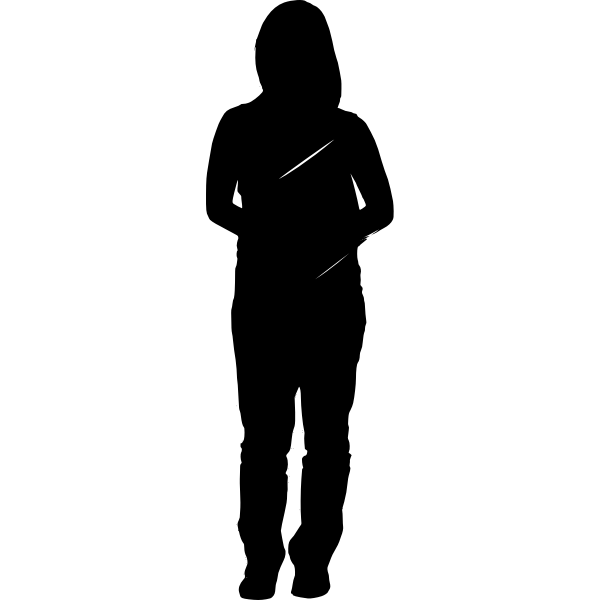 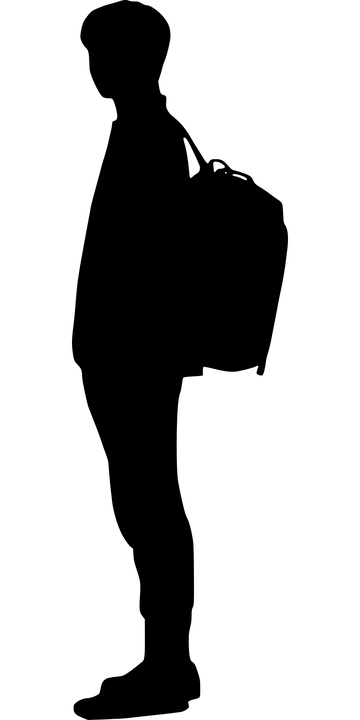 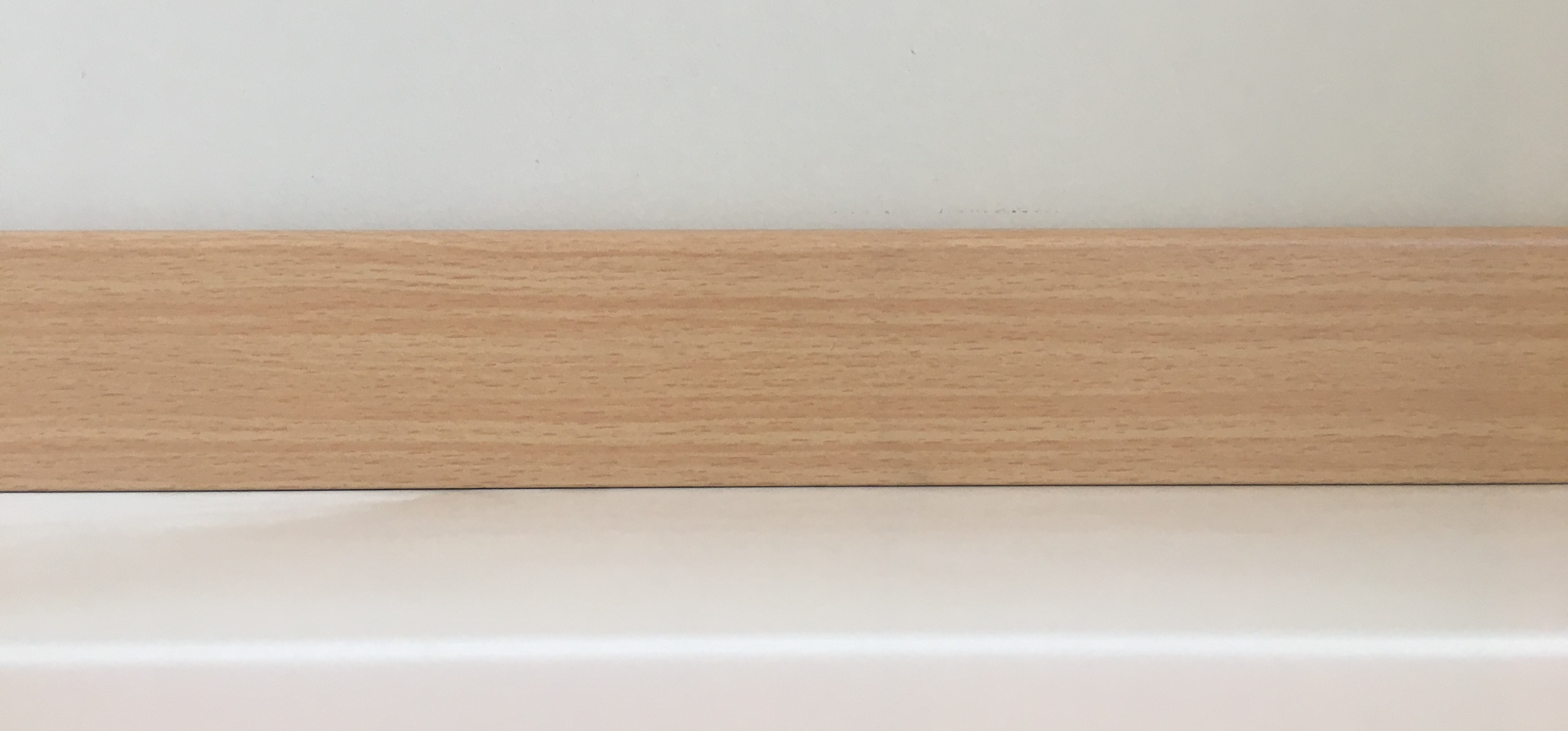 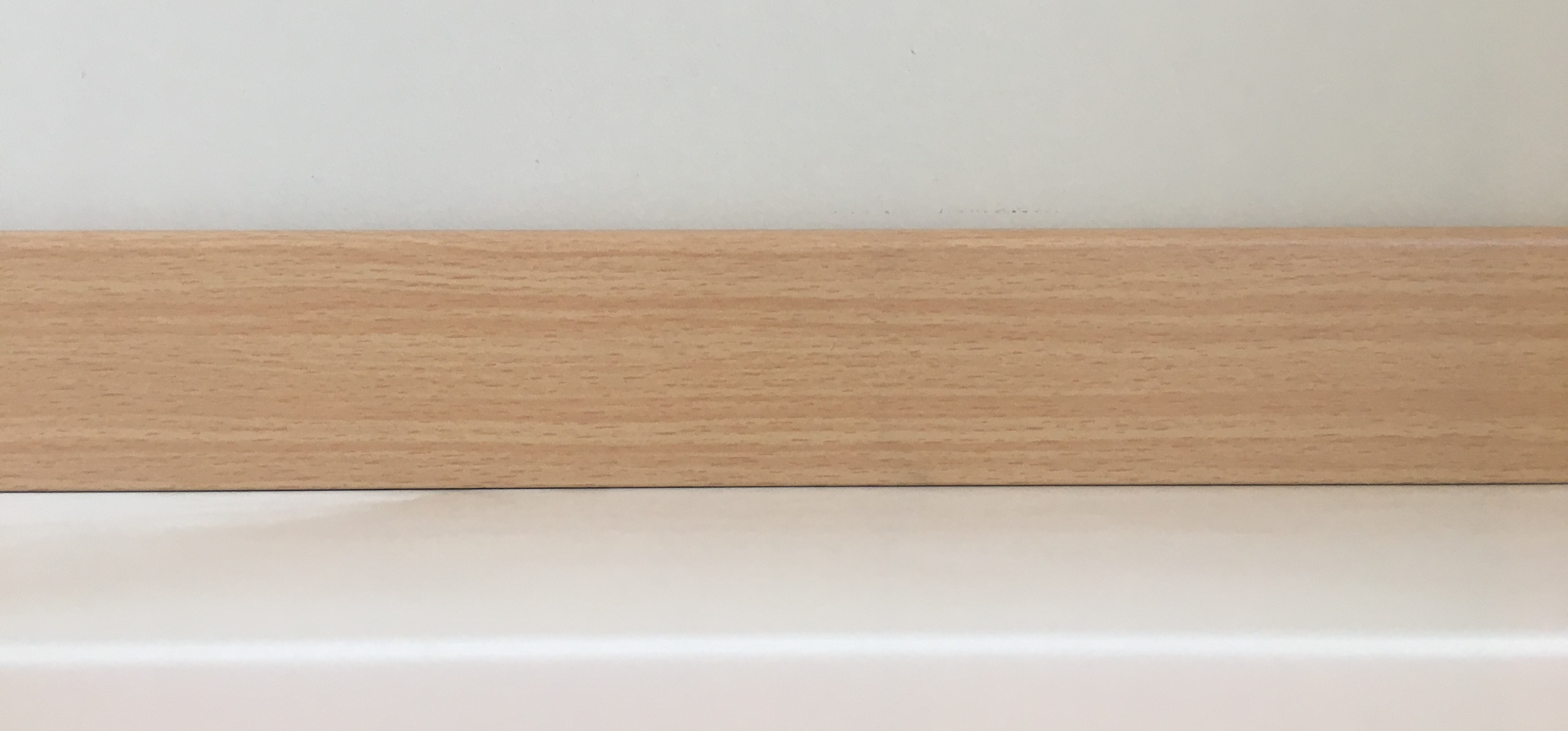 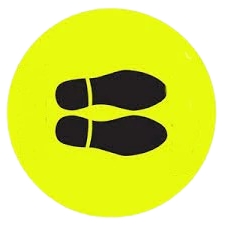 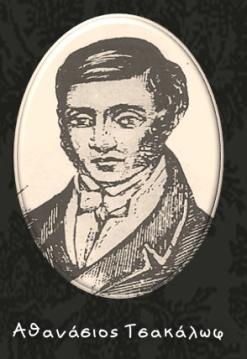 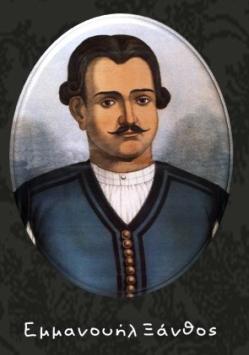 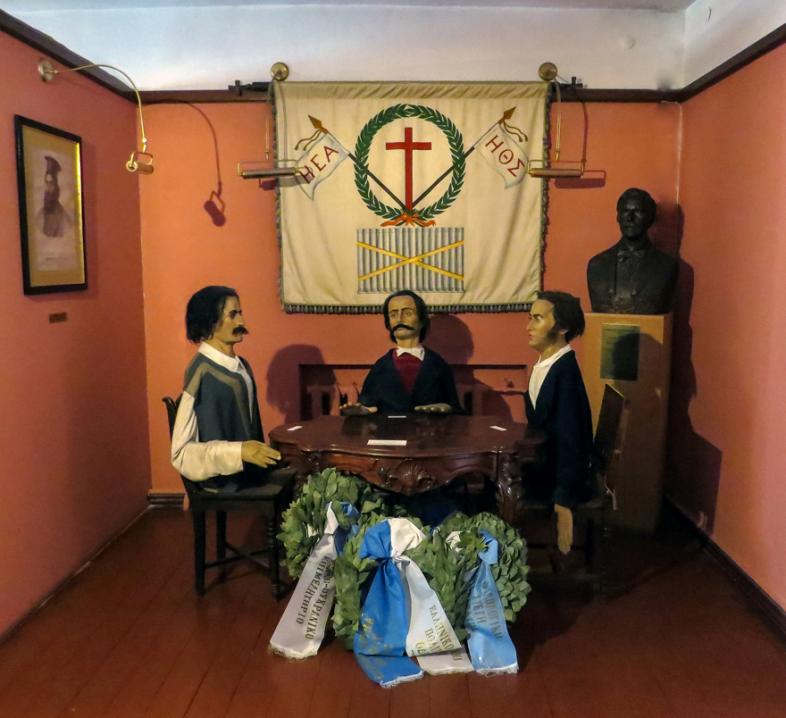 ΑΙΘΟΥΣΑ ΦΙΛΙΚΗΣ ΕΤΑΙΡΙΑΣ
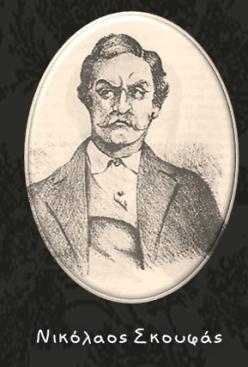 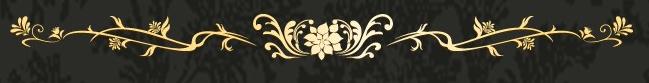 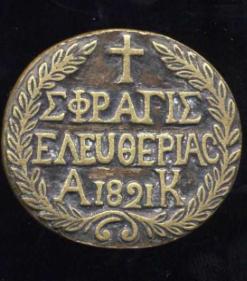 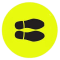 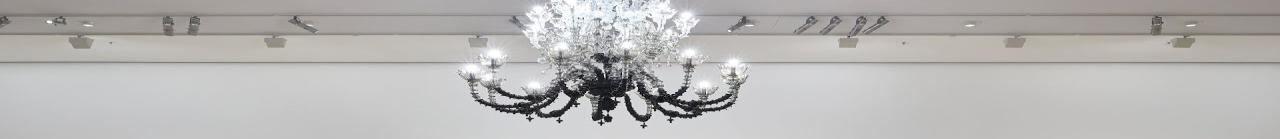 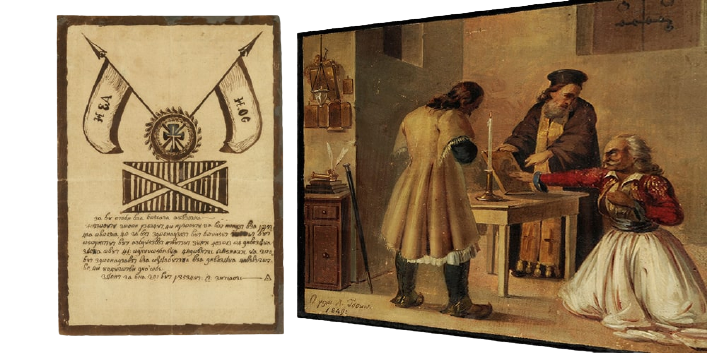 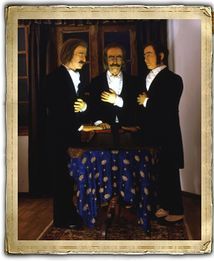 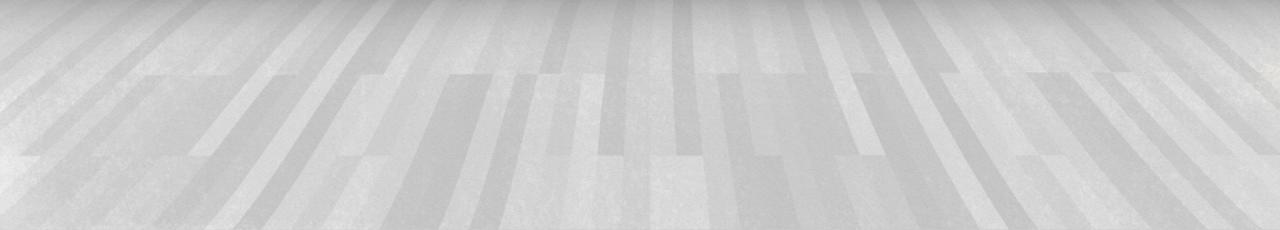 Η σημαία της Φιλικής Εταιρείας
Η ίδρυση της Φιλικής Εταιρείας
Ο όρκος της Φιλικής Εταιρείας
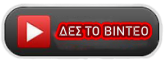 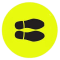 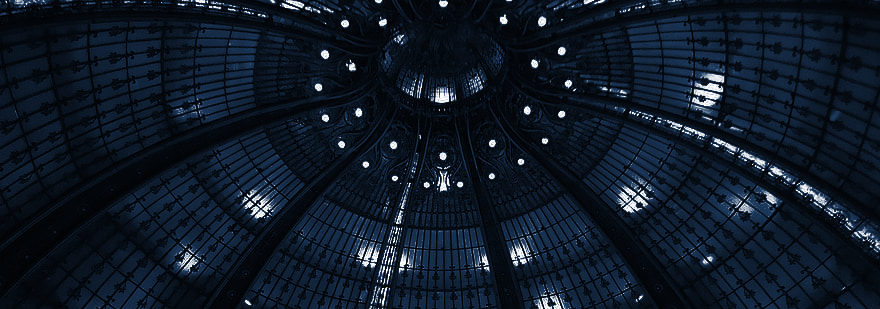 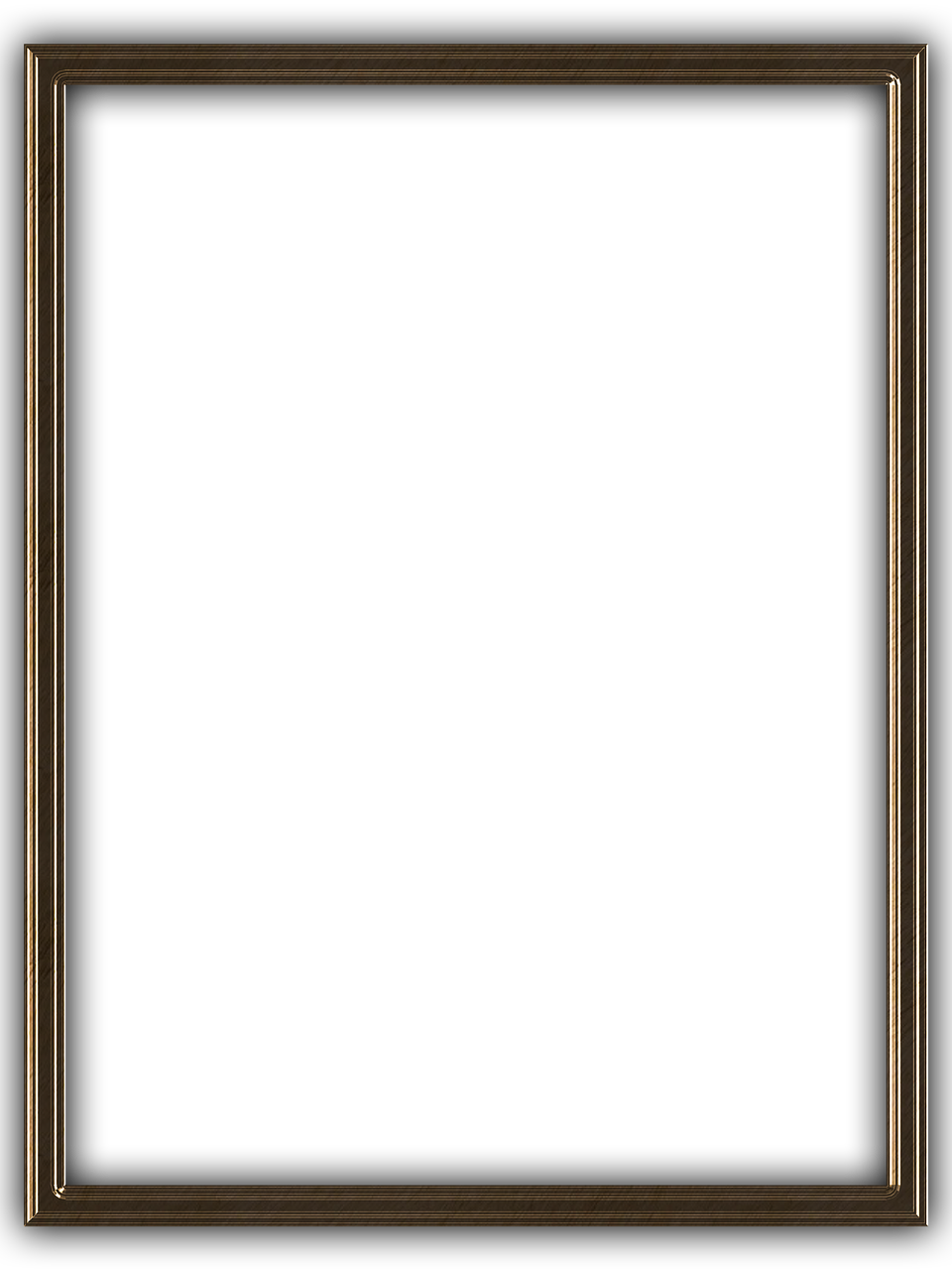 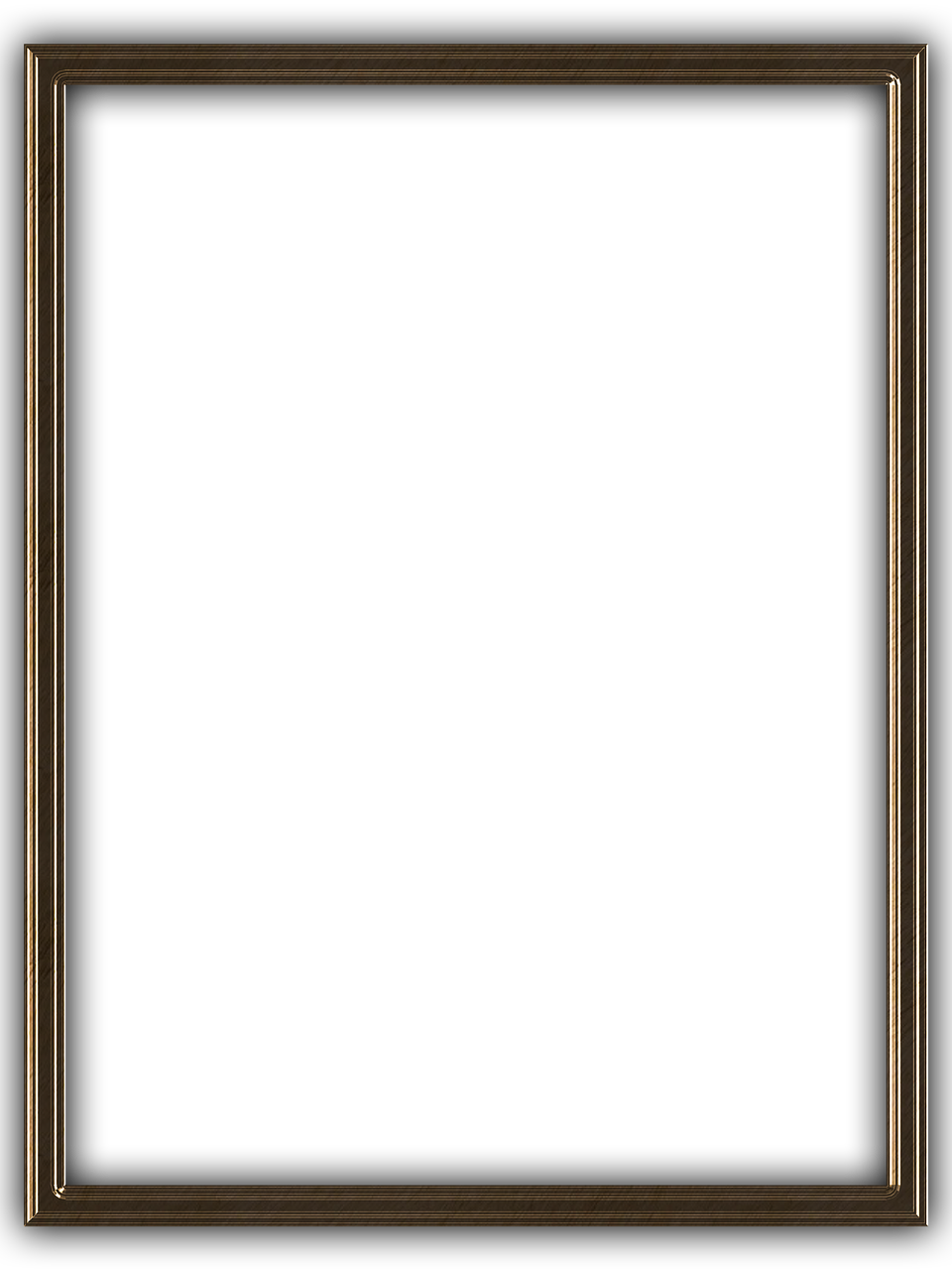 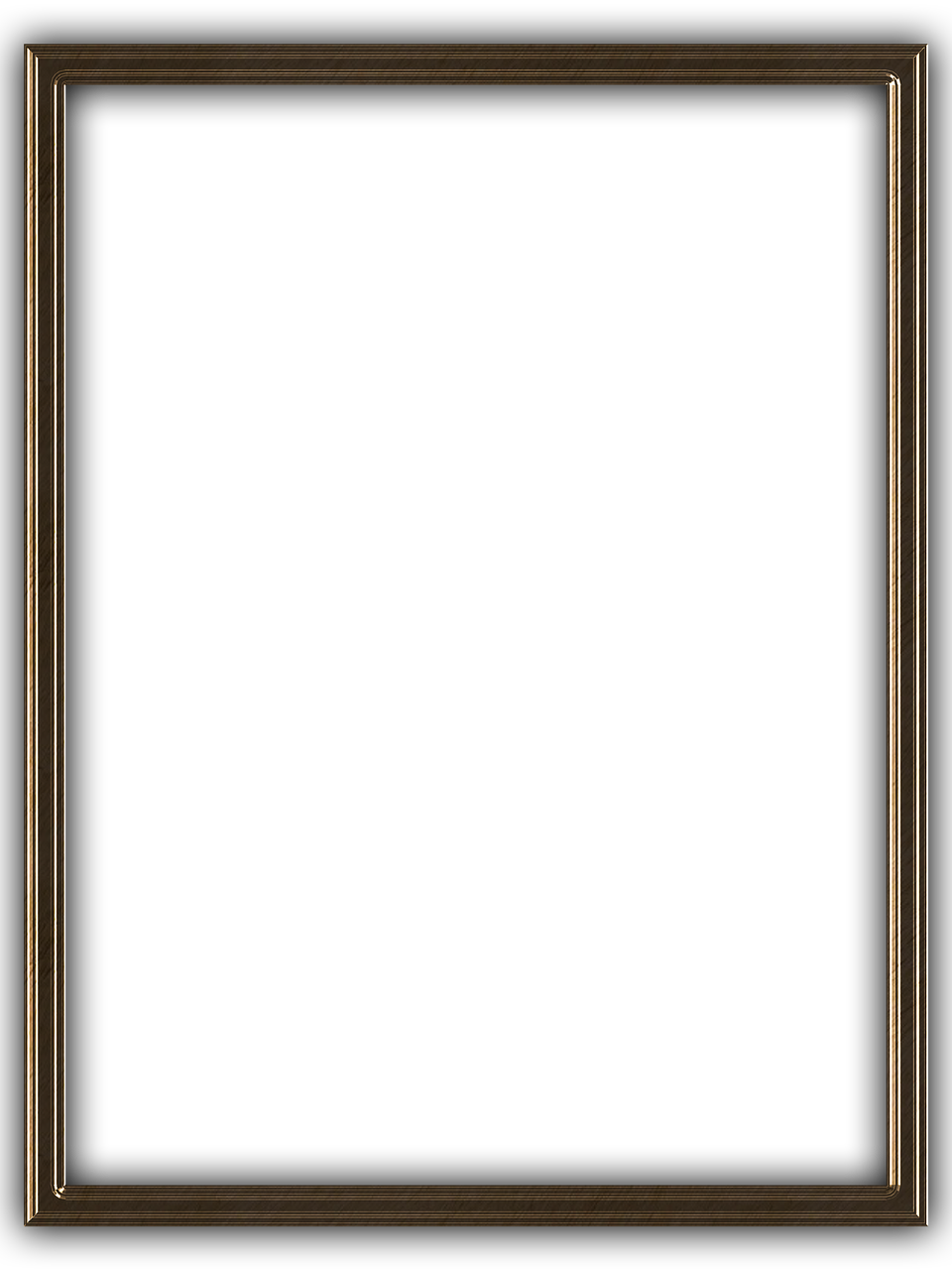 ΔΑΣΚΑΛΟΙ ΤΟΥ ΓΕΝΟΥΣ
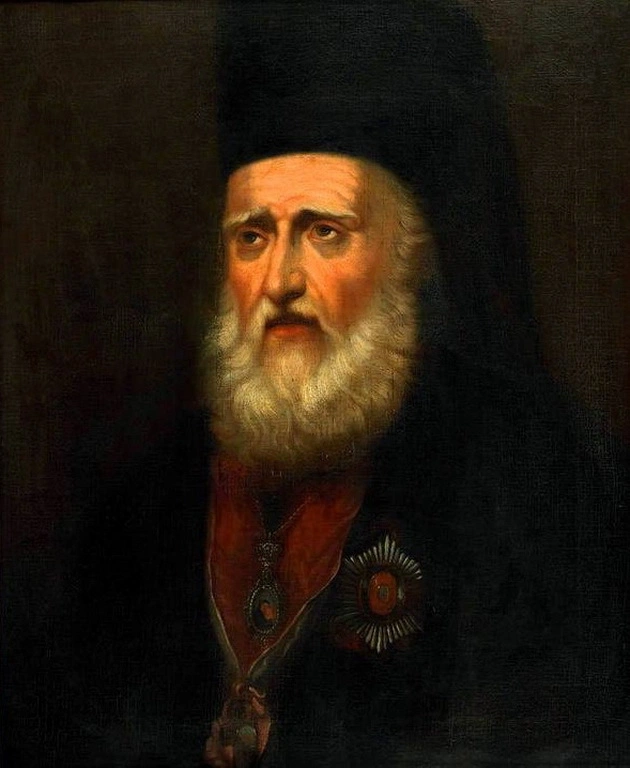 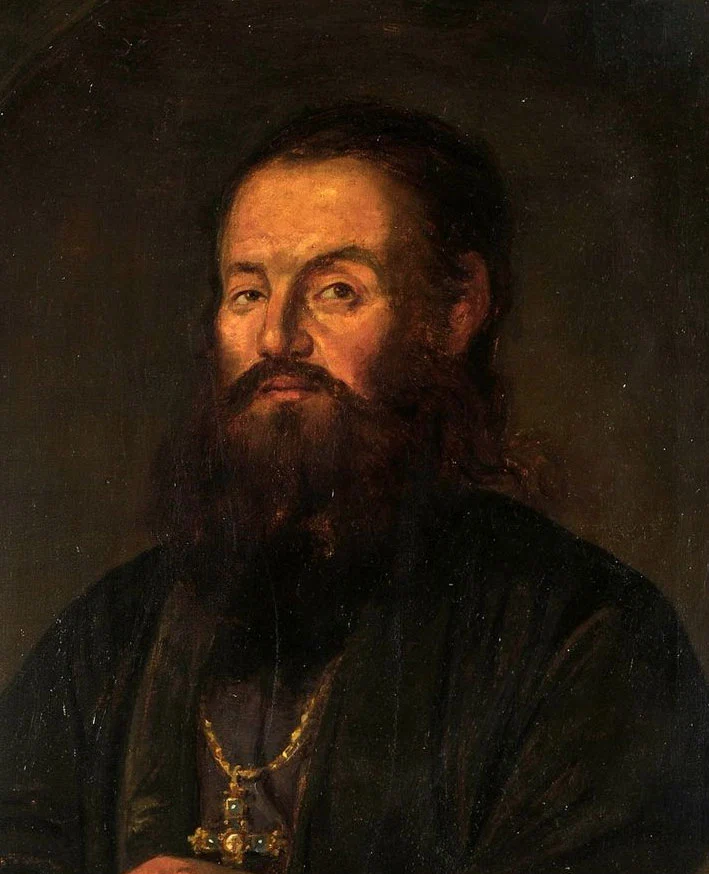 Ο άγιος Κοσμάς ο Αιτωλός
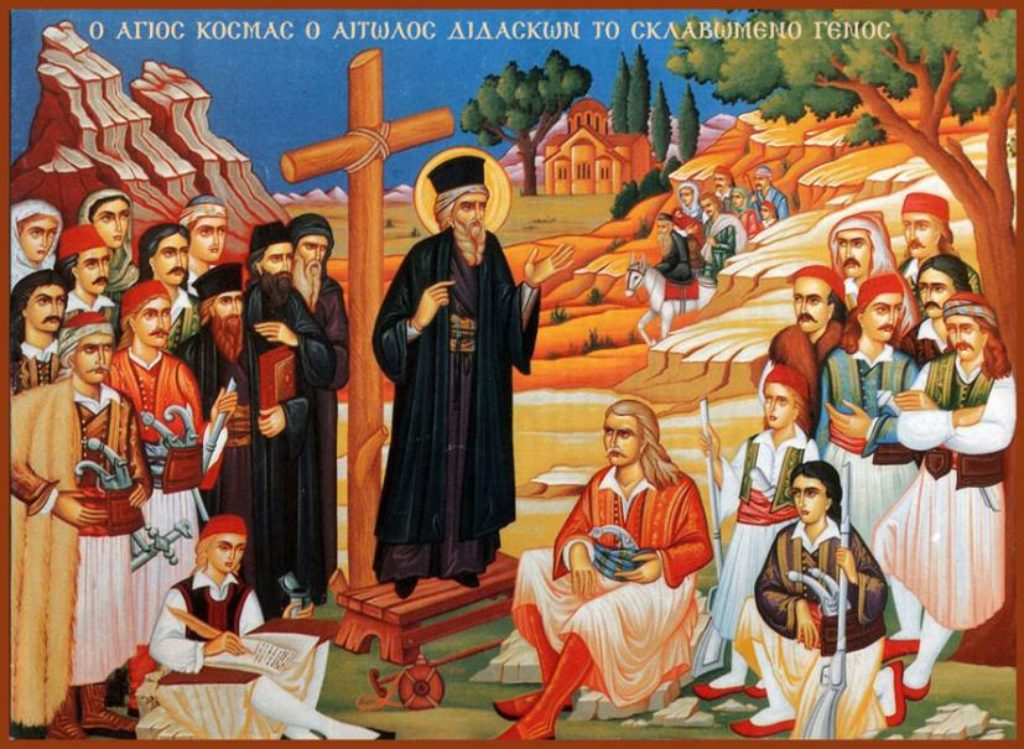 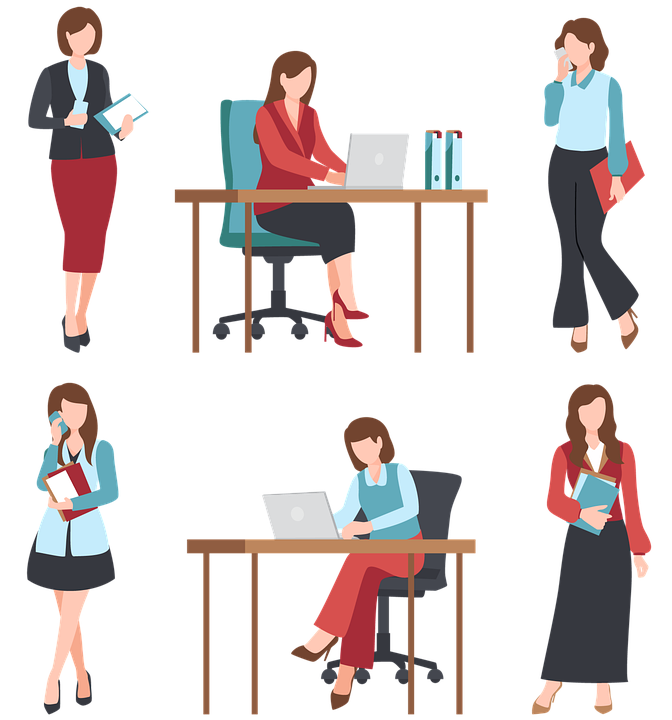 Άνθιμος Γαζής
Ευγένιος Βούλγαρης
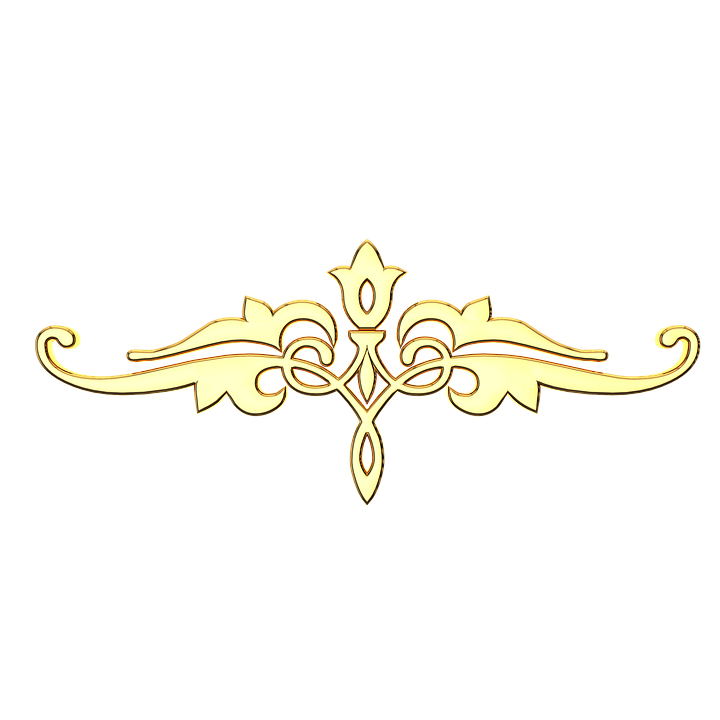 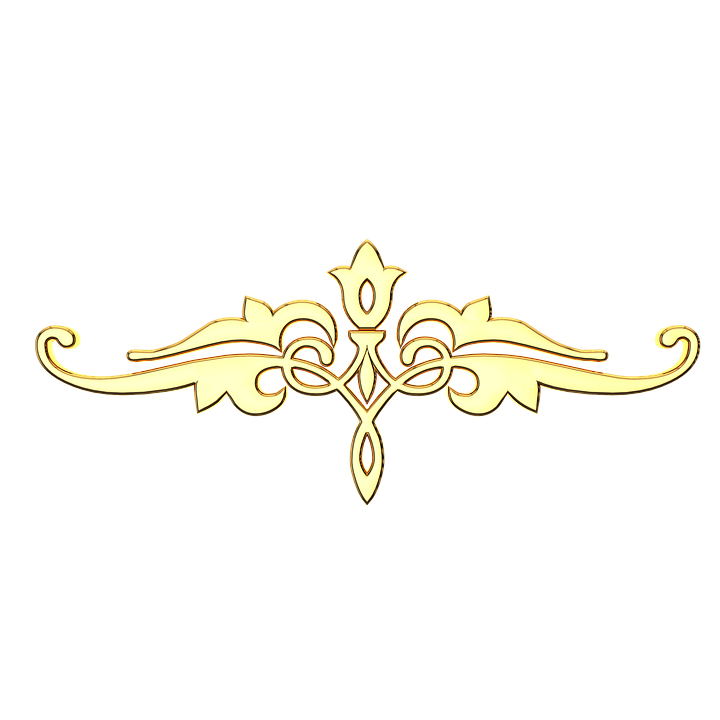 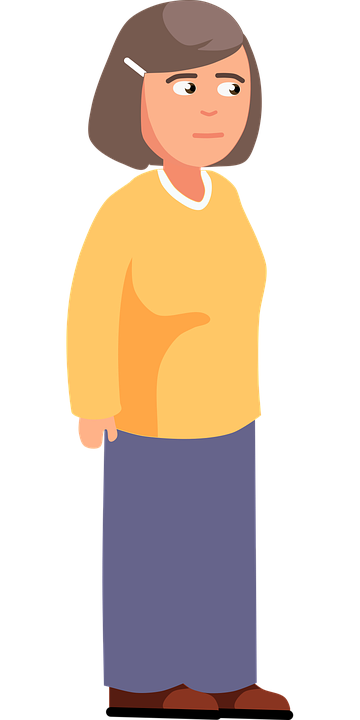 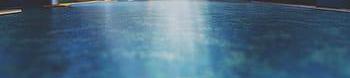 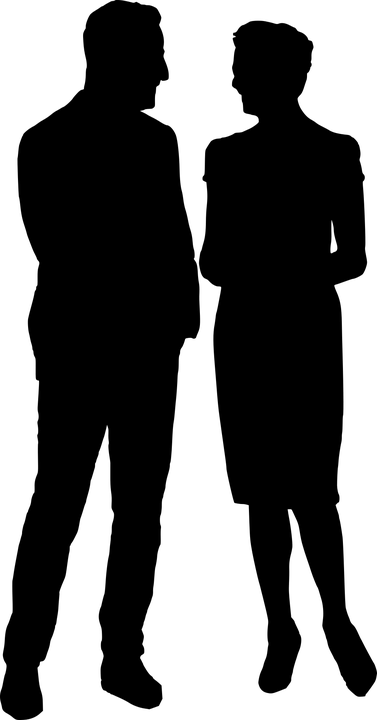 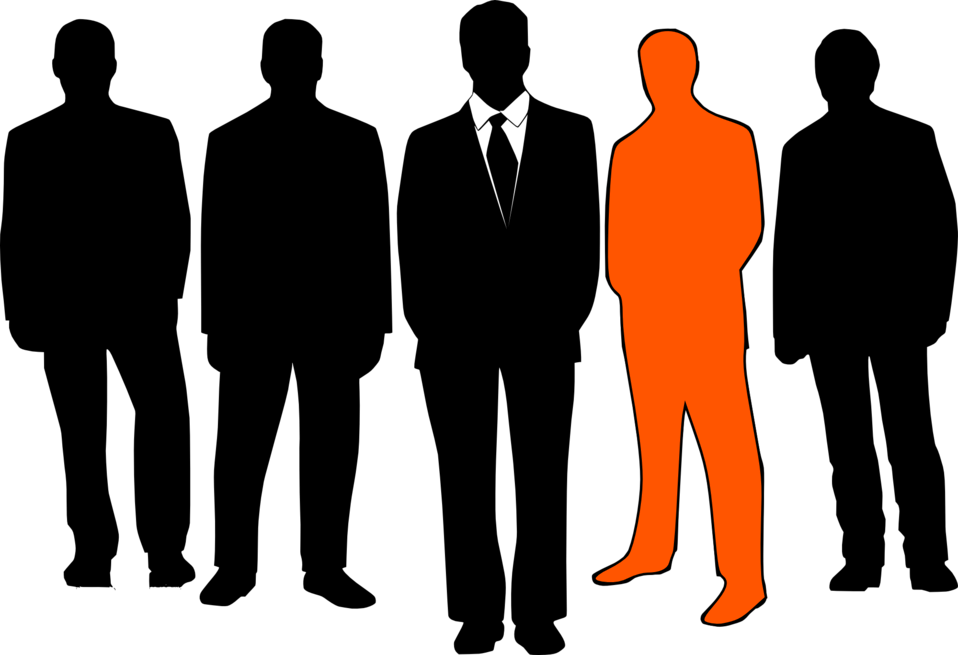 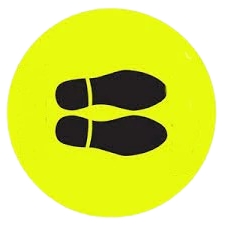 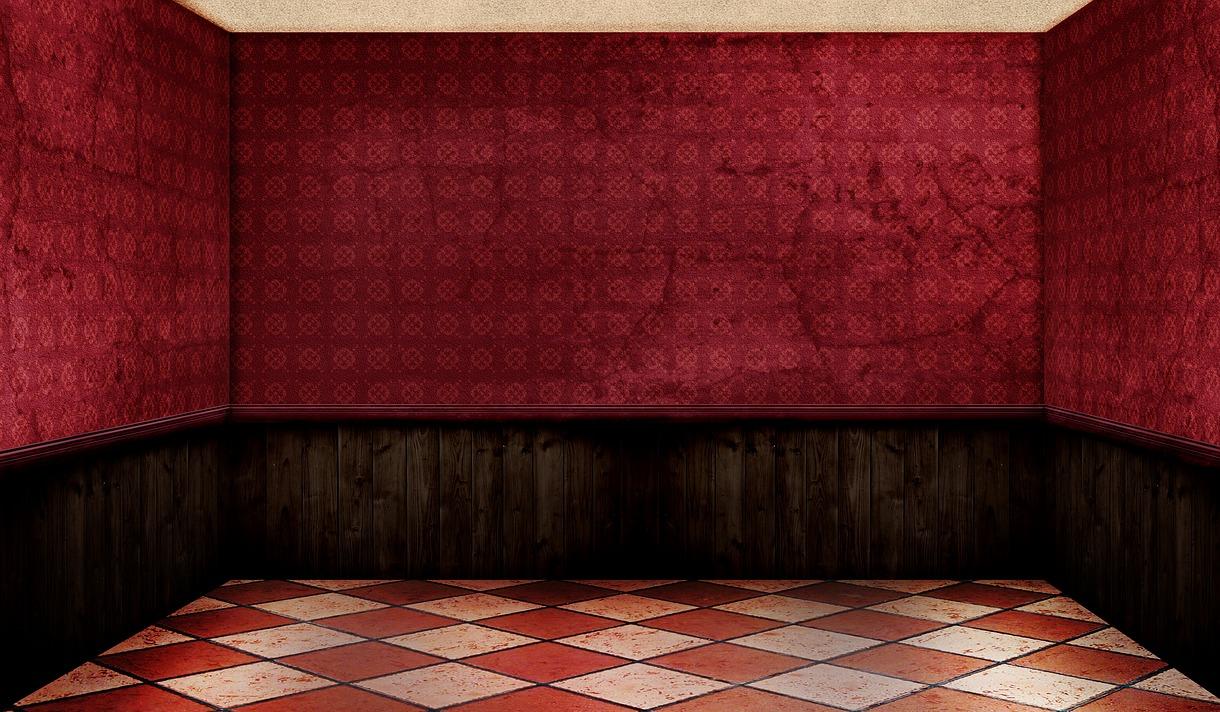 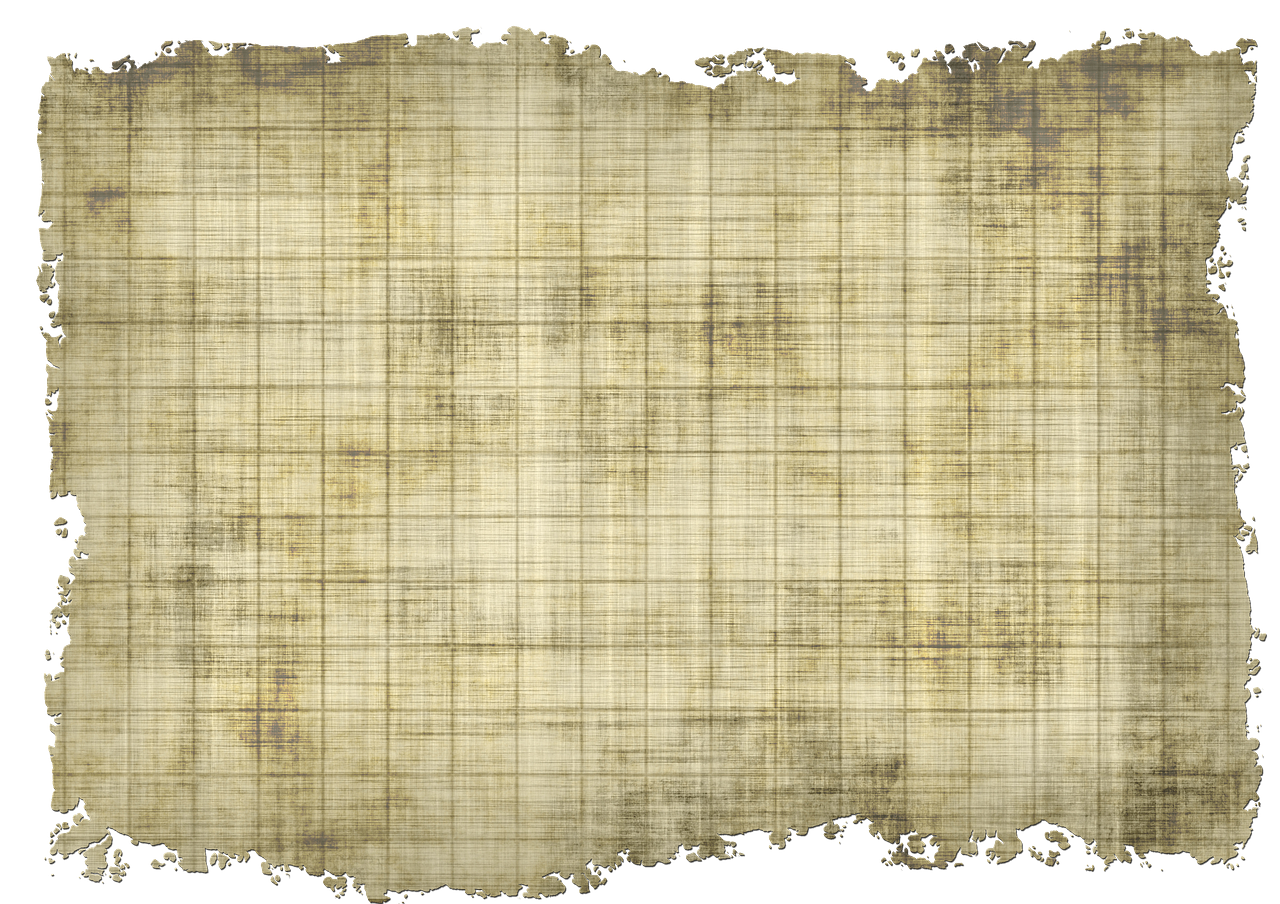 ΝΕΟΜΑΡΤΥΡΕΣ
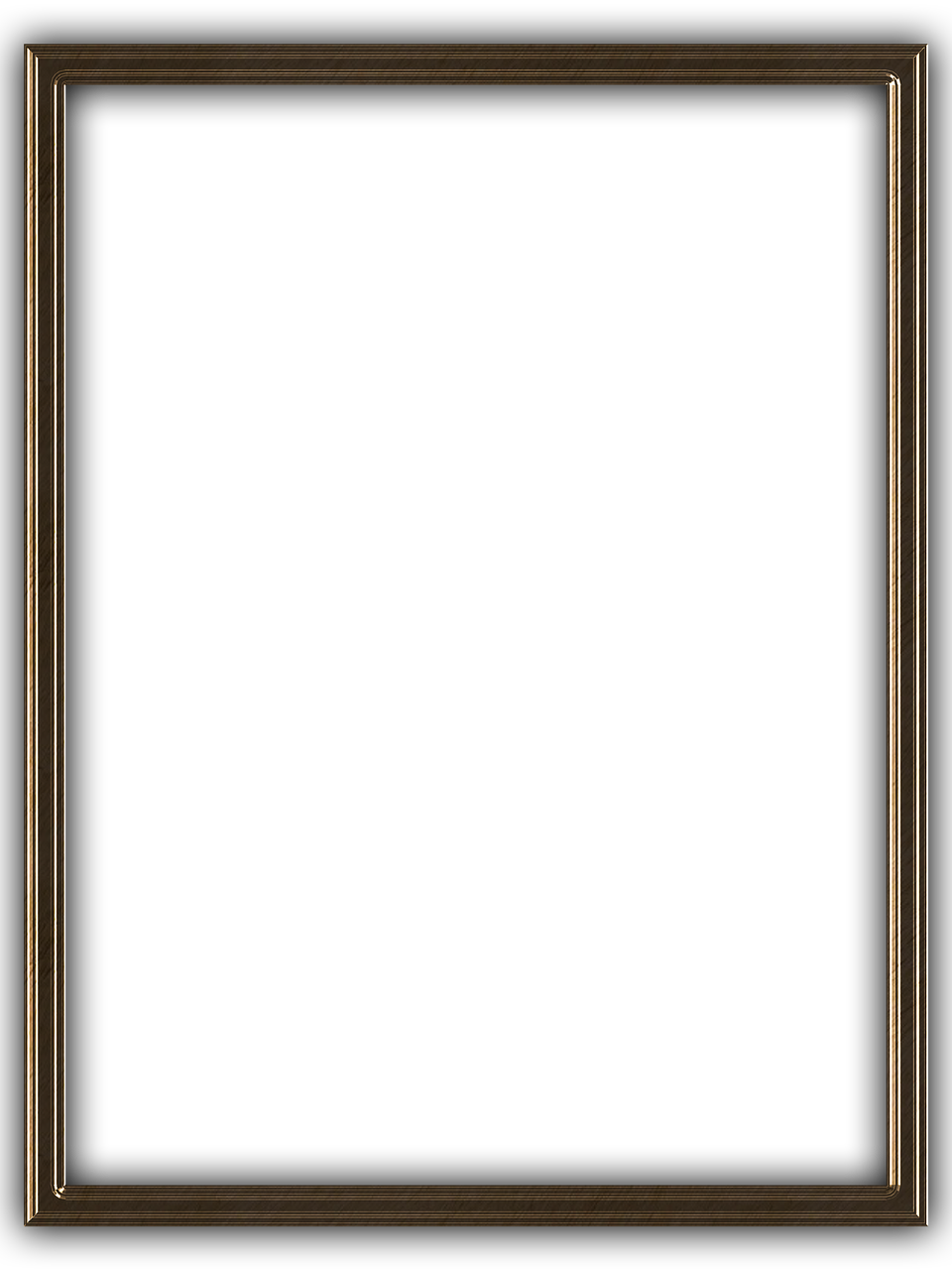 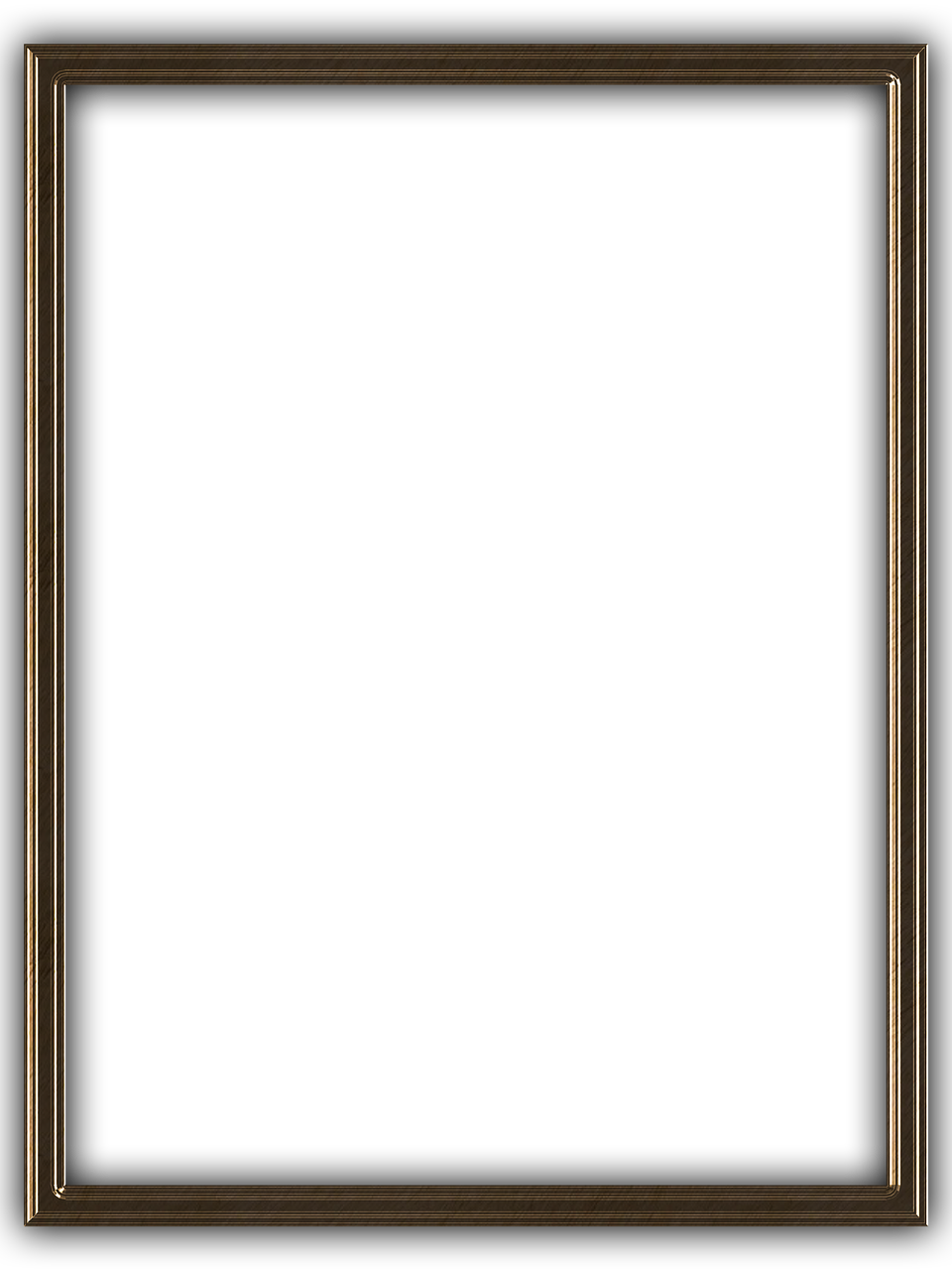 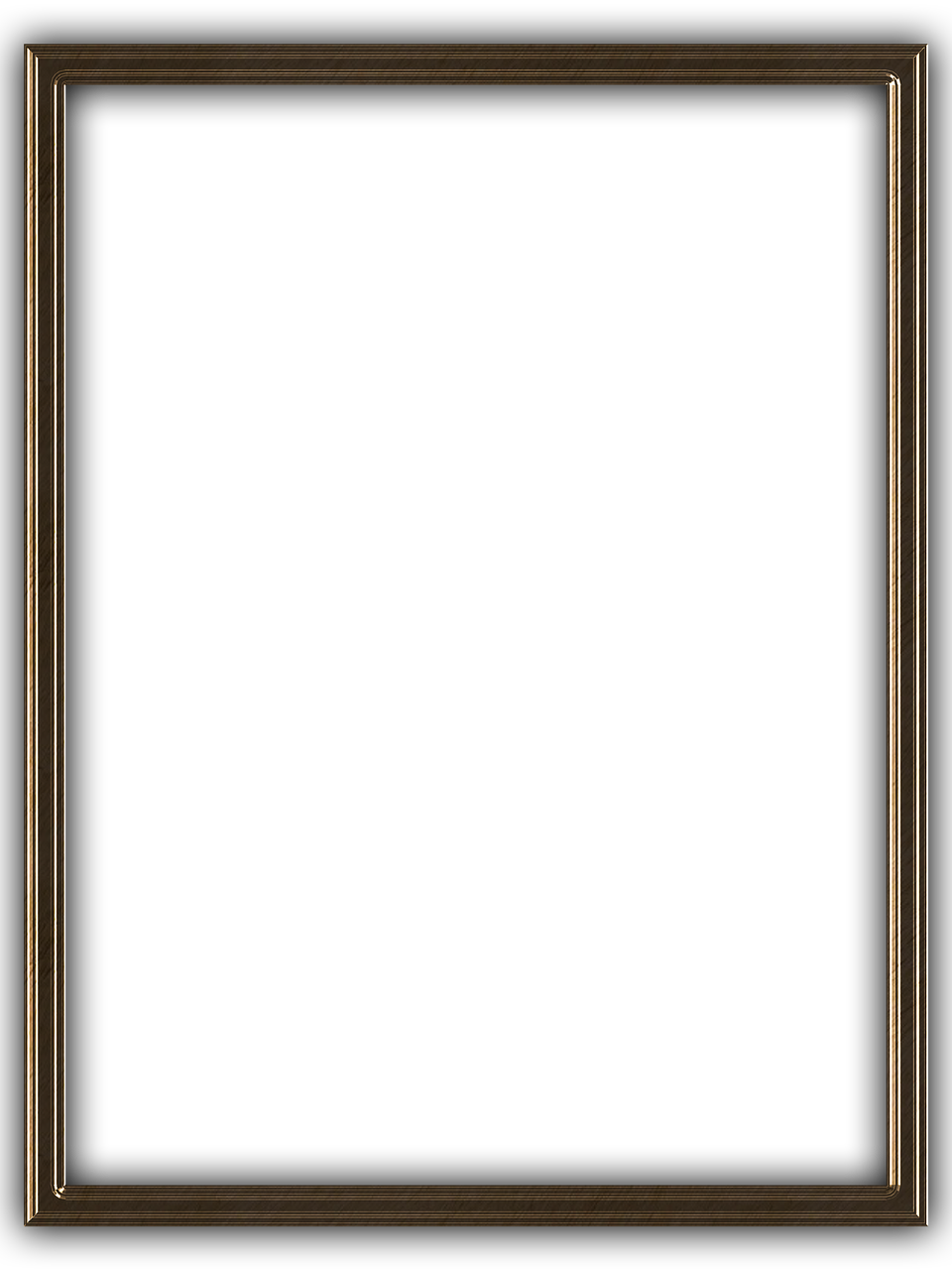 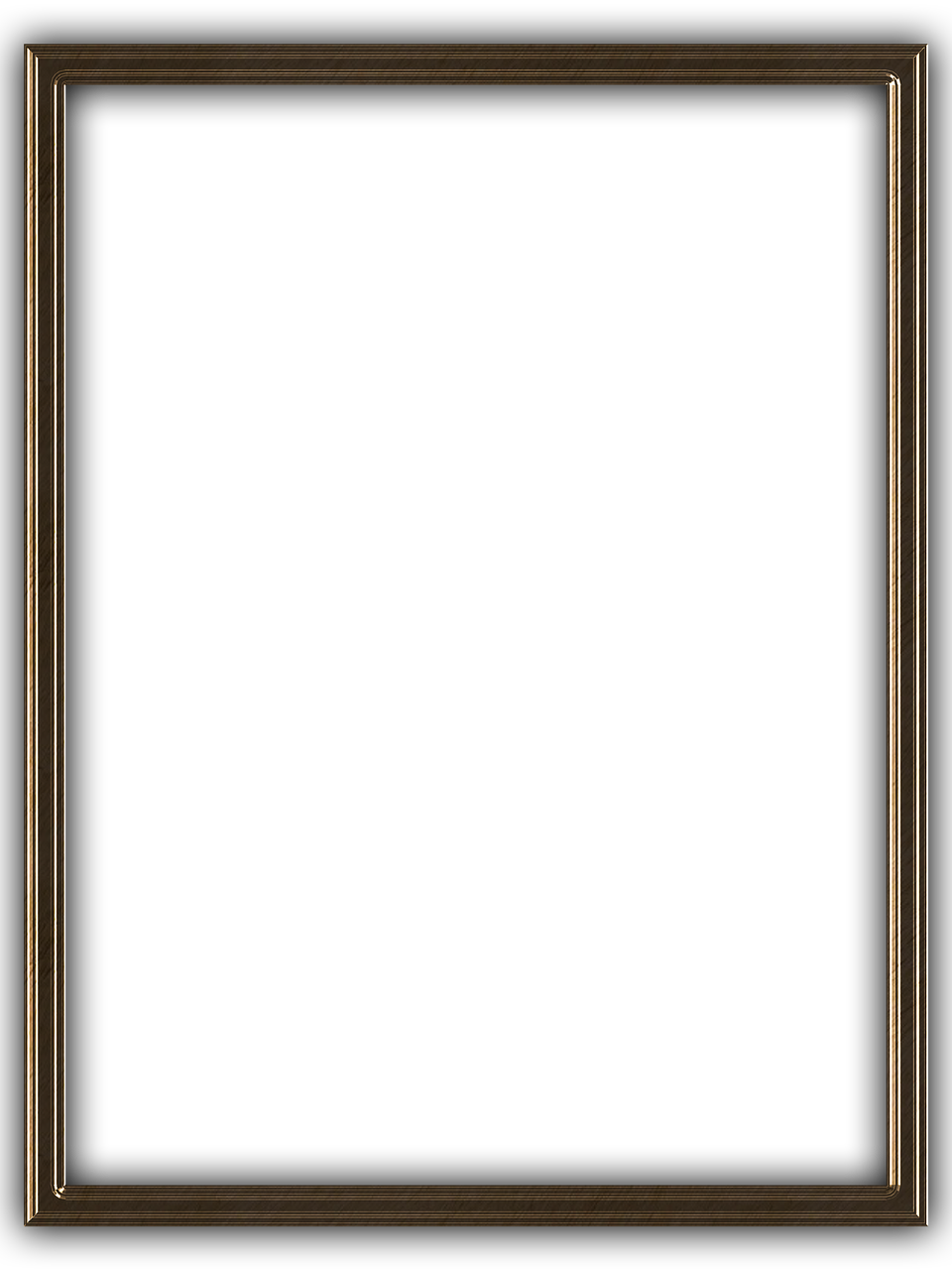 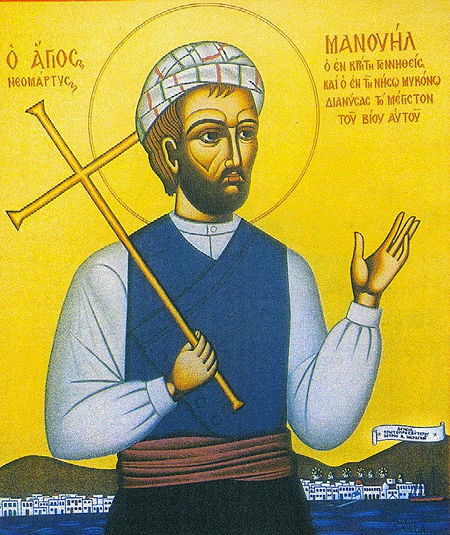 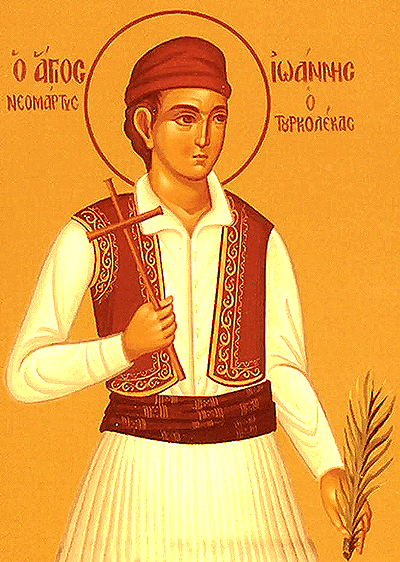 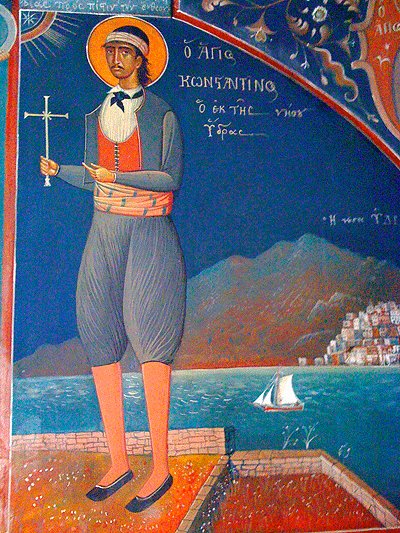 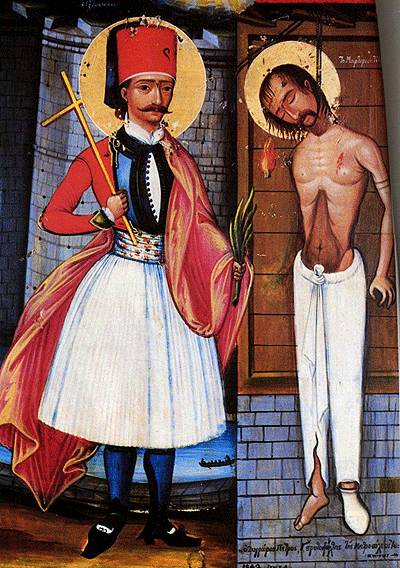 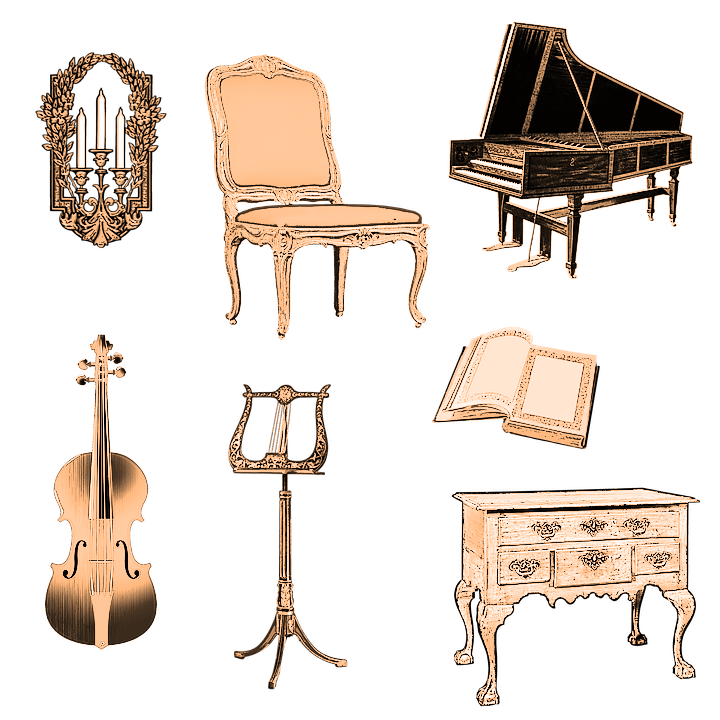 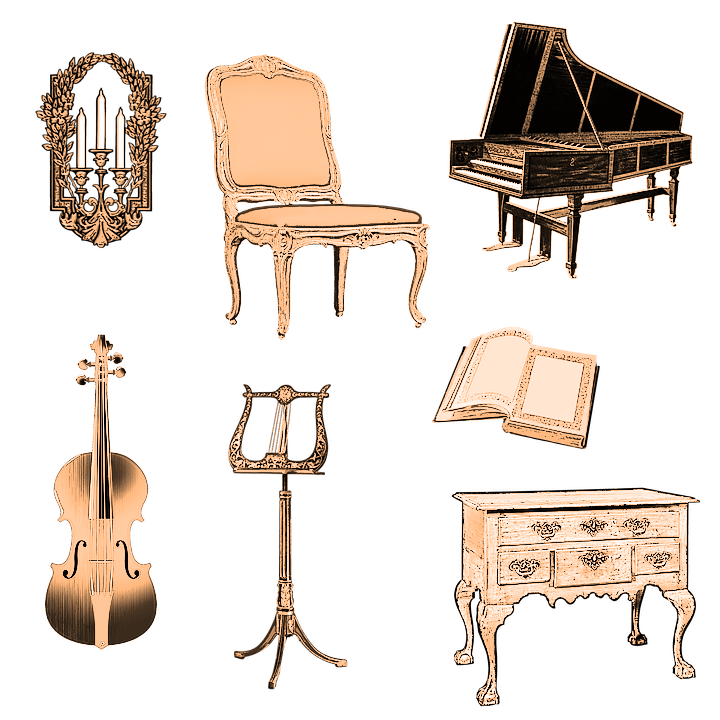 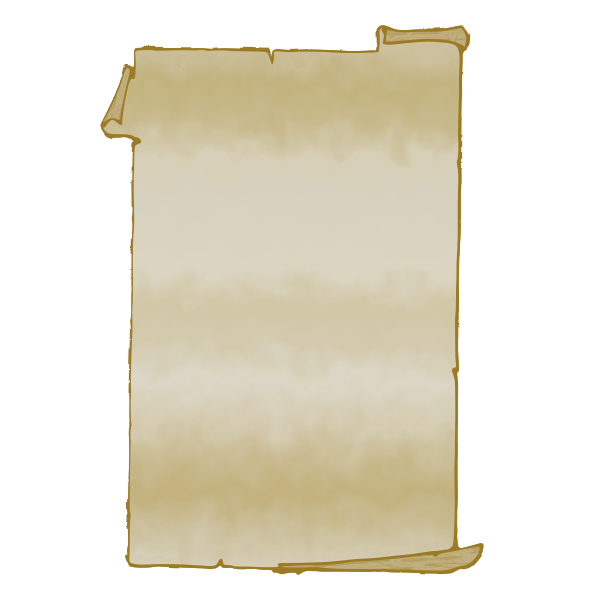 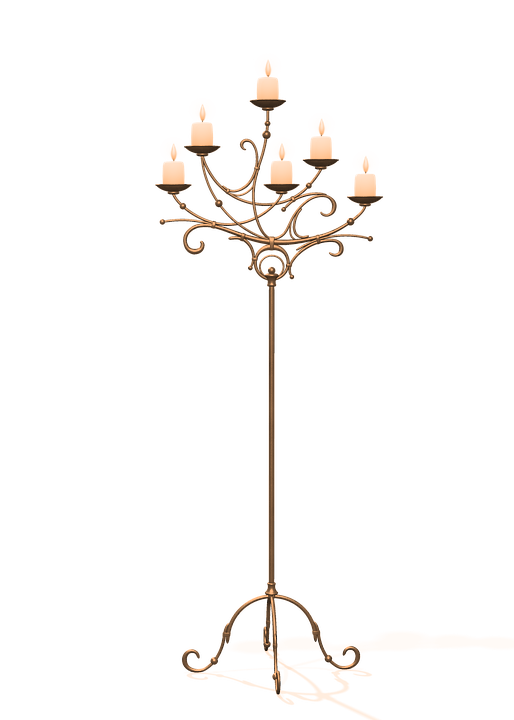 Νεομάρτυρας/παιδομάρτυρας
Ιωάννης Τουρκολέκας
(αδελφός
του αγωνιστή Νικηταρά)
Άγιος Νεομάρτυρας 
Μανουήλ
από τα Σφακιά της Κρήτης
Άγιος Νεομάρτυρας 
Κωνσταντίνος
ο Υδραίος
Άγιος Νεομάρτυρας 
Γεώργιος
των Ιωαννίνων
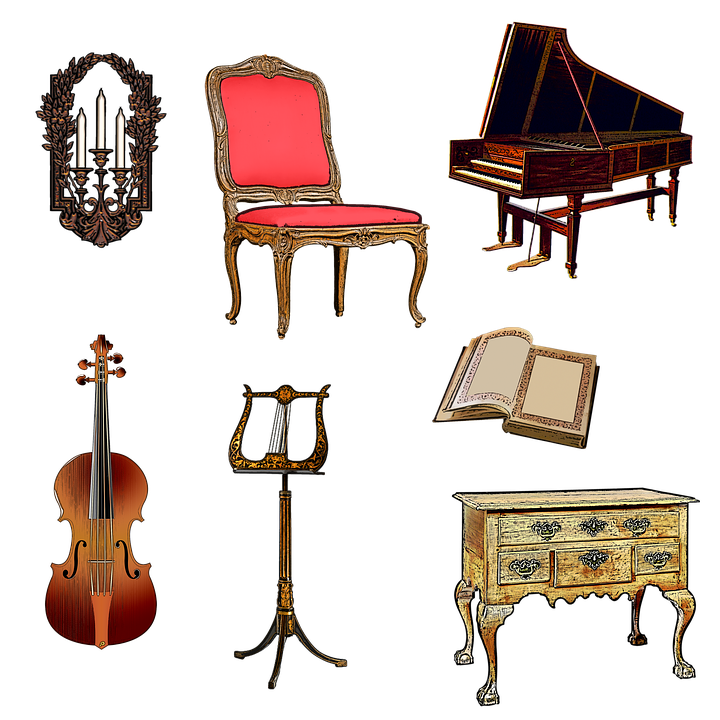 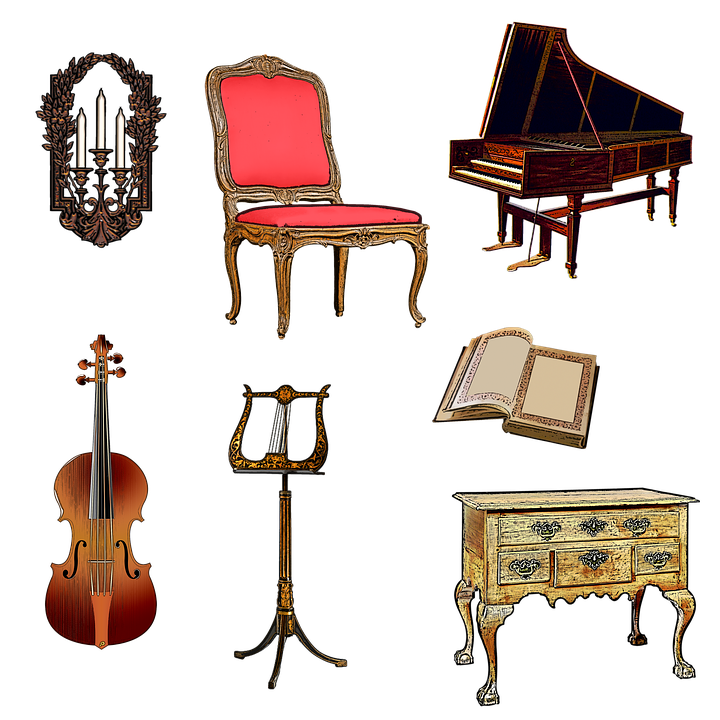 Νεομάρτυρας είναι ο ορθόδοξος χριστιανός που υπέστη μαρτυρικό θάνατο λόγω της θρησκευτικής πίστης του, κατά τους χρόνους της τουρκοκρατίας
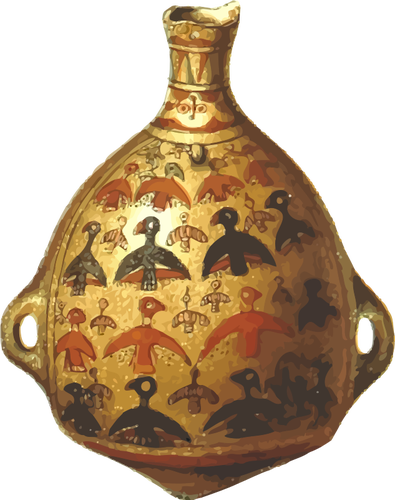 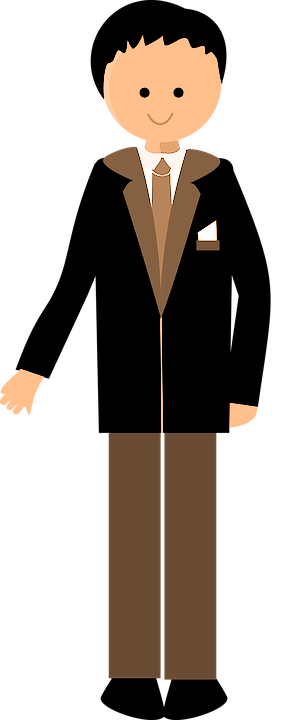 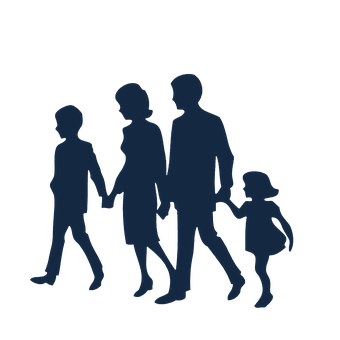 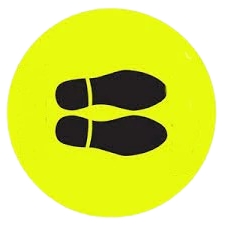 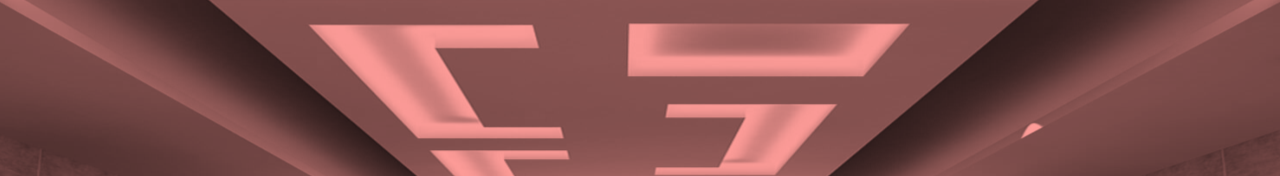 ΣΗΜΑΙΕΣ ΚΑΙ ΛΑΒΑΡΑ ΤΗΣ ΕΠΑΝΑΣΤΑΣΗΣ
Η σημαία των Κολοκοτρωναίων με τον Γαλάζιο Σταυρό τού Αγίου Ανδρέα.
Το Λάβαρο της Αγίας Λαύρας
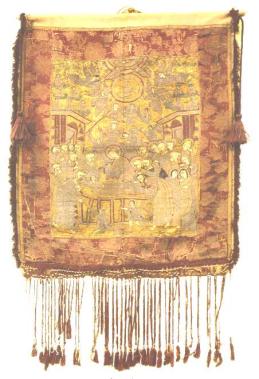 στον Κωνσταντίνο Δραγώνα, έναν γιατρό από τη Ζάκυνθο που εργαζόταν ως υγειονόμος στην αγγλική κυβέρνηση των Επτανήσων.Πηγή: iefimerida.gr - https://www.iefimerida.gr/politismos/moyseio-mpenaki-labaro-toy-1821-me-ena-klik
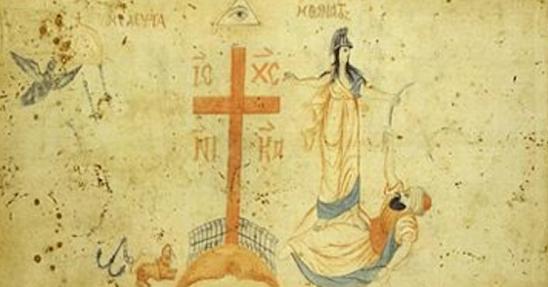 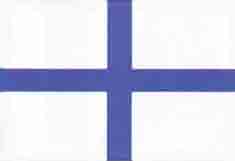 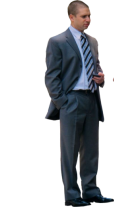 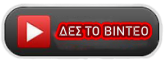 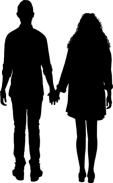 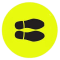 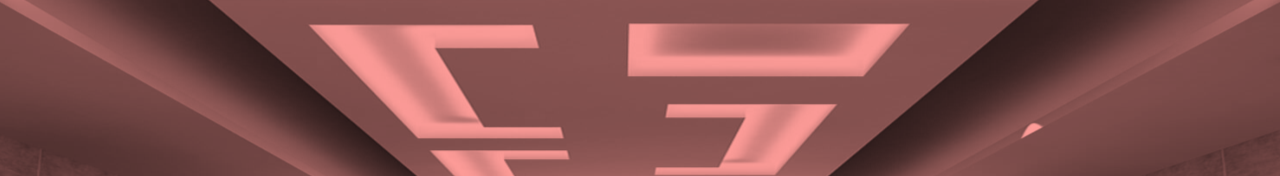 ΣΗΜΑΙΕΣ ΚΑΙ ΛΑΒΑΡΑ ΤΗΣ ΕΠΑΝΑΣΤΑΣΗΣ
Κάρτα μέλους της Φιλικής Εταιρείας.
Διακρίνονται τα γράμματα ΗΕΑ και ΗΘΣ, που σημαίνουν Ελευθερία ή Θάνατος. Από κάτω, το μυστικό αλφάβητο της Φιλικής Εταιρείας.
Η σημαία με τα σύμβολα της Φιλικής Εταιρείας,  σταυρό περιβαλλόμενο από στεφάνι κλαδιών ελιάς και στο κάτω μέρος δύο λογχοφόρες σημαίες.
Θεωρείται ως η παλαιότερη επαναστατική σημαία. Κατασκευάστηκε με
τις οδηγίες του Παλαιών Πατρών Γερμανού.
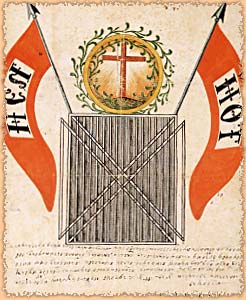 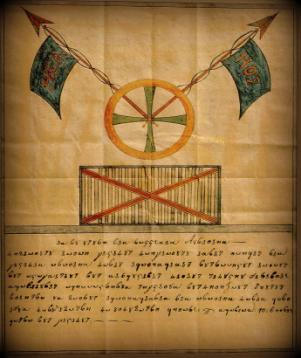 Η σημαία πλοίου των Ψαρών το 1821, με σταυρό, άγκυρα και λόγχη, σύμβολα της Φιλικής Εταιρείας και την επιγραφή
 ΕΛΕΥΘΕΡΙΑ Η ΘΑΝΑΤΟΣ
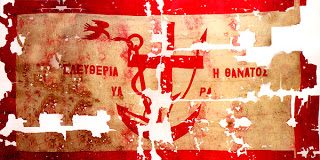 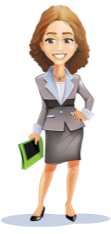 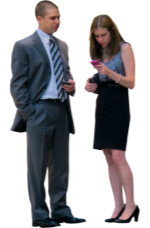 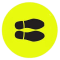 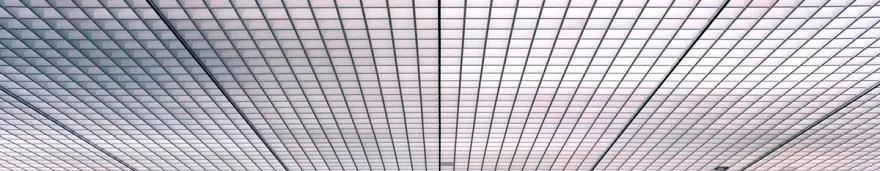 ΟΠΛΑ ΤΗΣ ΕΠΑΝΑΣΤΑΣΗΣ
Η περικεφαλαία
και  η πολεμική εξάρτηση
του Θ. Κολοκοτρώνη
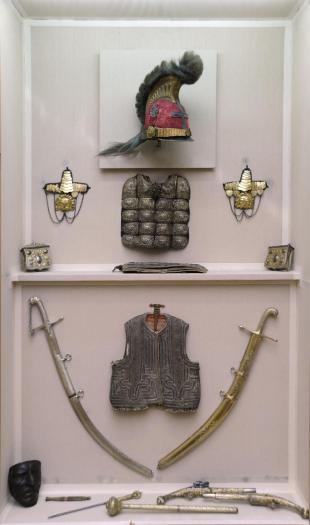 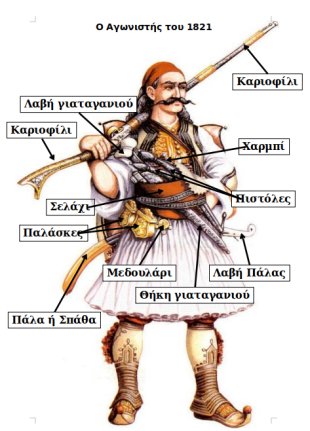 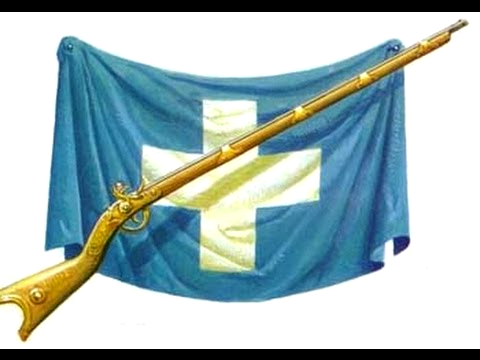 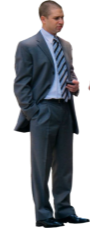 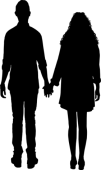 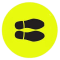 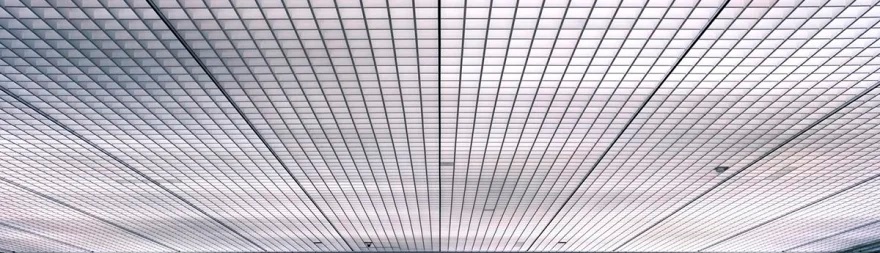 ΟΠΛΑ ΤΗΣ ΕΠΑΝΑΣΤΑΣΗΣ
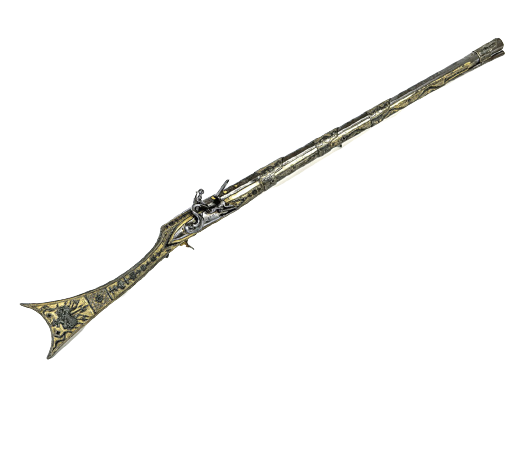 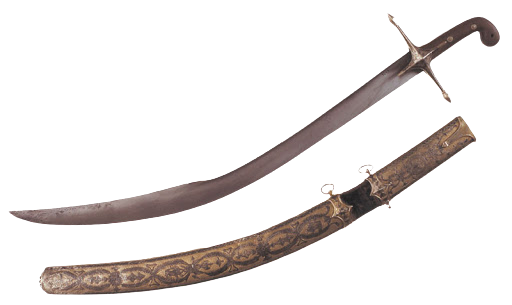 Σπάθα
ή
Πάλα
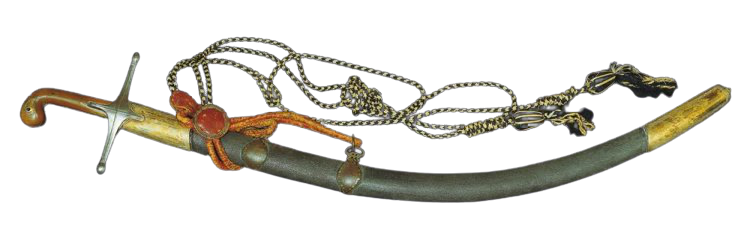 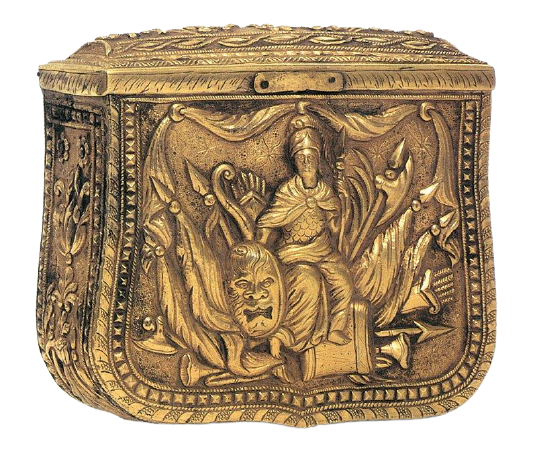 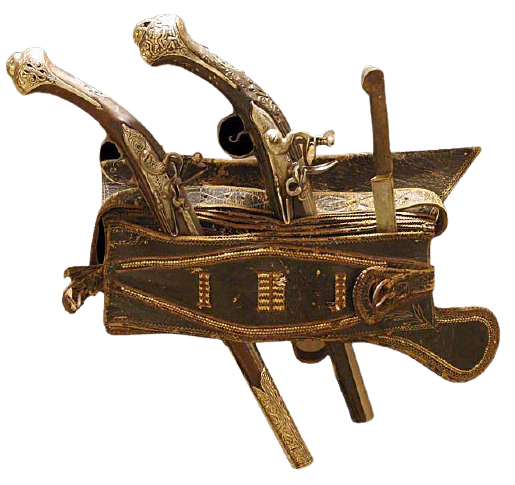 Καριοφίλι
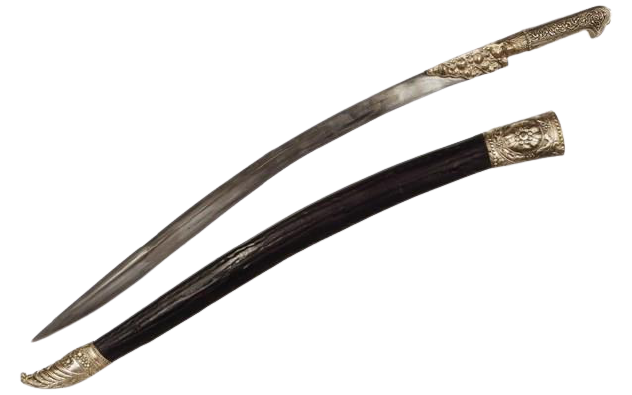 Σπάθα
που δώρισε ο Κολοκοτρώνης
σε συναγωνιστή του
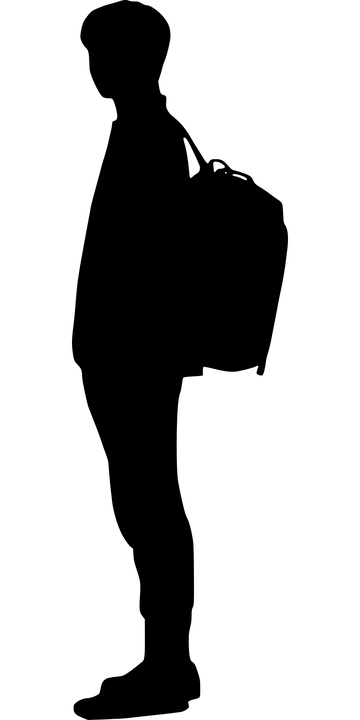 Σελάχι
(ζώνη/θήκη)
Παλάσκα 
(θήκη
για τα βόλια)
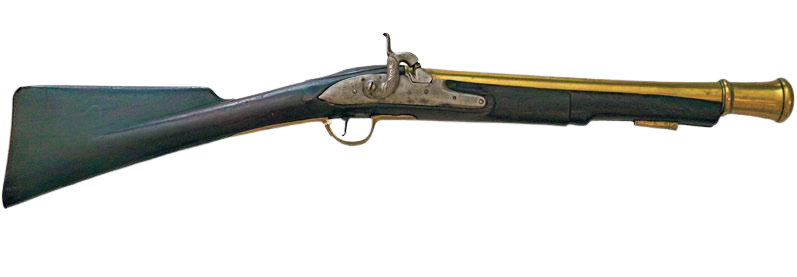 Γιαταγάνι
Τρομπόνι
(ναυτικό όπλο)
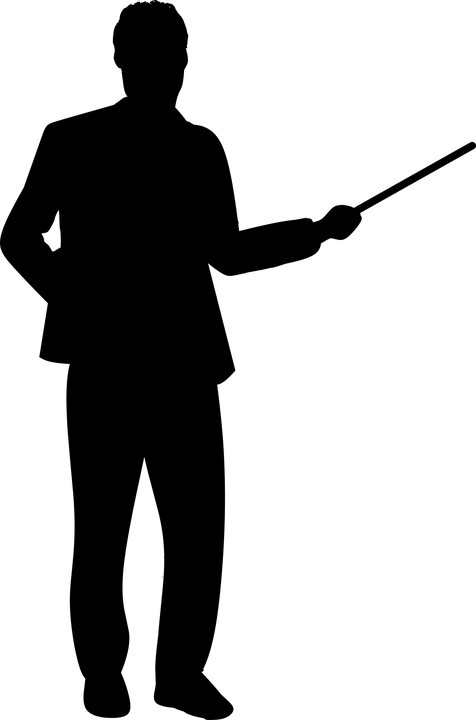 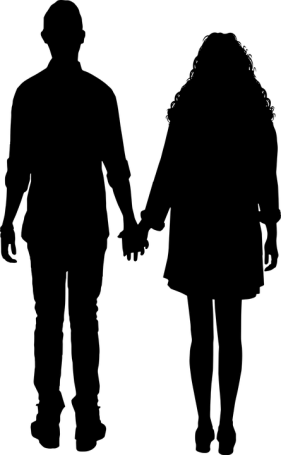 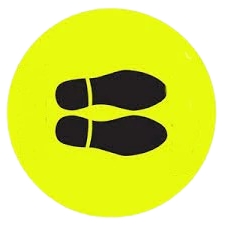 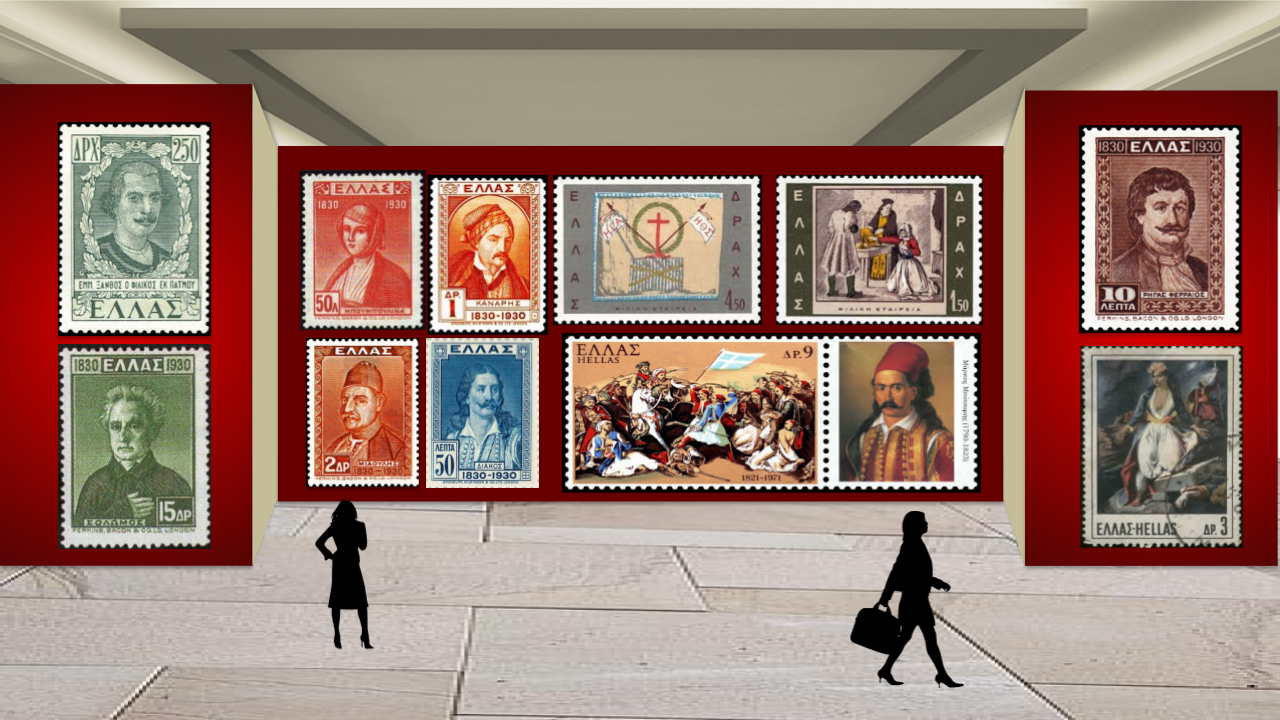 ΑΙΘΟΥΣΑ ΓΡΑΜΜΑΤΟΣΗΜΩΝ
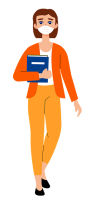 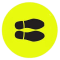 [Speaker Notes: F]
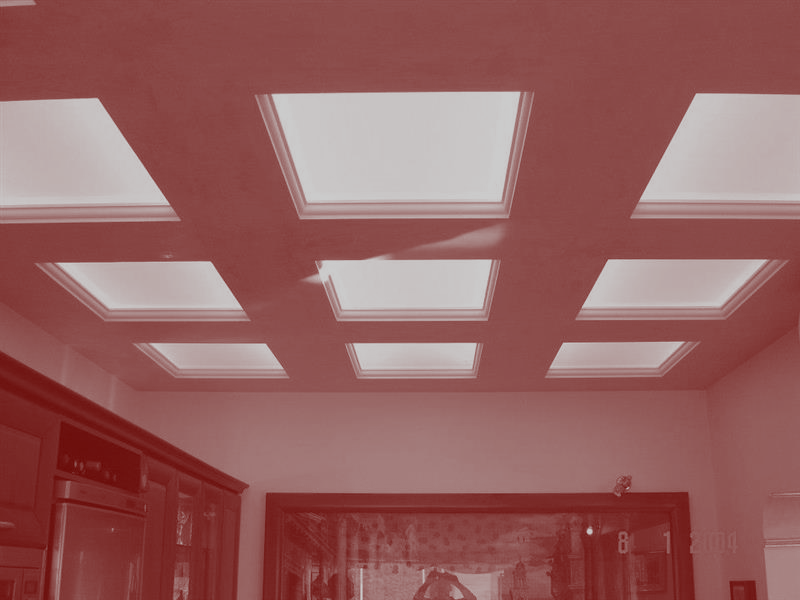 ΠΑΡΑΔΟΣΙΑΚΕΣ ΦΟΡΕΣΙΕΣ
ΠΕΛΟΠΟΝΝΗΣΟΣ
ΜΑΚΕΔΟΝΙΑ
ΜΑΚΕΔΟΝΙΑ
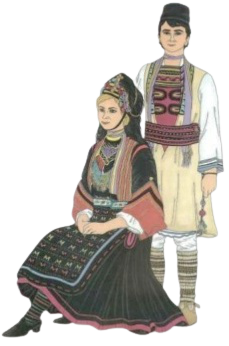 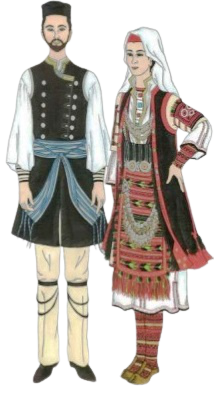 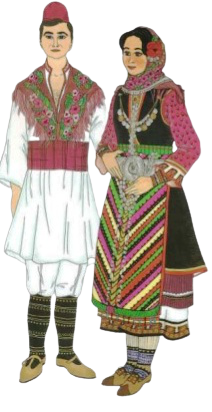 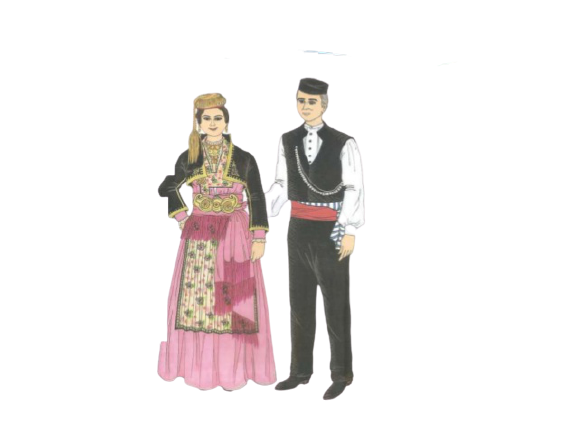 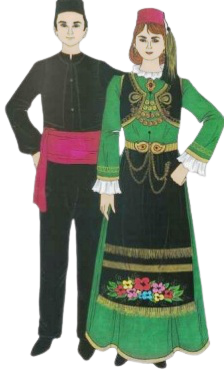 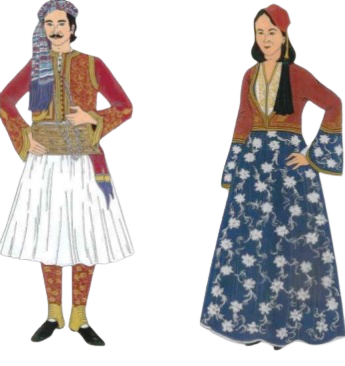 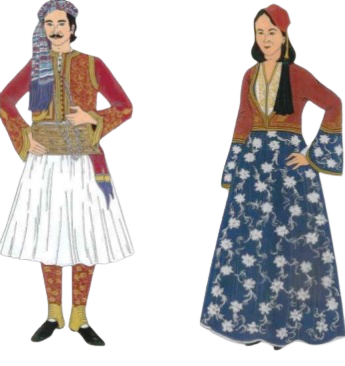 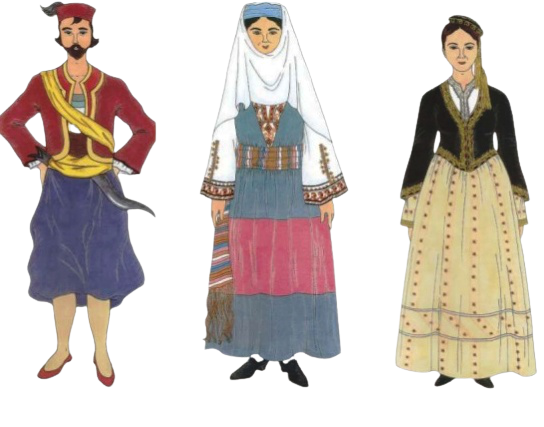 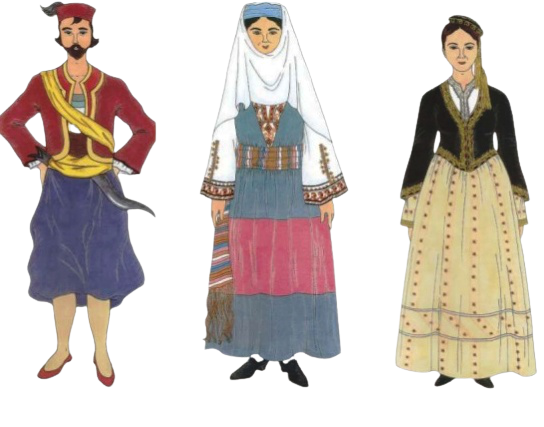 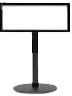 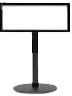 Νάουσα
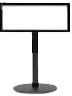 Σέρρες
Κοζάνη
Μάνη
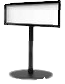 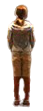 Σαμαρίνα Γρεβενών
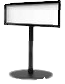 Δράμα
Ναύπλιο
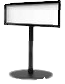 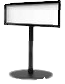 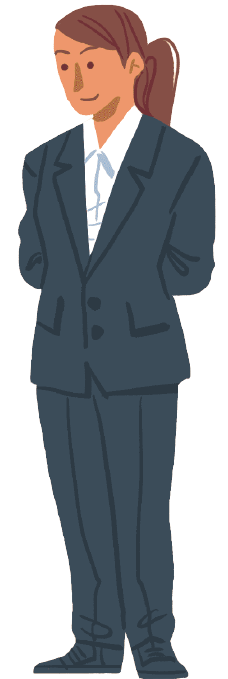 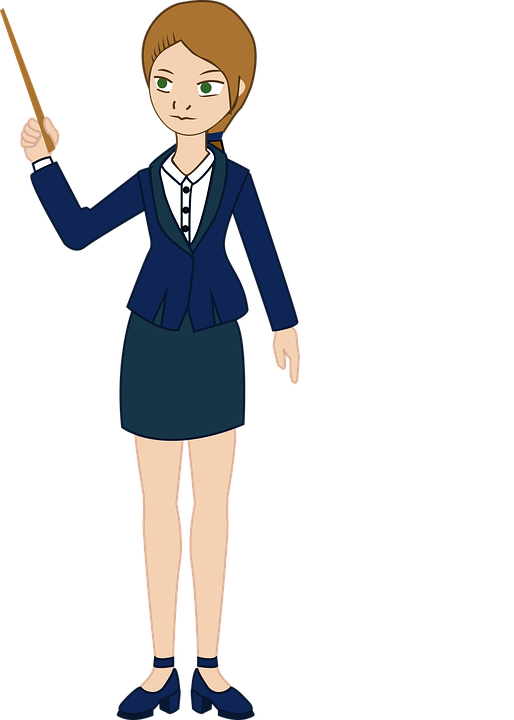 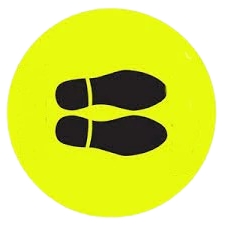 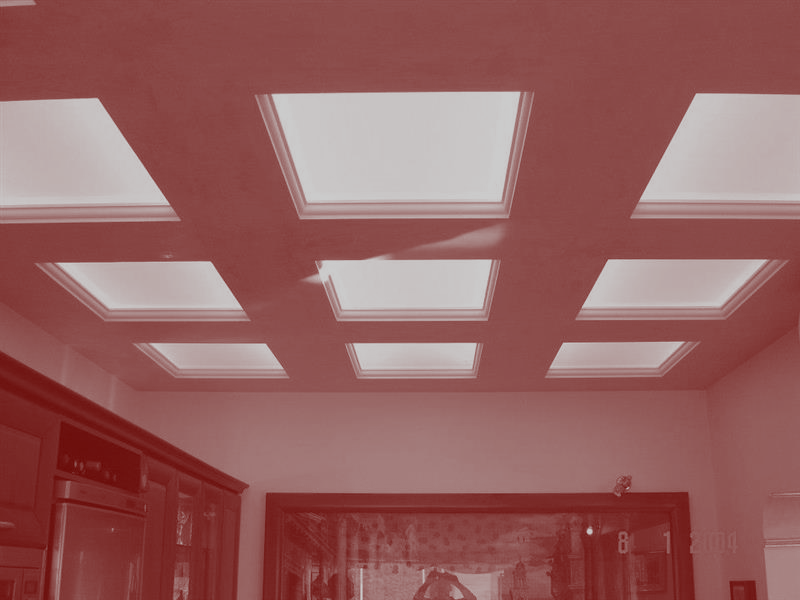 ΠΑΡΑΔΟΣΙΑΚΕΣ ΦΟΡΕΣΙΕΣ
ΗΠΕΙΡΟΣ
ΝΗΣΙΑ
ΣΤΕΡΕΑ
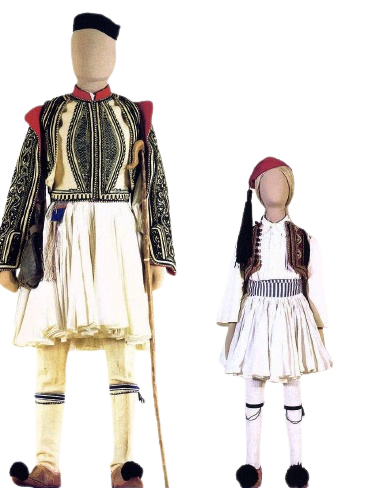 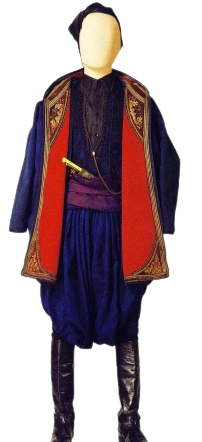 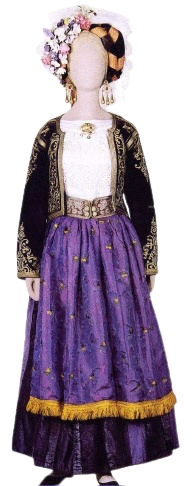 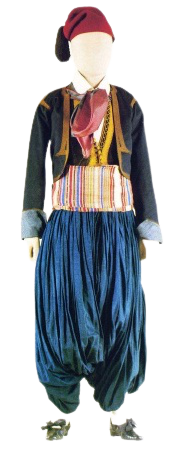 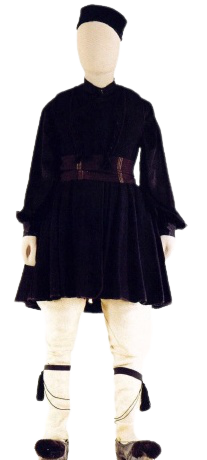 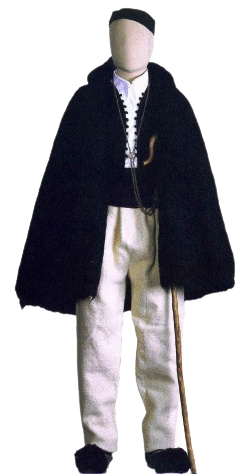 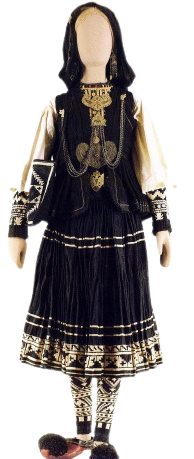 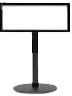 Αράχοβα
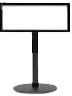 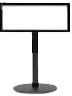 Σπέτσες
Κέρκυρα
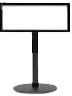 Κρήτη
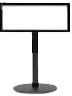 Σαρακατσάνα
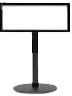 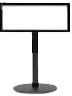 Μέτσοβο
Πωγώνι
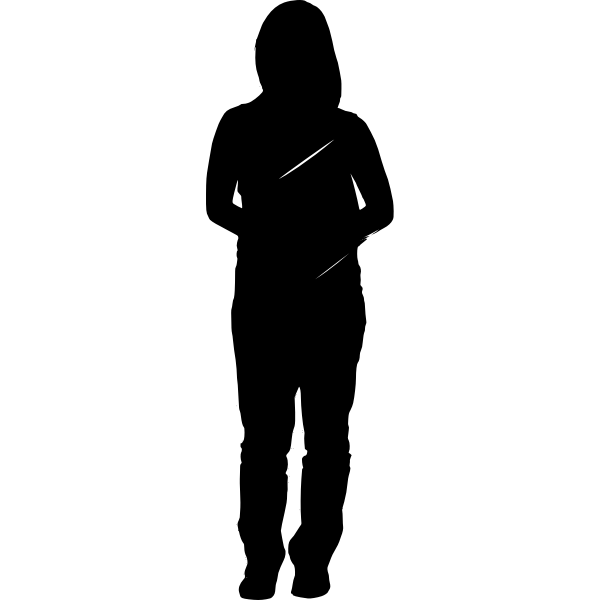 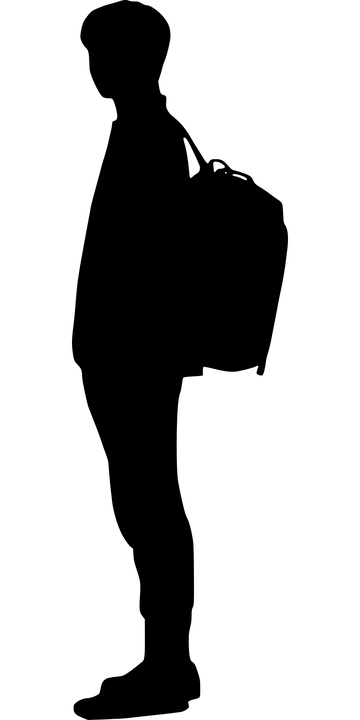 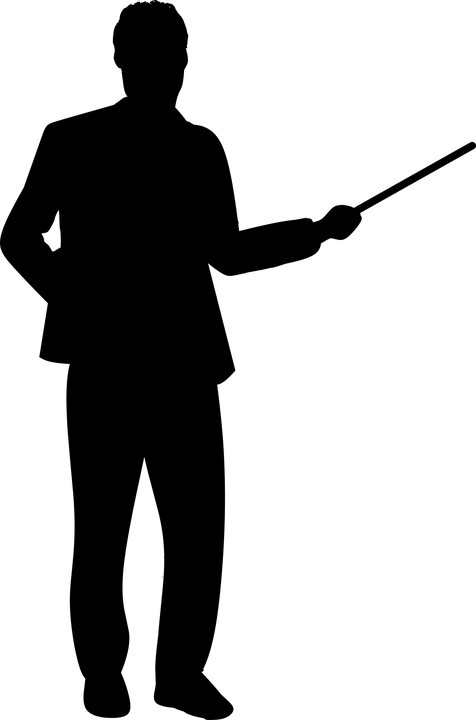 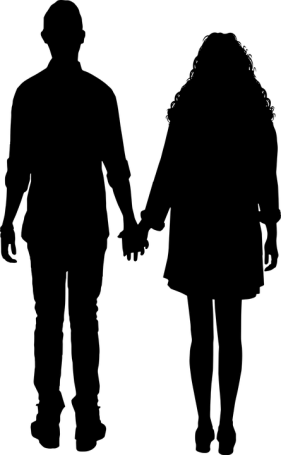 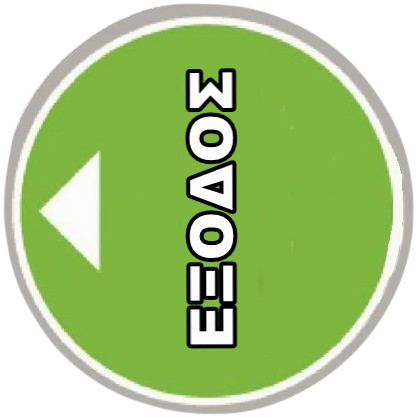 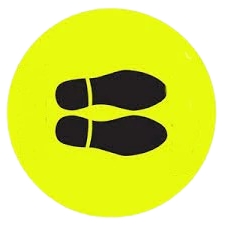 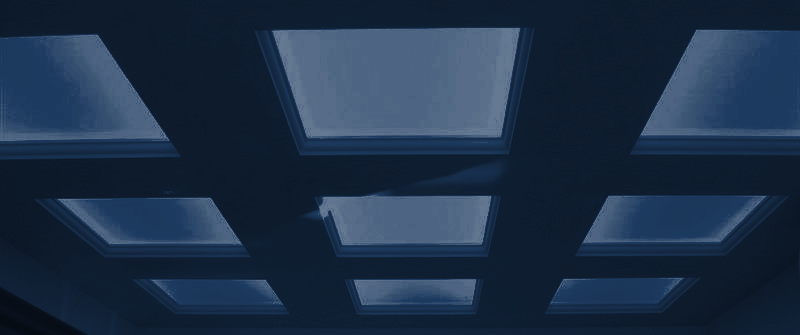 Πατήστε πάνω στις εικόνες για να ανοίξετε τα βίντεο
ΒΙΝΤΕΟΘΗΚΗ
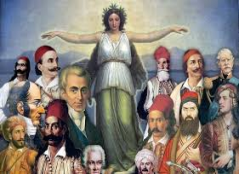 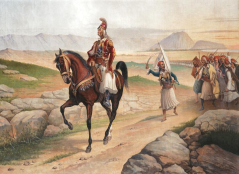 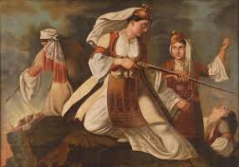 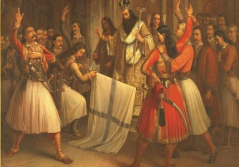 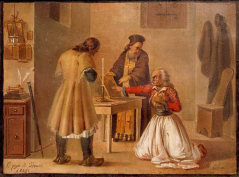 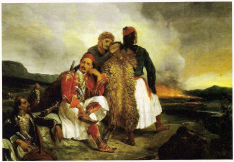 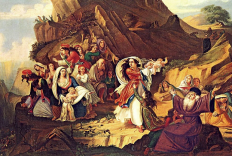 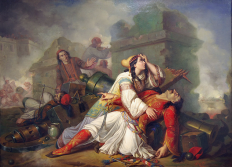 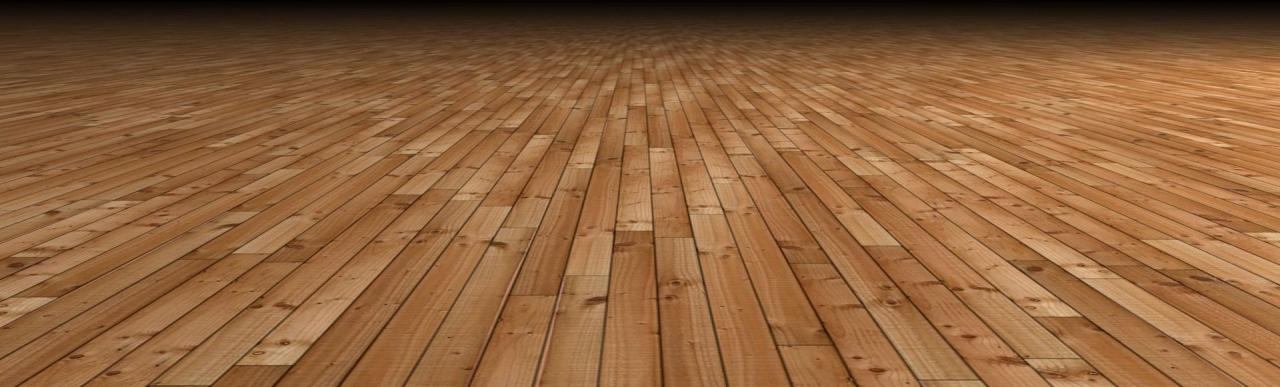 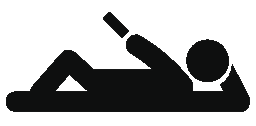 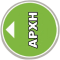 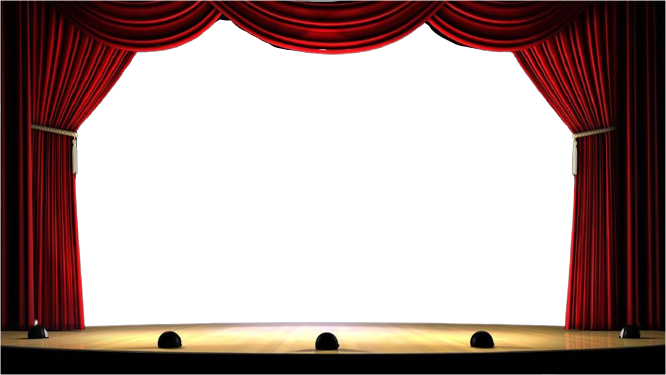 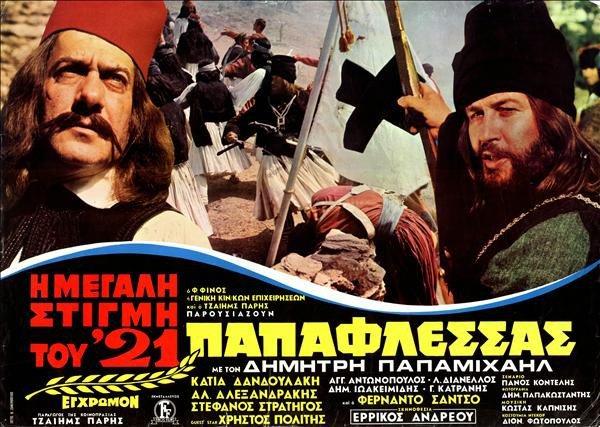 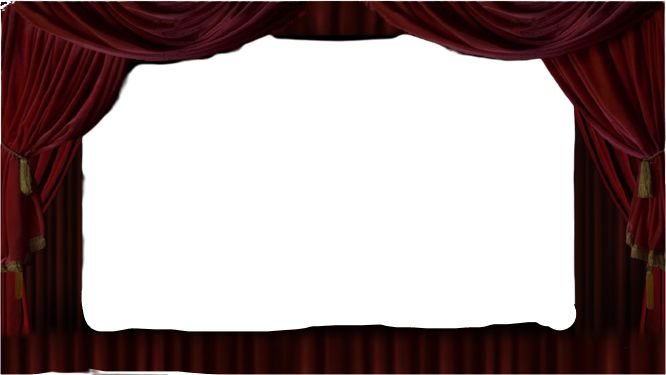 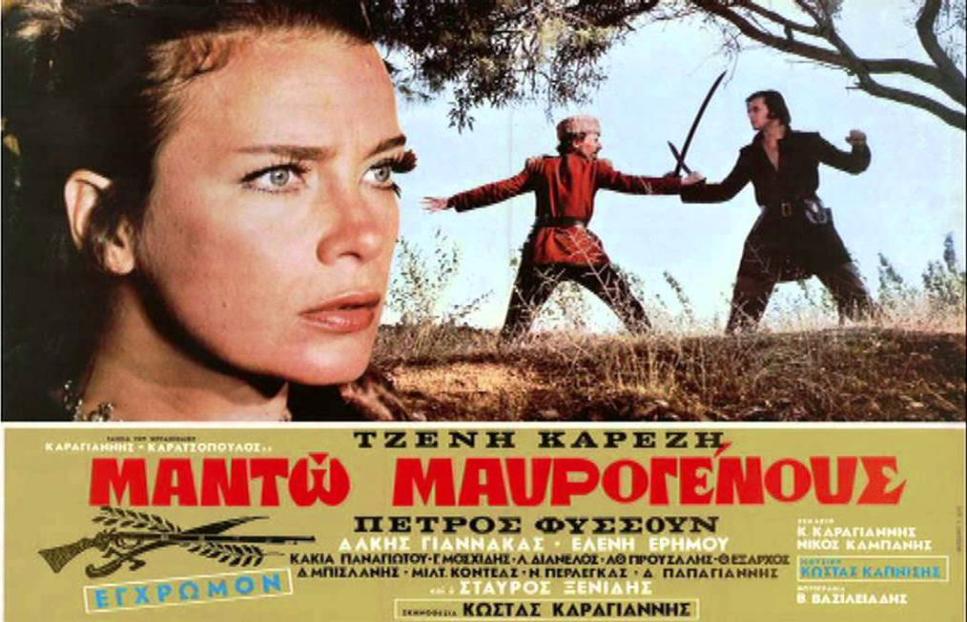 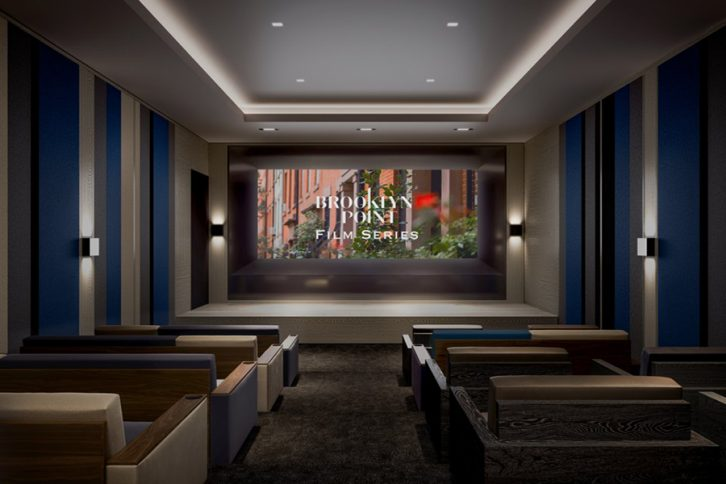 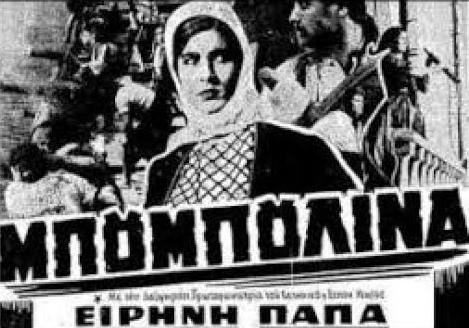 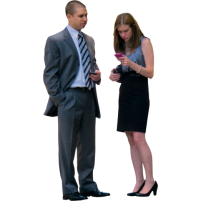 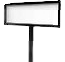 Προς Αίθουσα 
Έργων Τέχνης
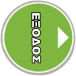 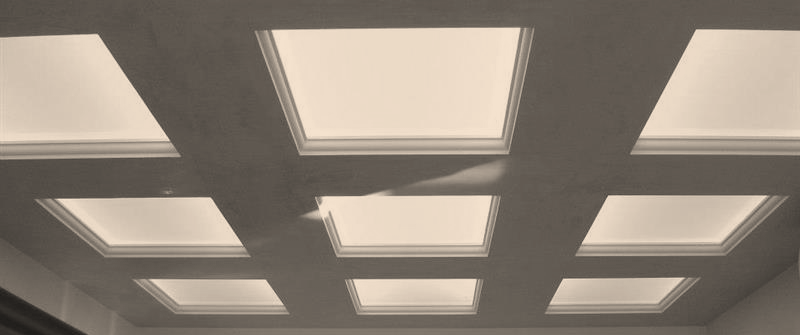 ΕΞΟΔΟΣ
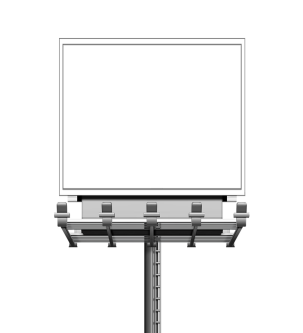 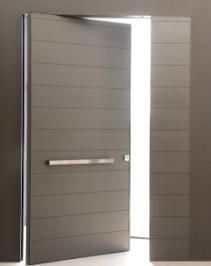 Σας ευχαριστούμε 
που επισκεφθήκατε
 το Μουσείο μας!
Βιβλίο  εντυπώσεων
επισκεπτών
Γράψτε με κλικ πάνω του
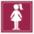 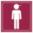 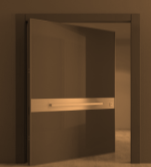 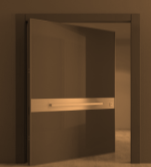 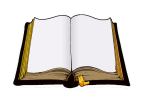 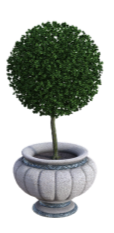 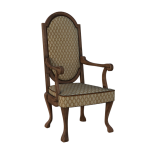 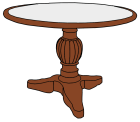 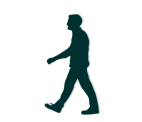 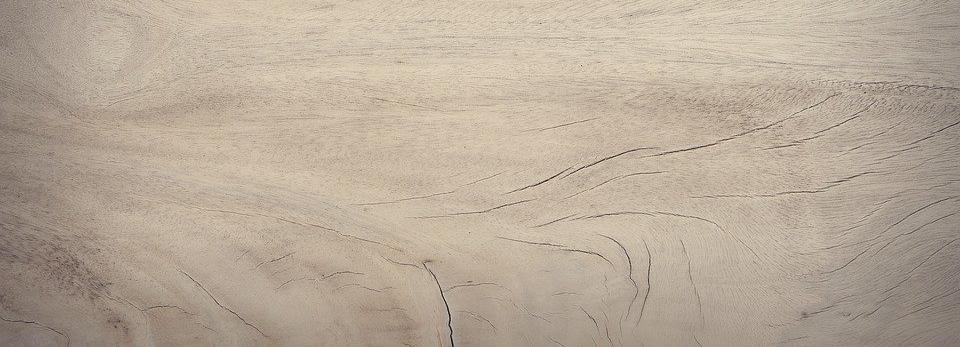 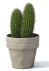 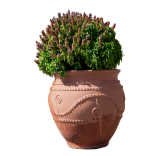 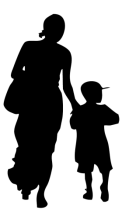 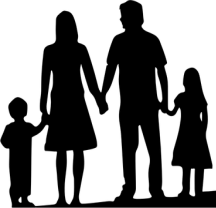 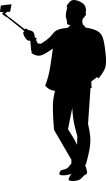 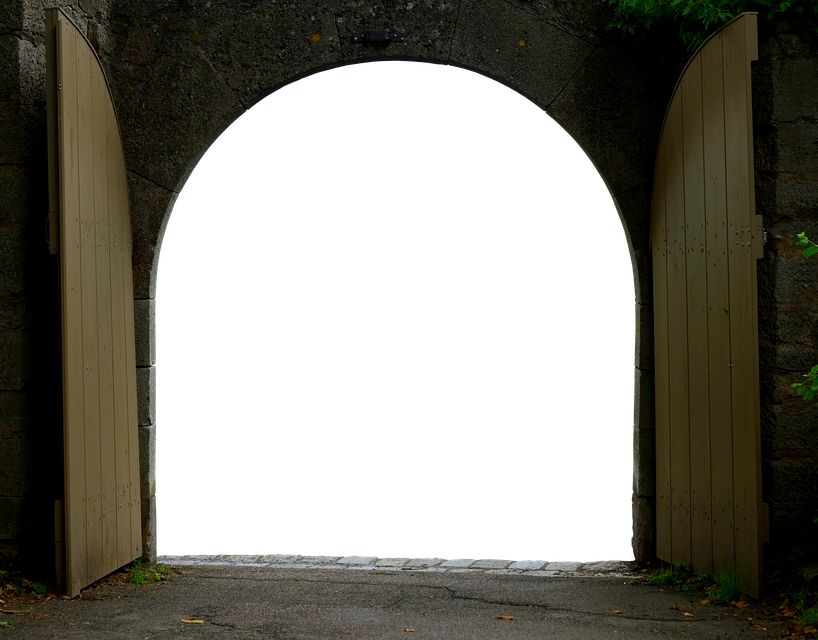 «Χαίρε, ω χαίρε, ελευθεριά»
1821
2021
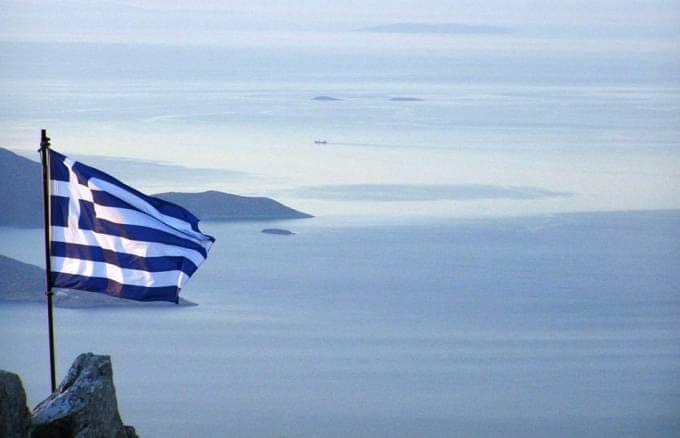 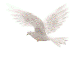 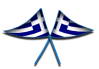 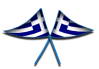 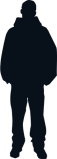